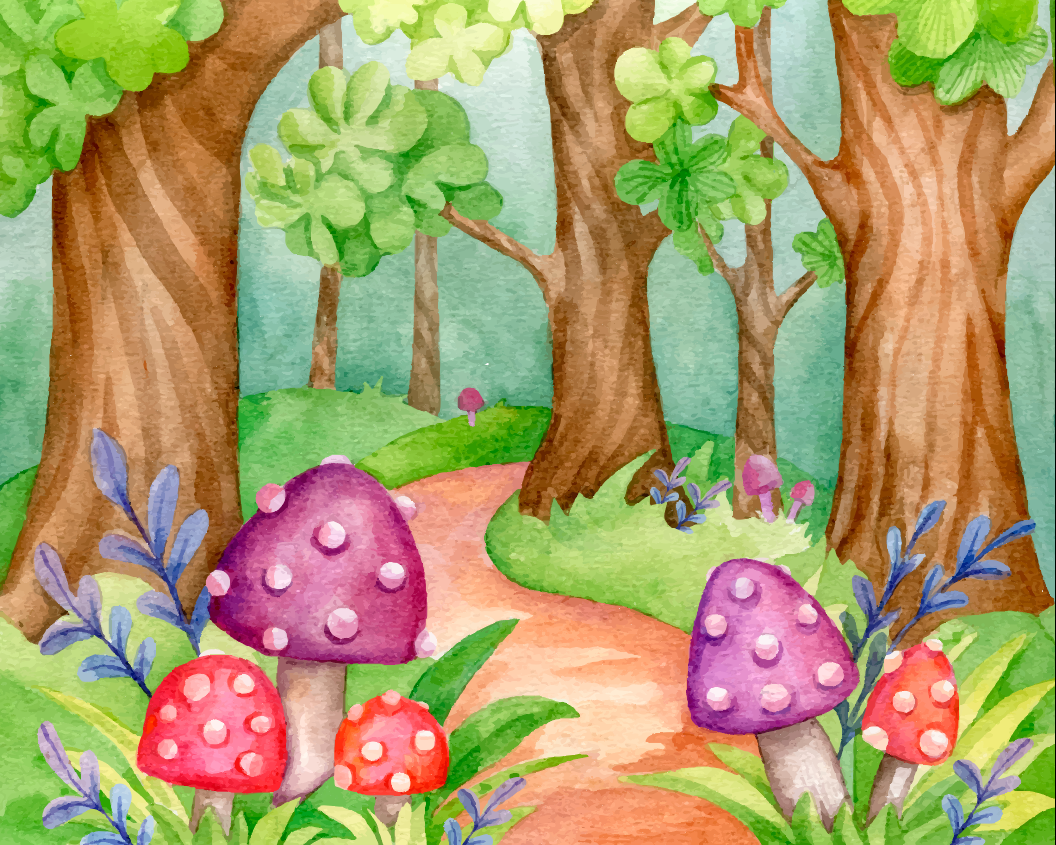 Thứ ..... ngày ..... tháng ..... năm .....
Khoa học
Khoa học
Nấm ăn và nấm men trong đời sống
Nấm ăn và nấm men trong đời sống
2 tiết – Tiết 1
Bài  20:
Bài 20:
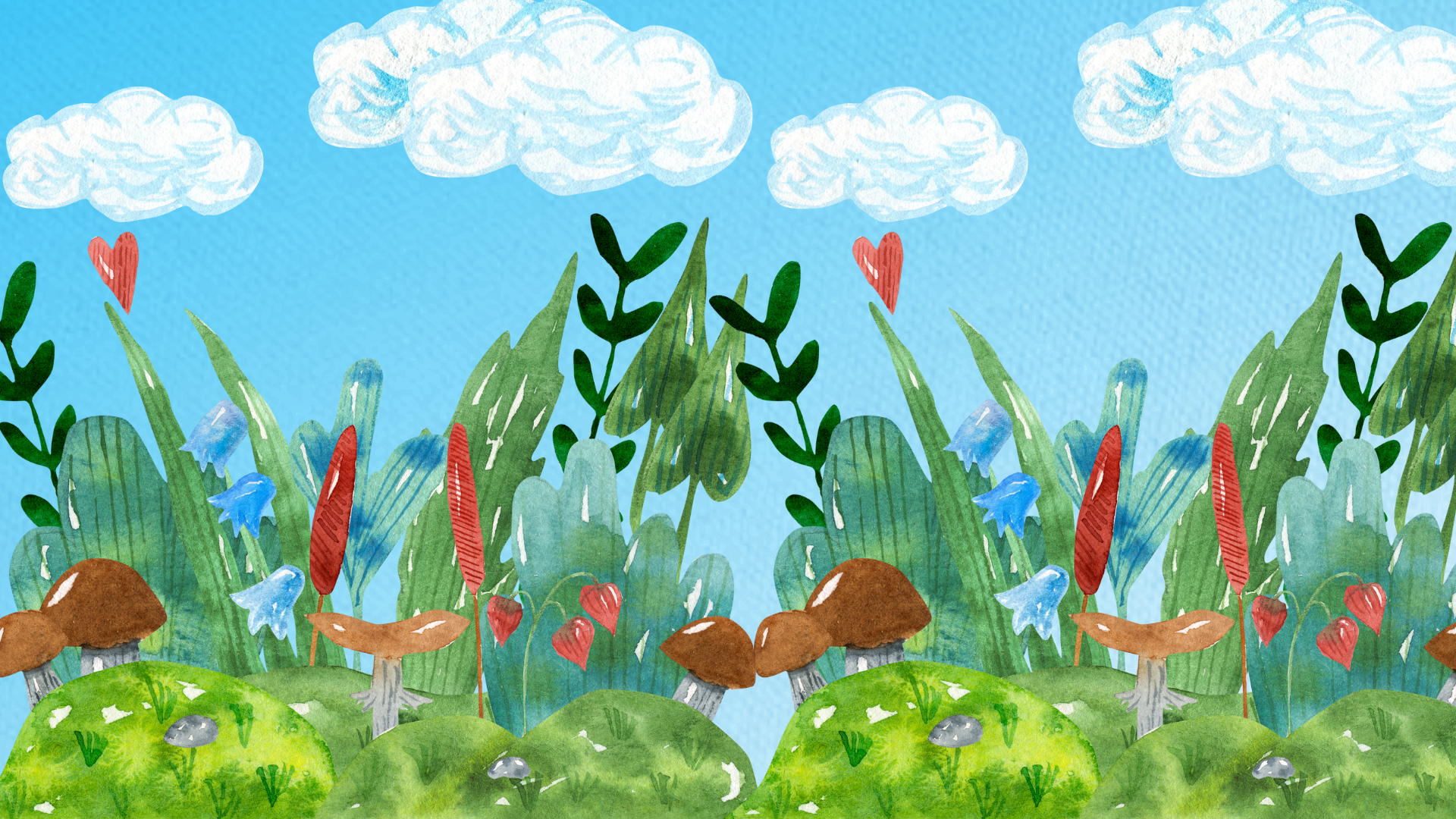 YÊU CẦU CẦN ĐẠT
YÊU CẦU CẦN ĐẠT
Trong bài học này, em sẽ tìm hiểu:
Trong bài học này, em sẽ tìm hiểu:
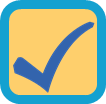 Ích lợi của một số nấm men trong chế biến thực phẩm.
Một số đặc điểm của nấm ăn.
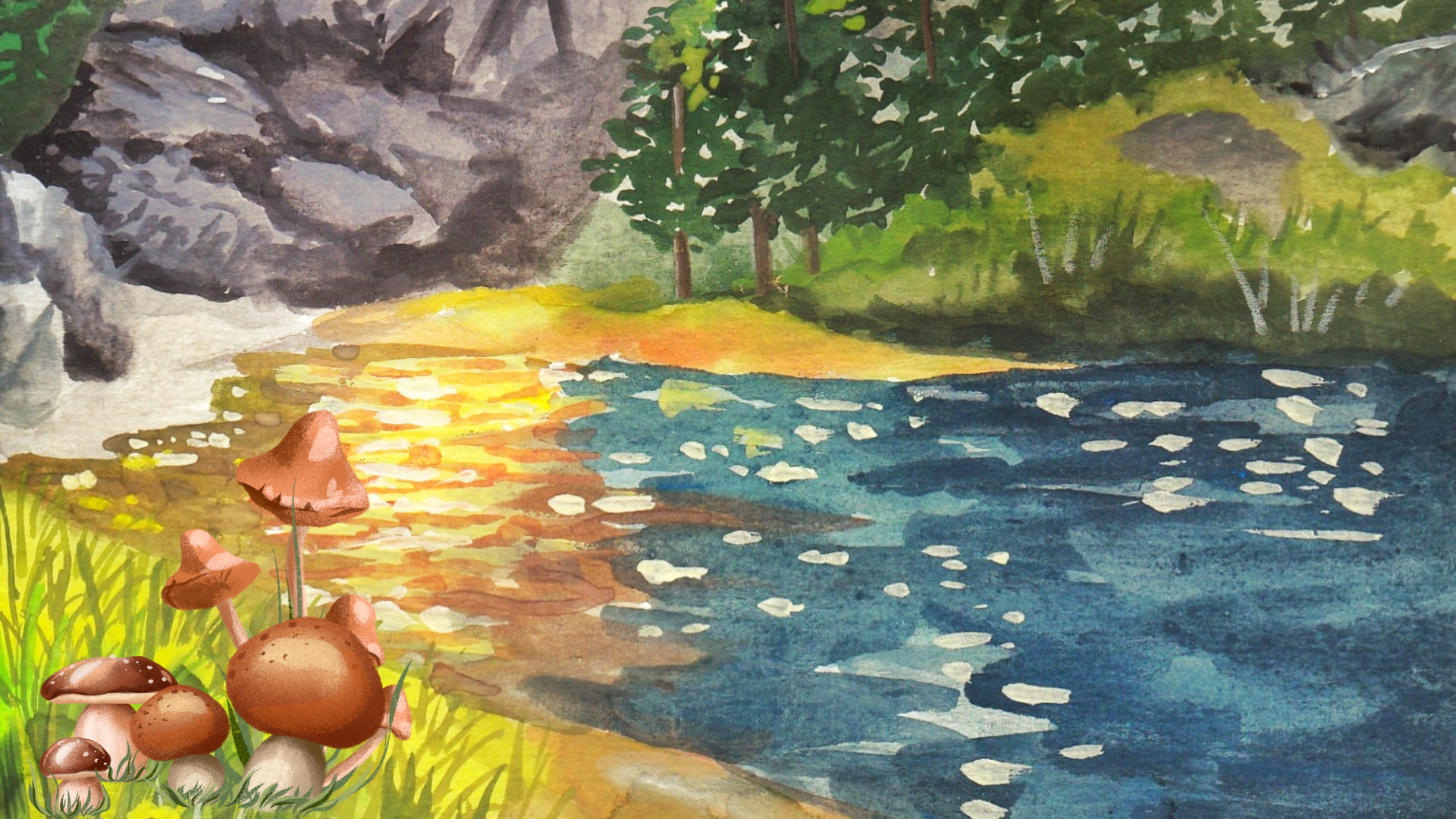 KHỞI ĐỘNG
KHỞI ĐỘNG
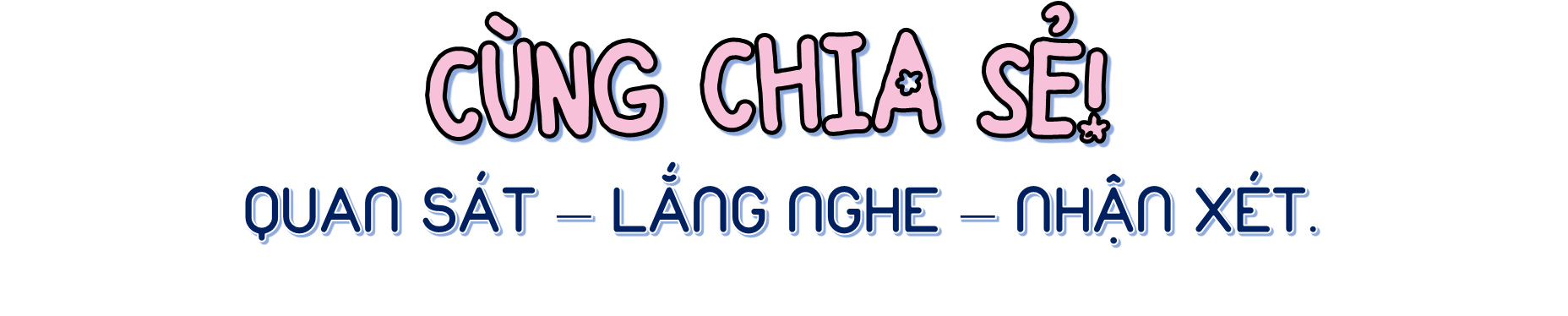 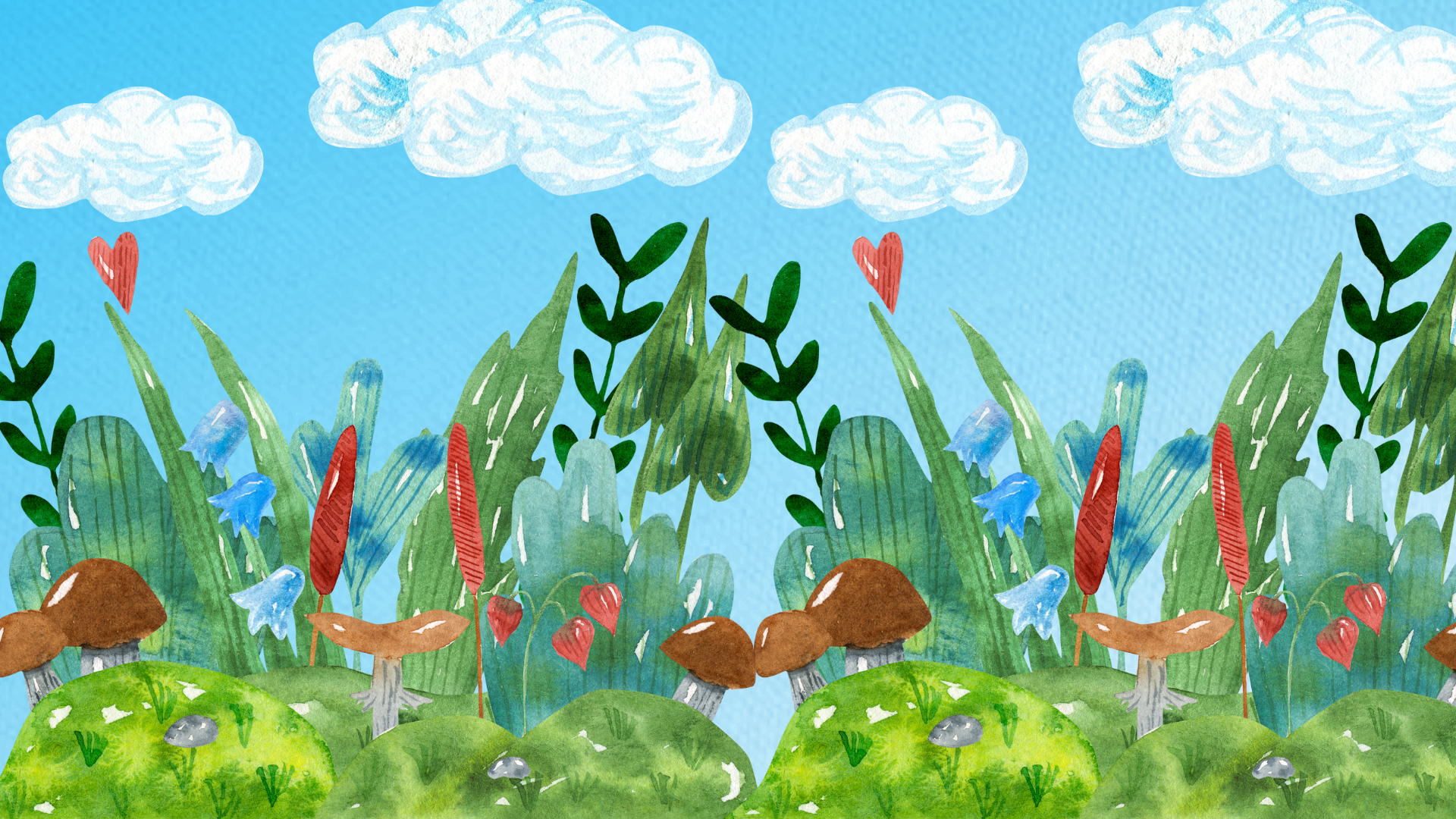 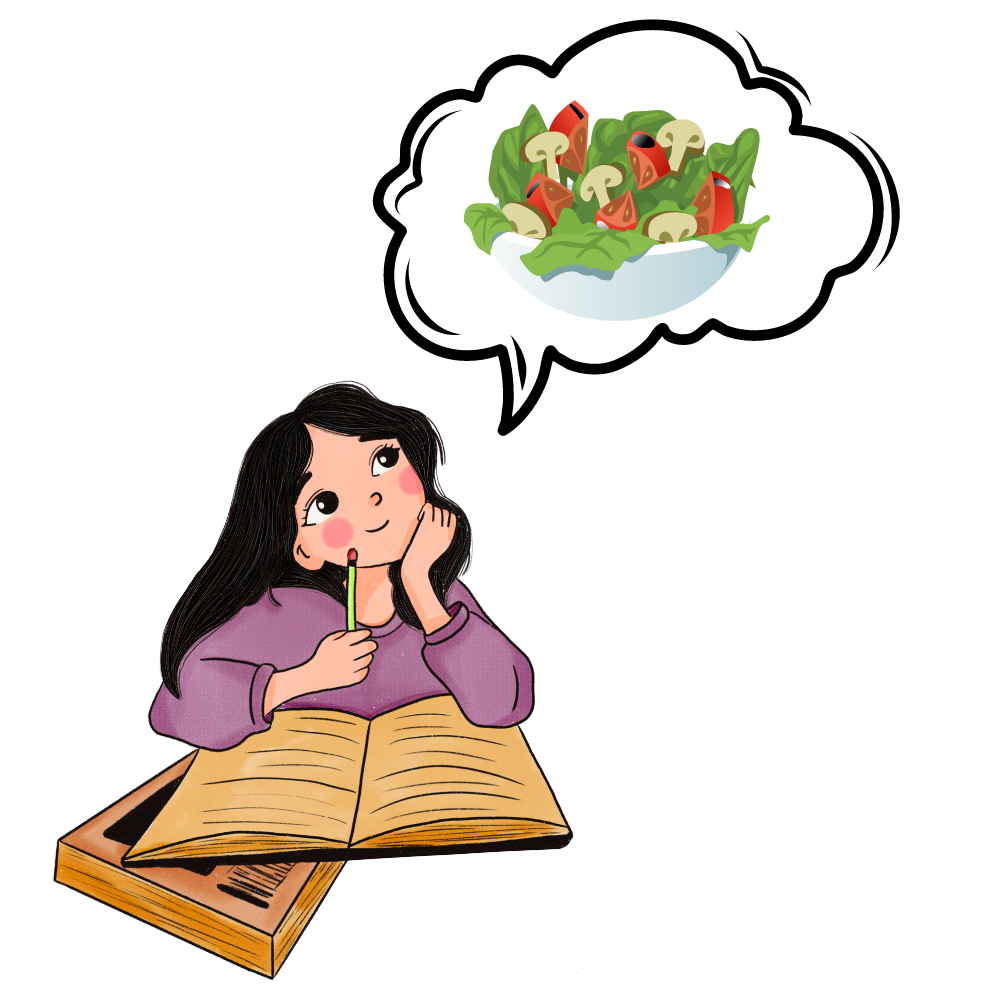 Em đã từng ăn những món ăn nào được chế biến từ nấm?
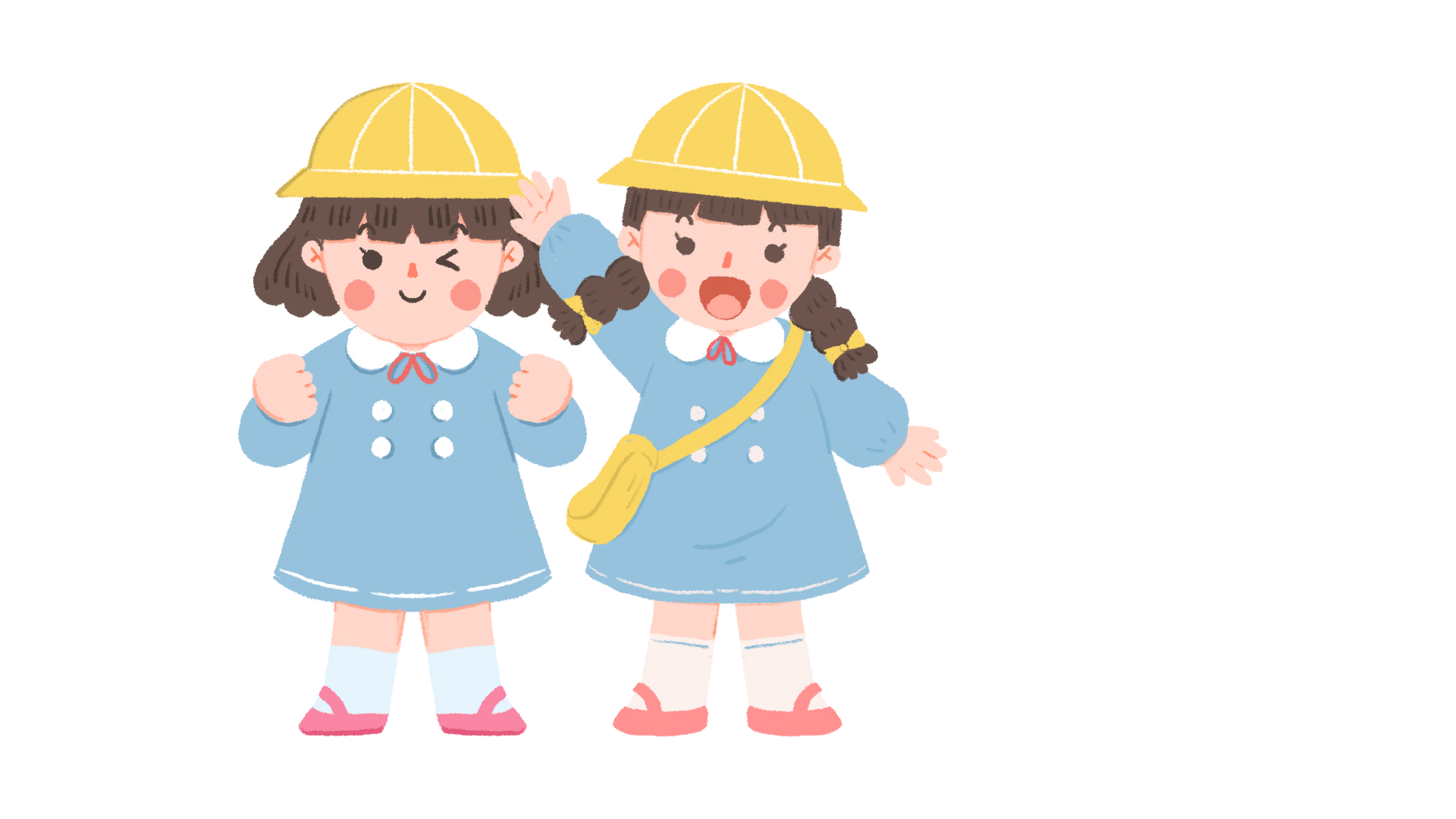 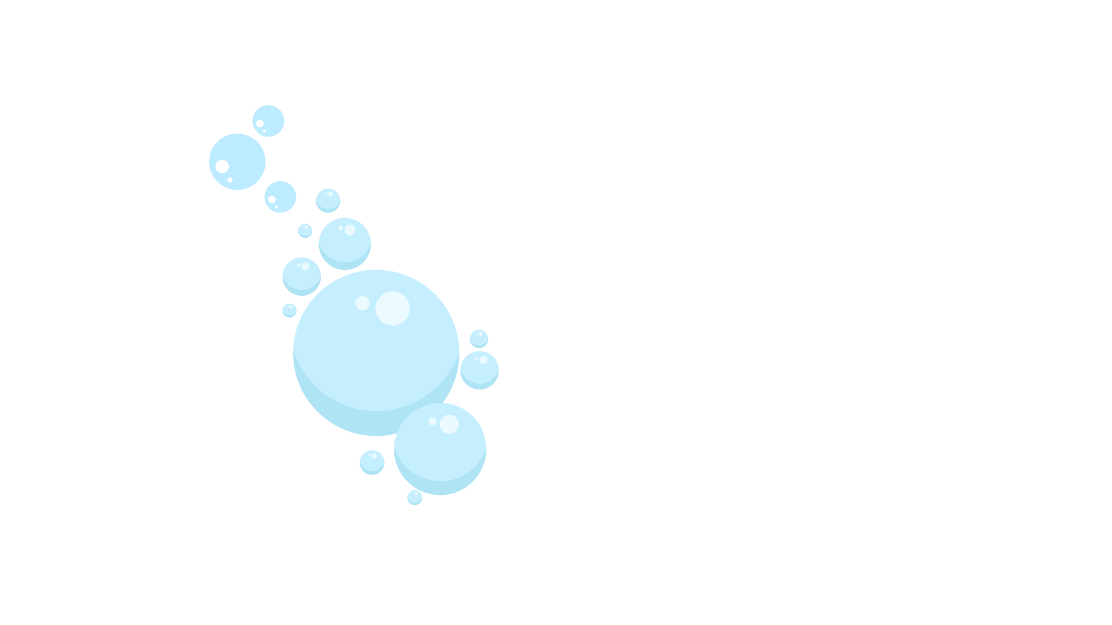 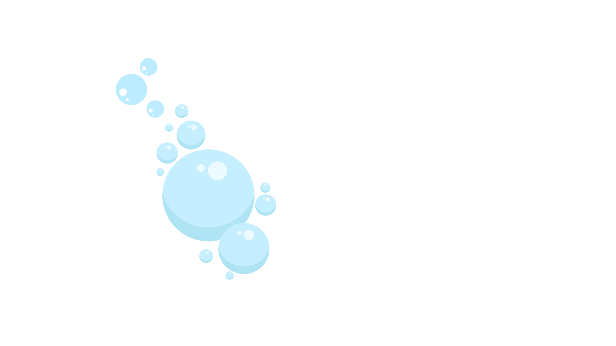 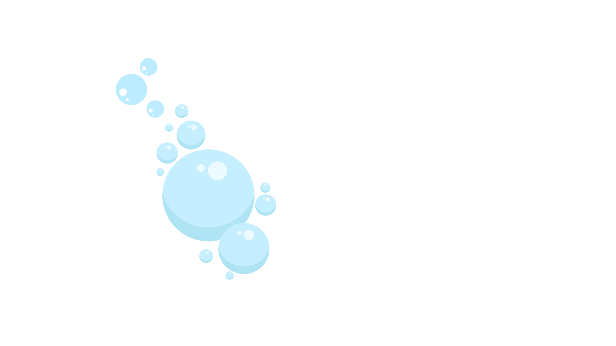 THẢO LUẬN NHÓM ĐÔI
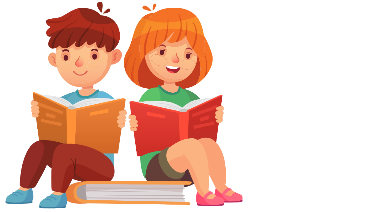 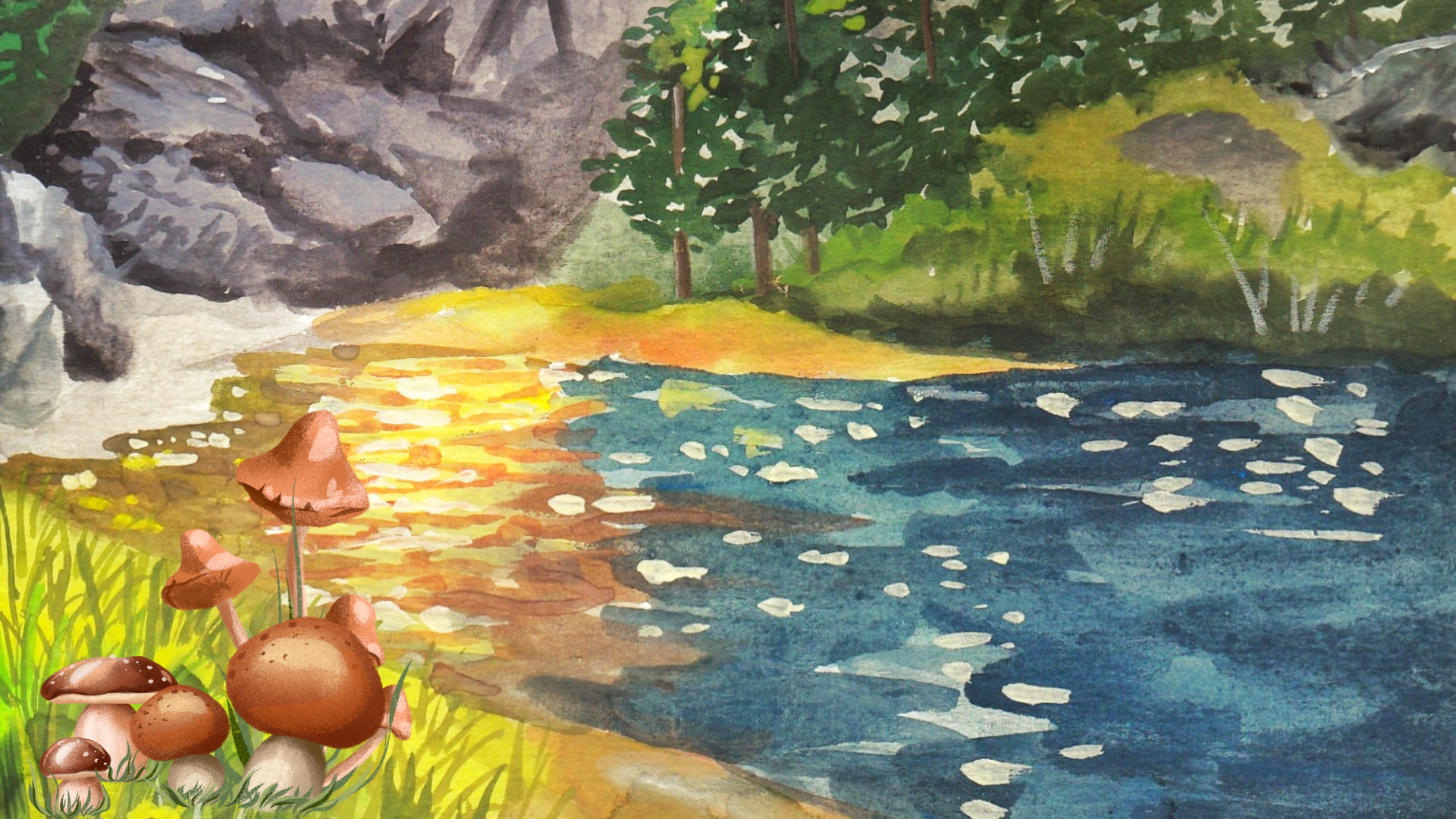 KHÁM PHÁ
KHÁM PHÁ
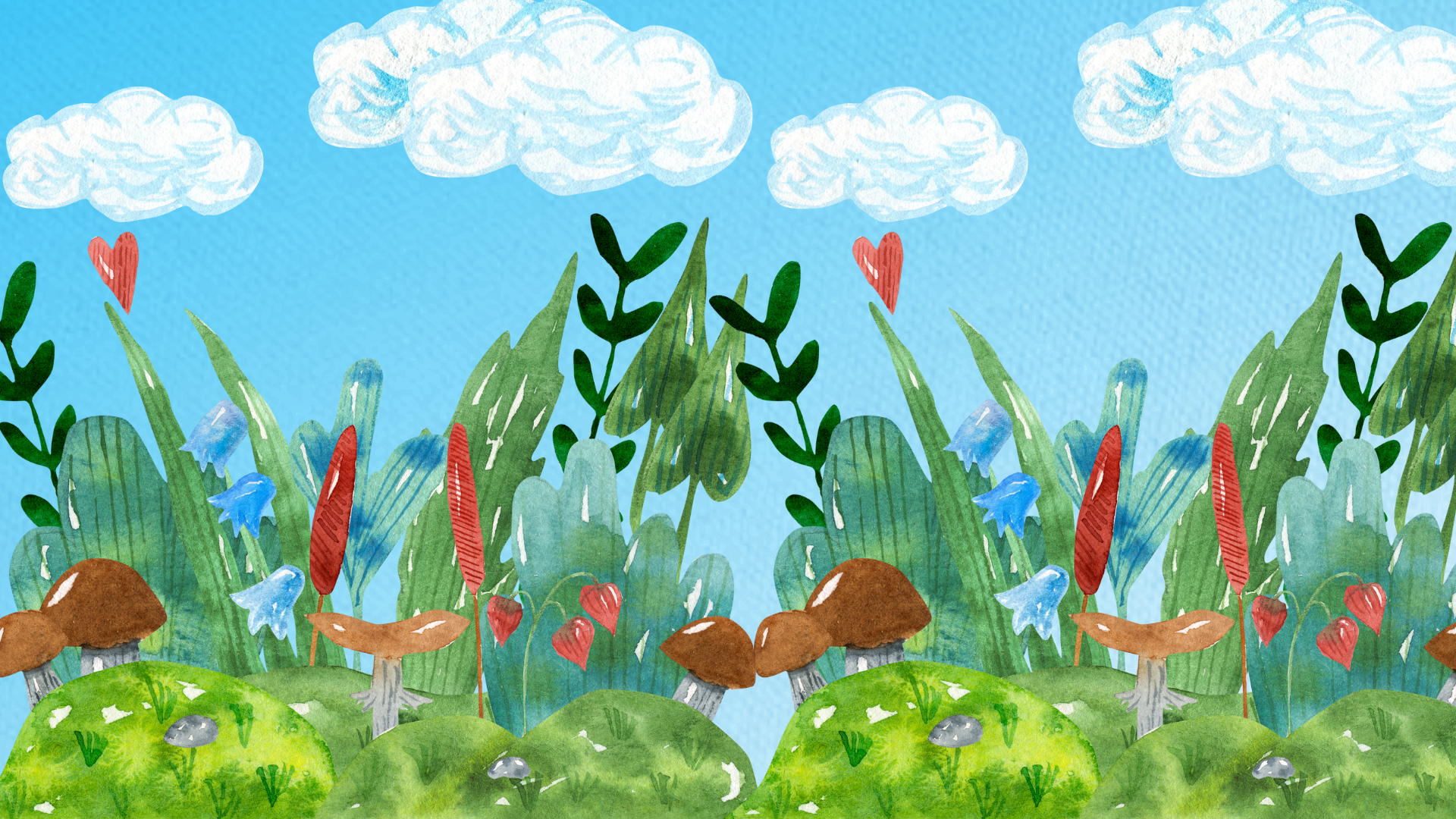 HOẠT ĐỘNG 1:
HOẠT ĐỘNG 1:
TÌM HIỂU MỘT SỐ ĐẶC ĐIỂM CỦA NẤM ĐƯỢC DÙNG LÀM THỨC ĂN
TÌM HIỂU MỘT SỐ ĐẶC ĐIỂM CỦA NẤM ĐƯỢC DÙNG LÀM THỨC ĂN
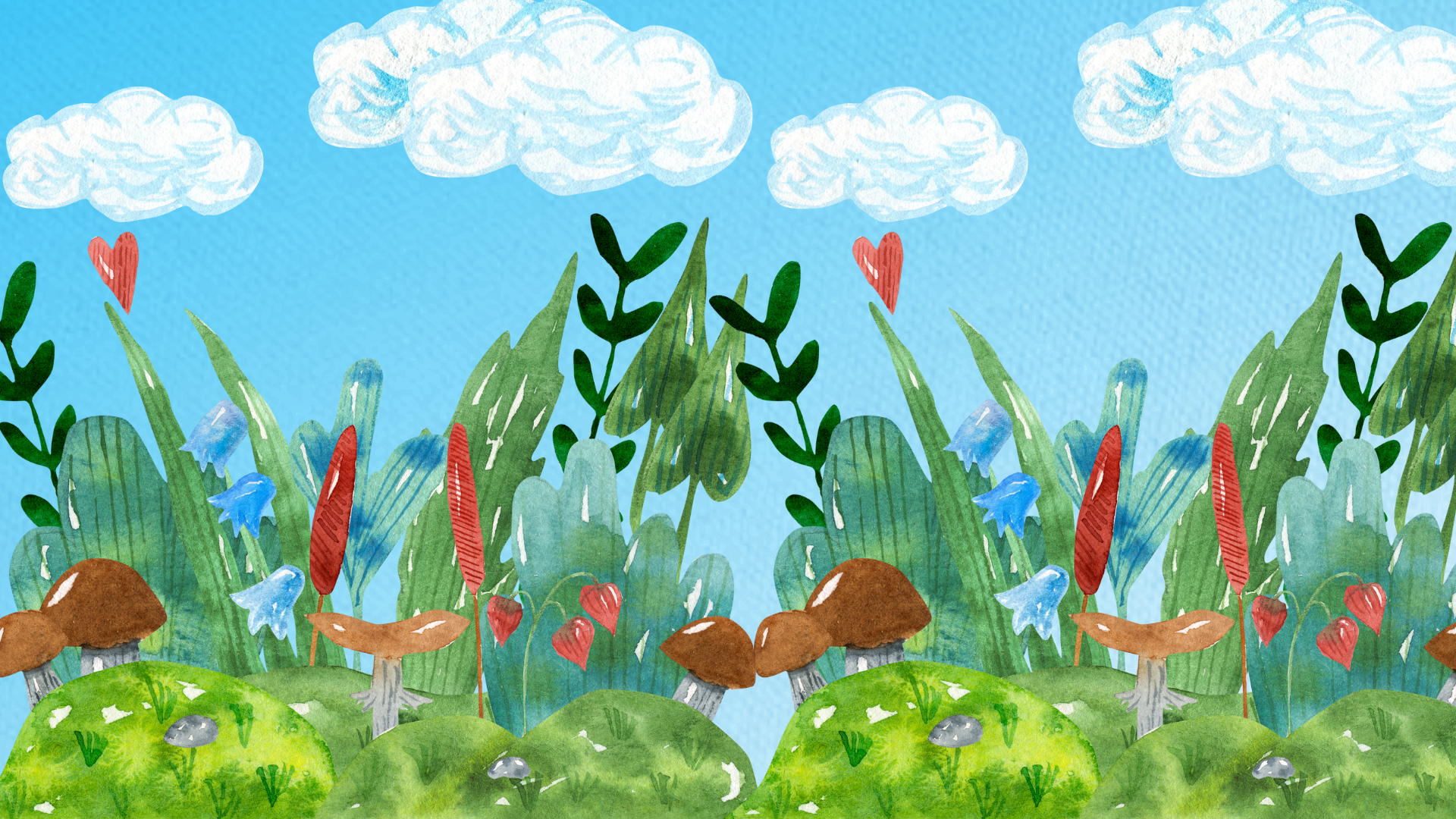 Một số đặc điểm của nấm được dùng làm thức ăn.
1
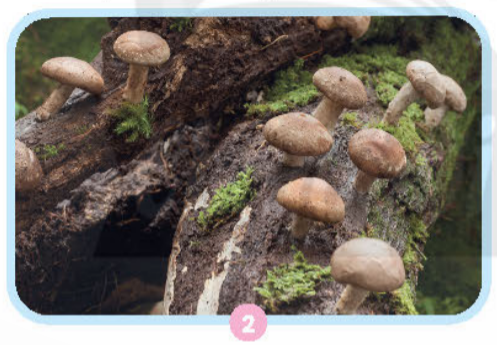 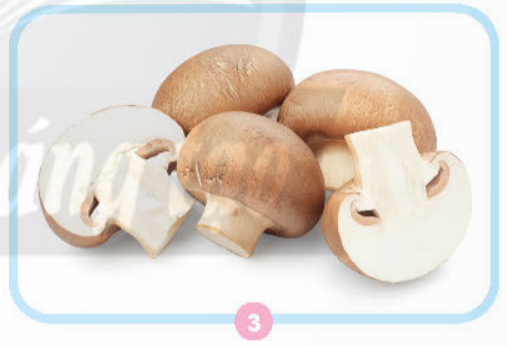 Kể tên một số nấm được làm thức ăn và chia sẻ về hình dạng, màu sắc của chúng trong các hình dưới đây.
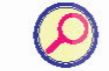 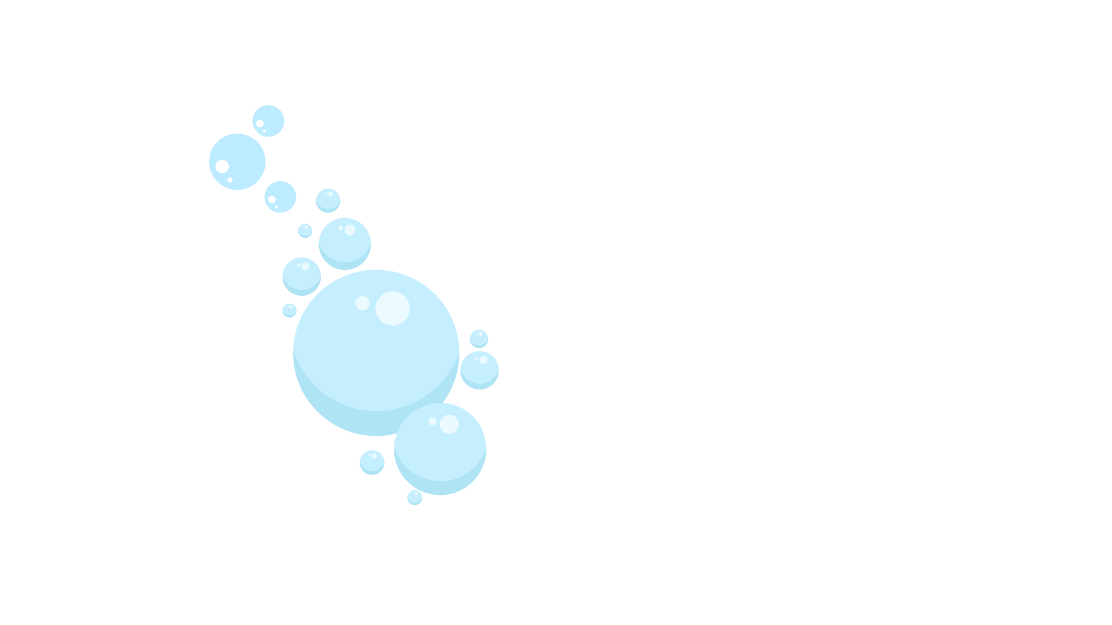 Nấm hương (nấm đông cô)
Nấm mỡ
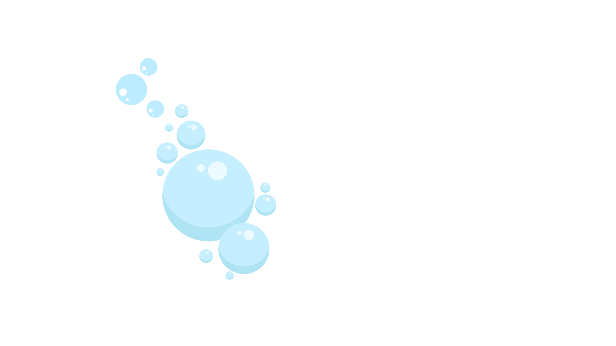 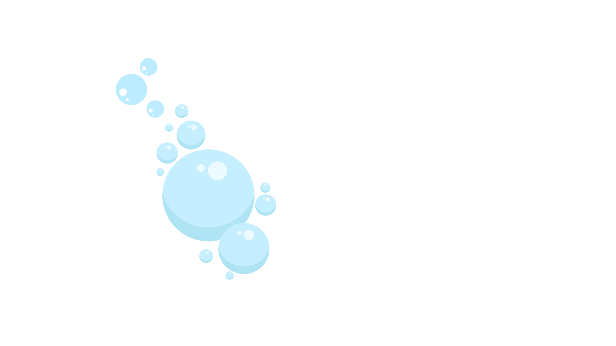 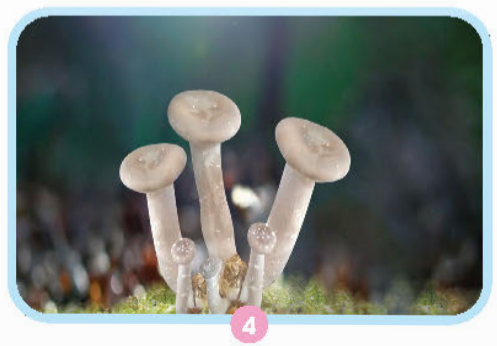 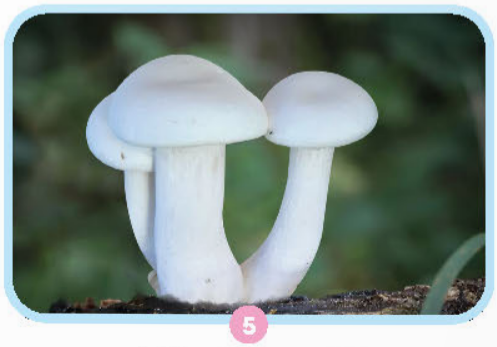 THẢO LUẬN NHÓM ĐÔI
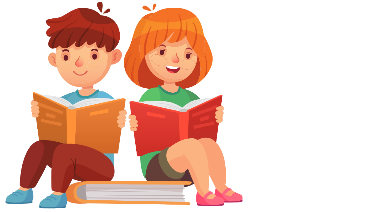 Nấm chân dài
Nấm hoàng đế
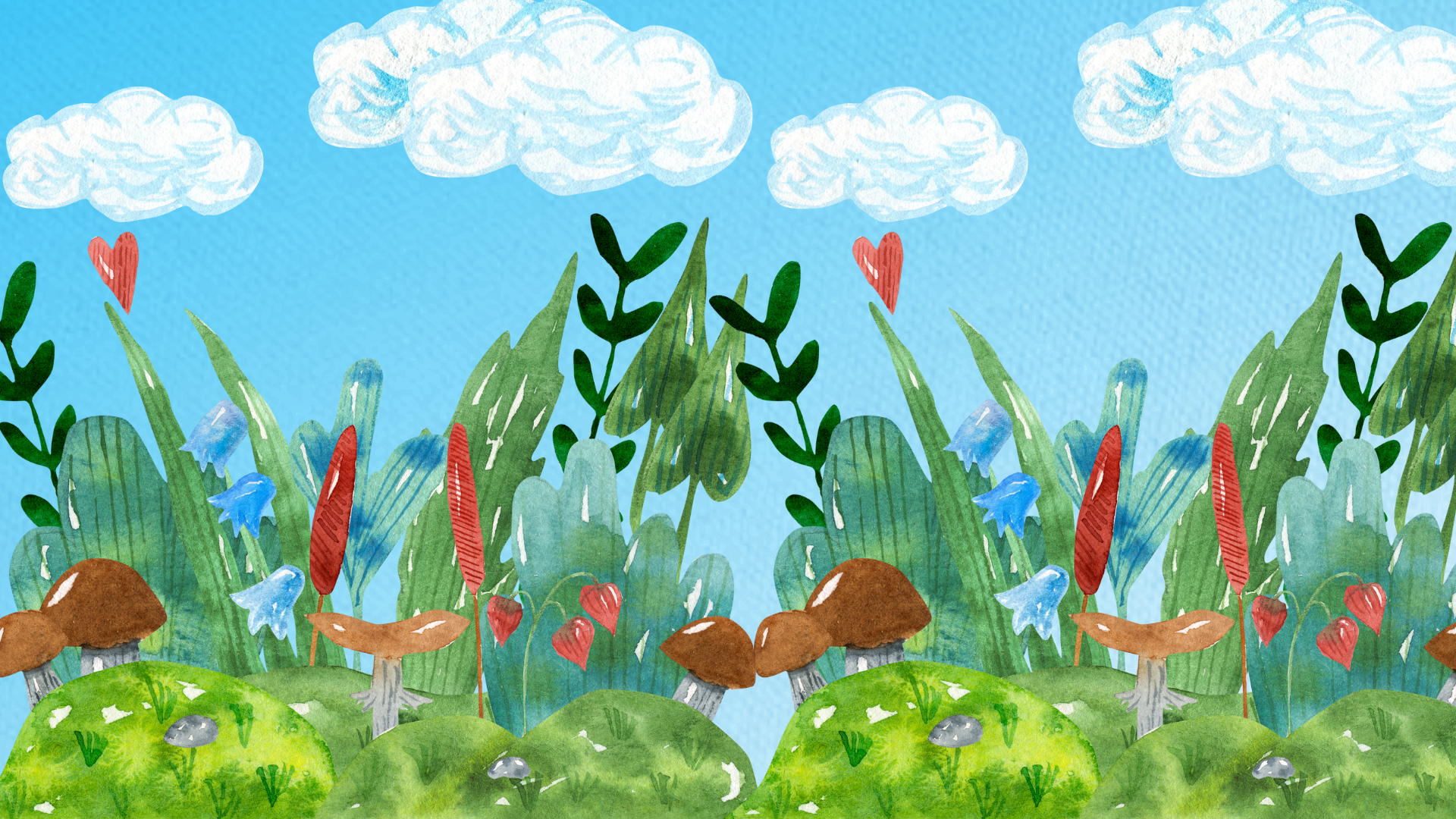 CÙNG NHAU CHIA SẺ
Lắng nghe – quan sát – nhận xét
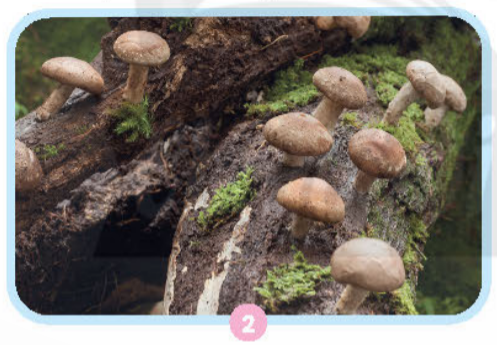 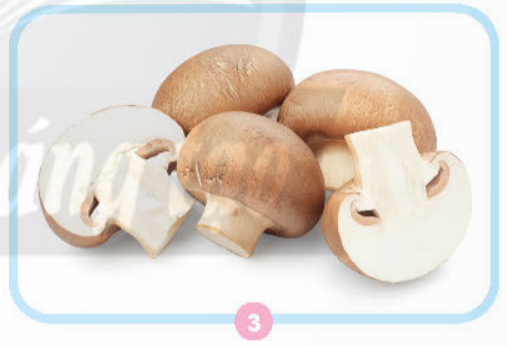 Mũ nấm màu nâu sẫm, hơi cứng, thân nấm khá cao.
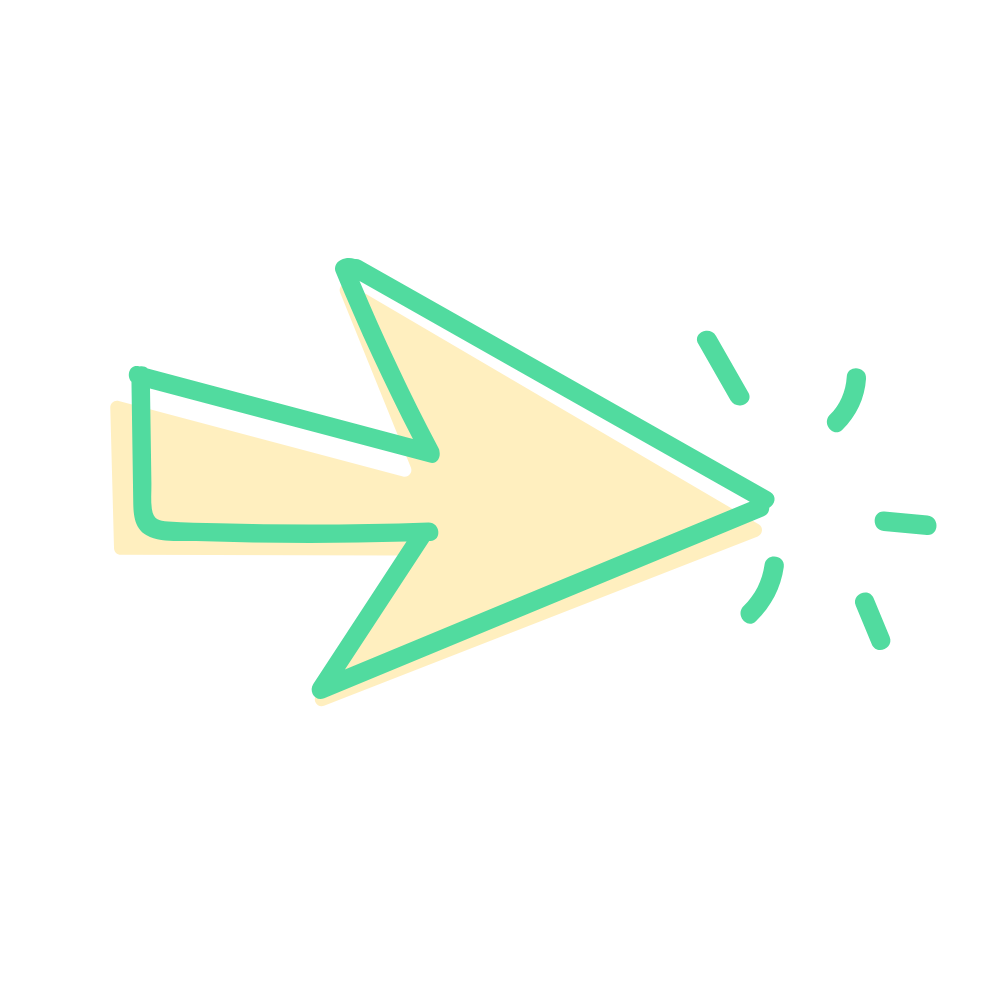 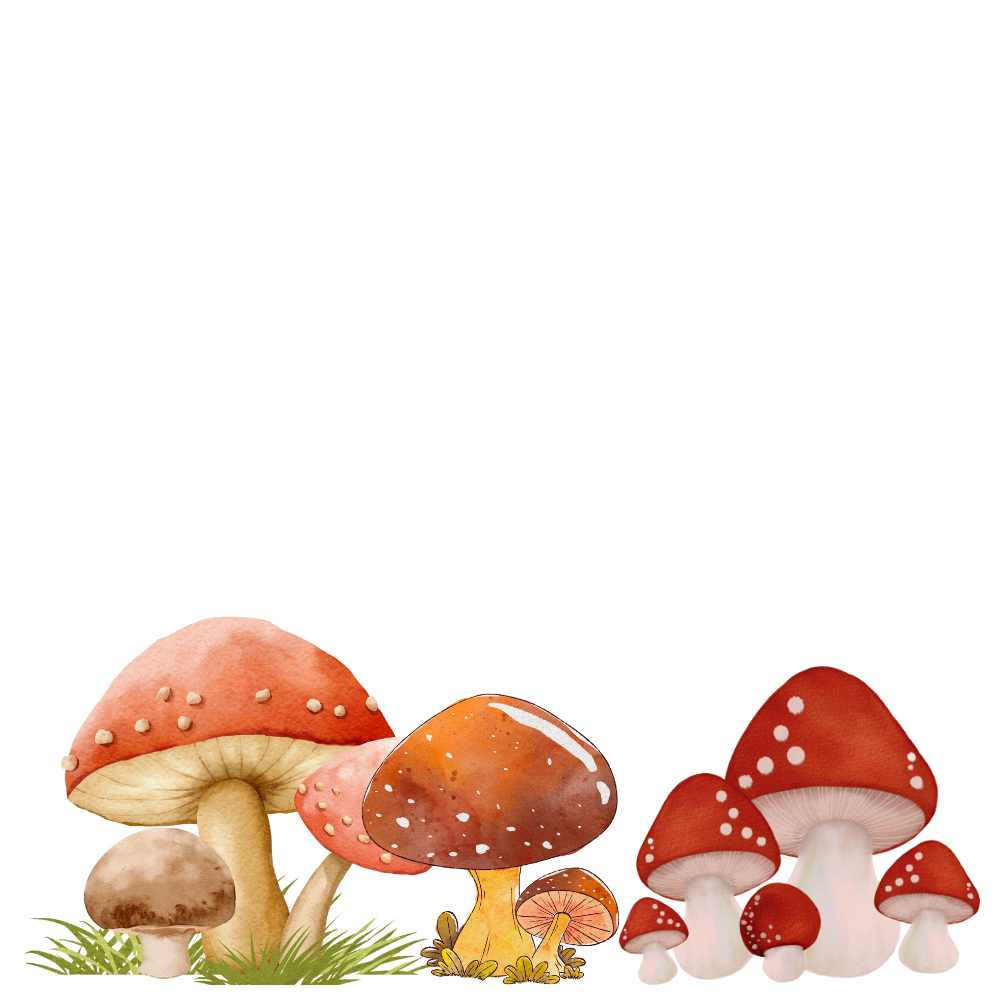 Nấm hương (nấm đông cô)
Nấm mỡ
Mũ nấm có màu nâu nhạt, thân nấm tròn ngắn.
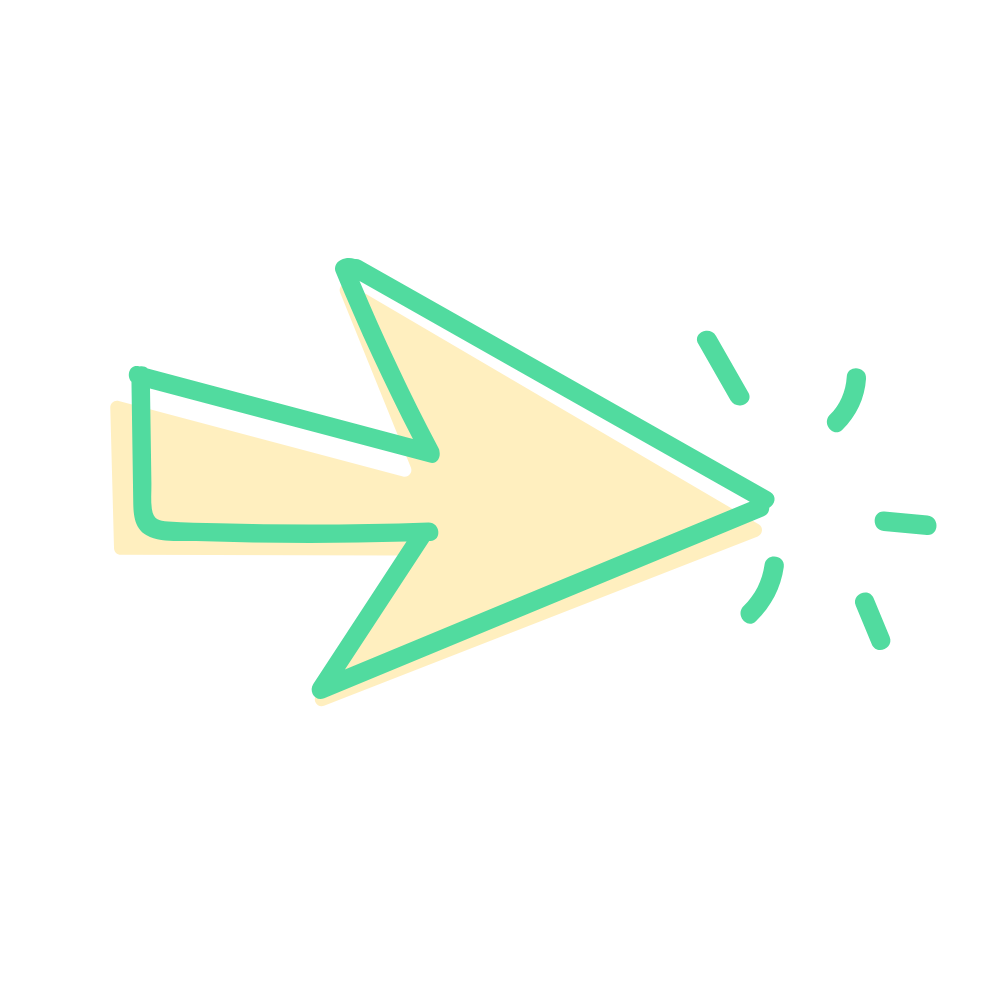 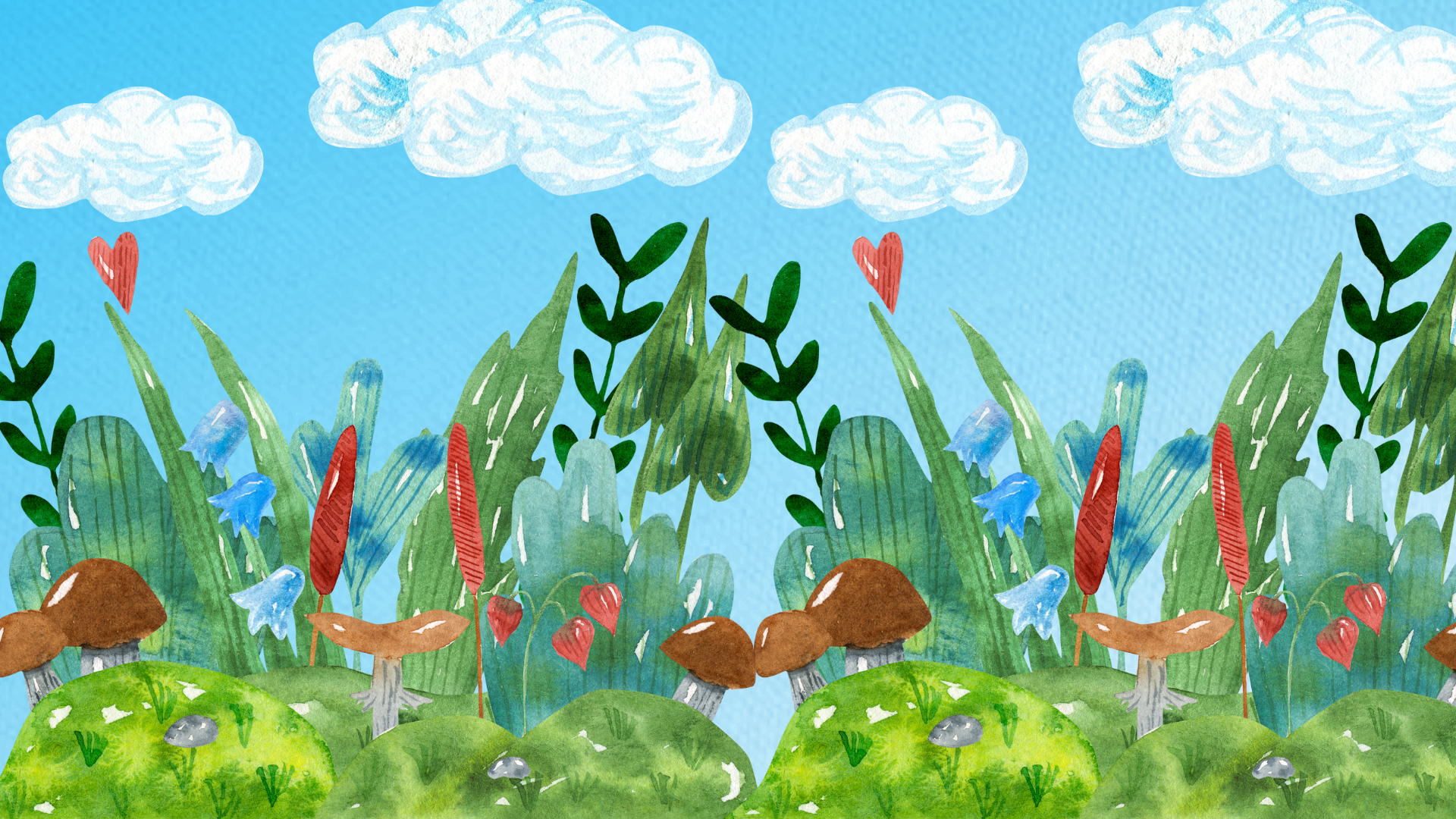 CÙNG NHAU CHIA SẺ
Lắng nghe – quan sát – nhận xét
Nấm có màu nâu xám, chân nấm dài khoảng từ 3 - 10cm, ban đầu có hình que sau đó lớn dần xuất hiện mũ nấm.
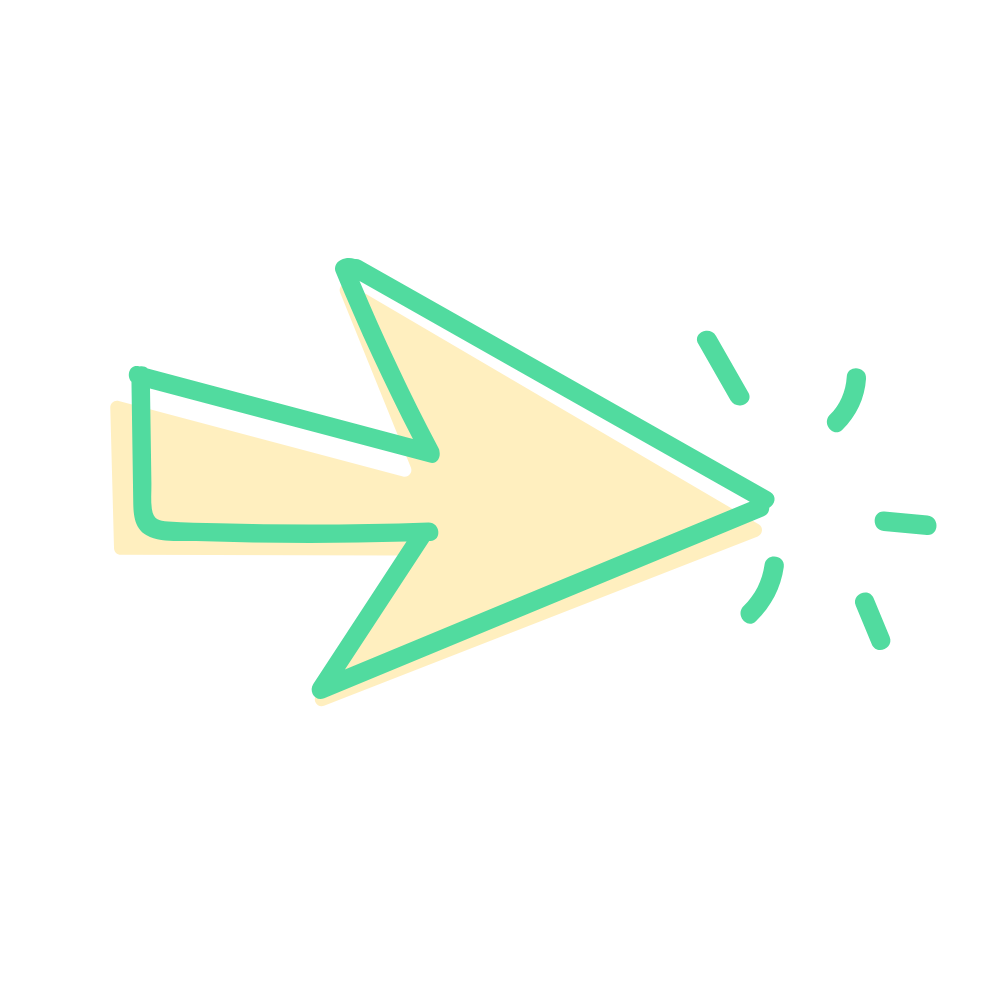 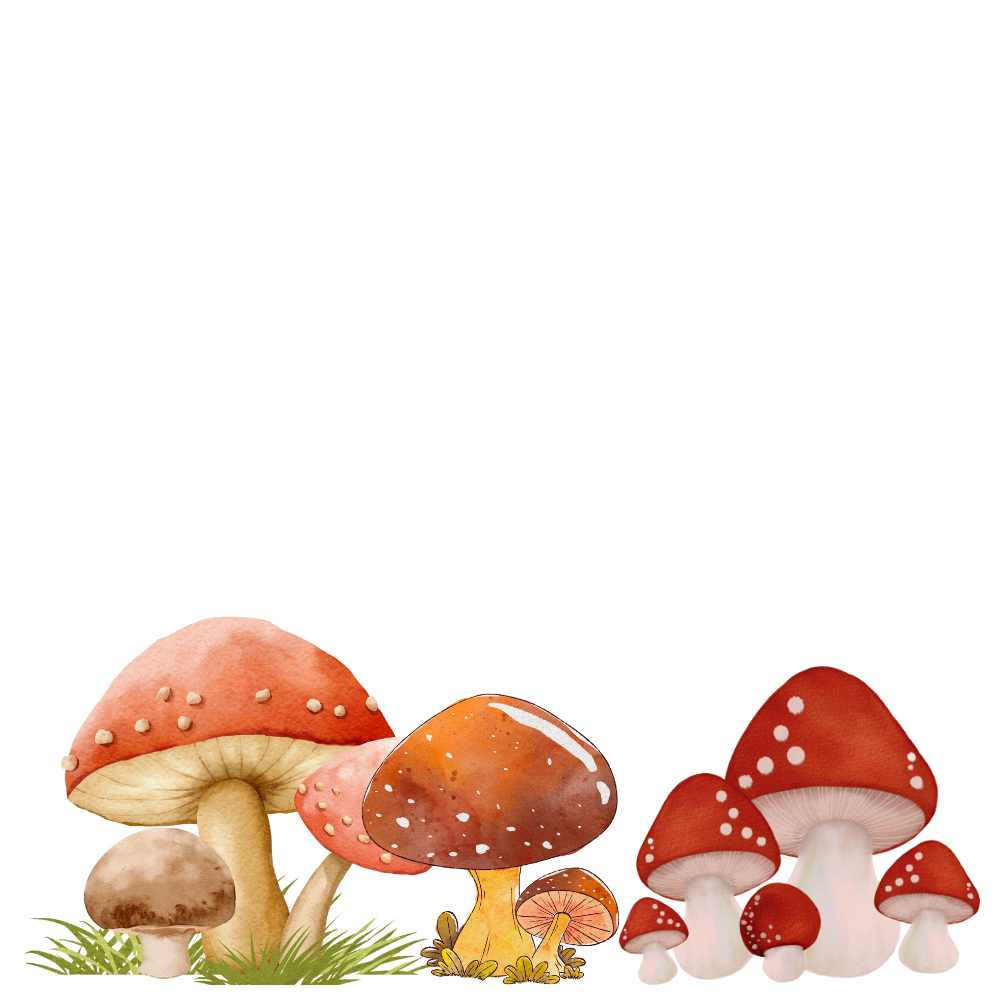 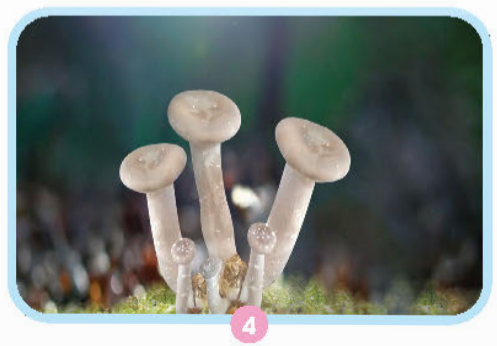 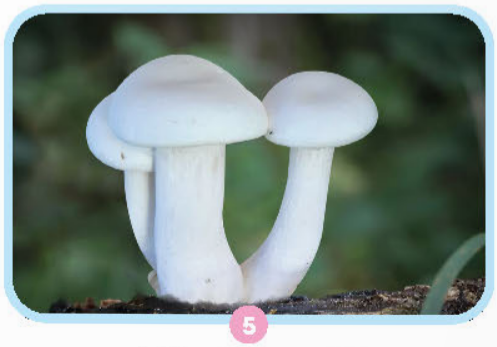 Mũ nấm hình bán cầu, dẹt, trơn, kích thước mũ nấm có thể lên đến 20 cm, thân nấm dày, chắc, phình to ở gốc và chiều cao khoảng 8 - 20 cm; thường có màu trắng.
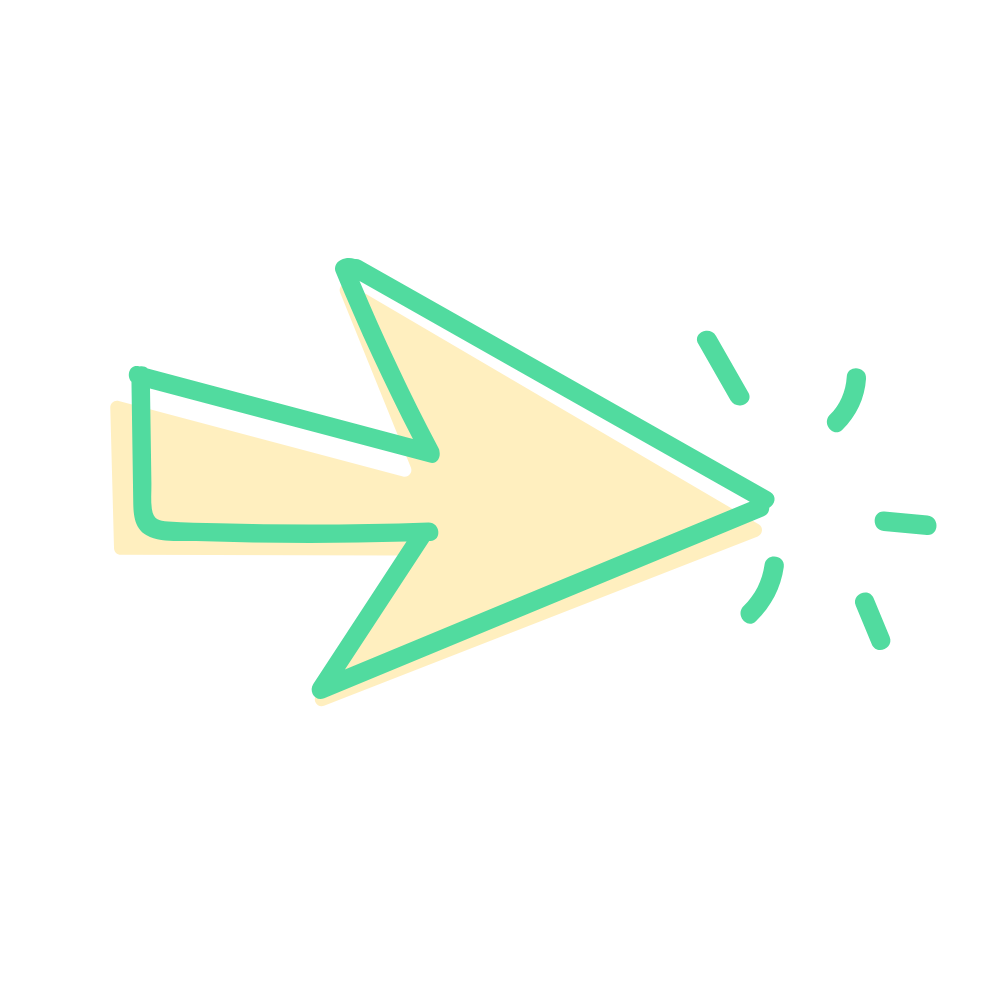 Nấm chân dài
Nấm hoàng đế
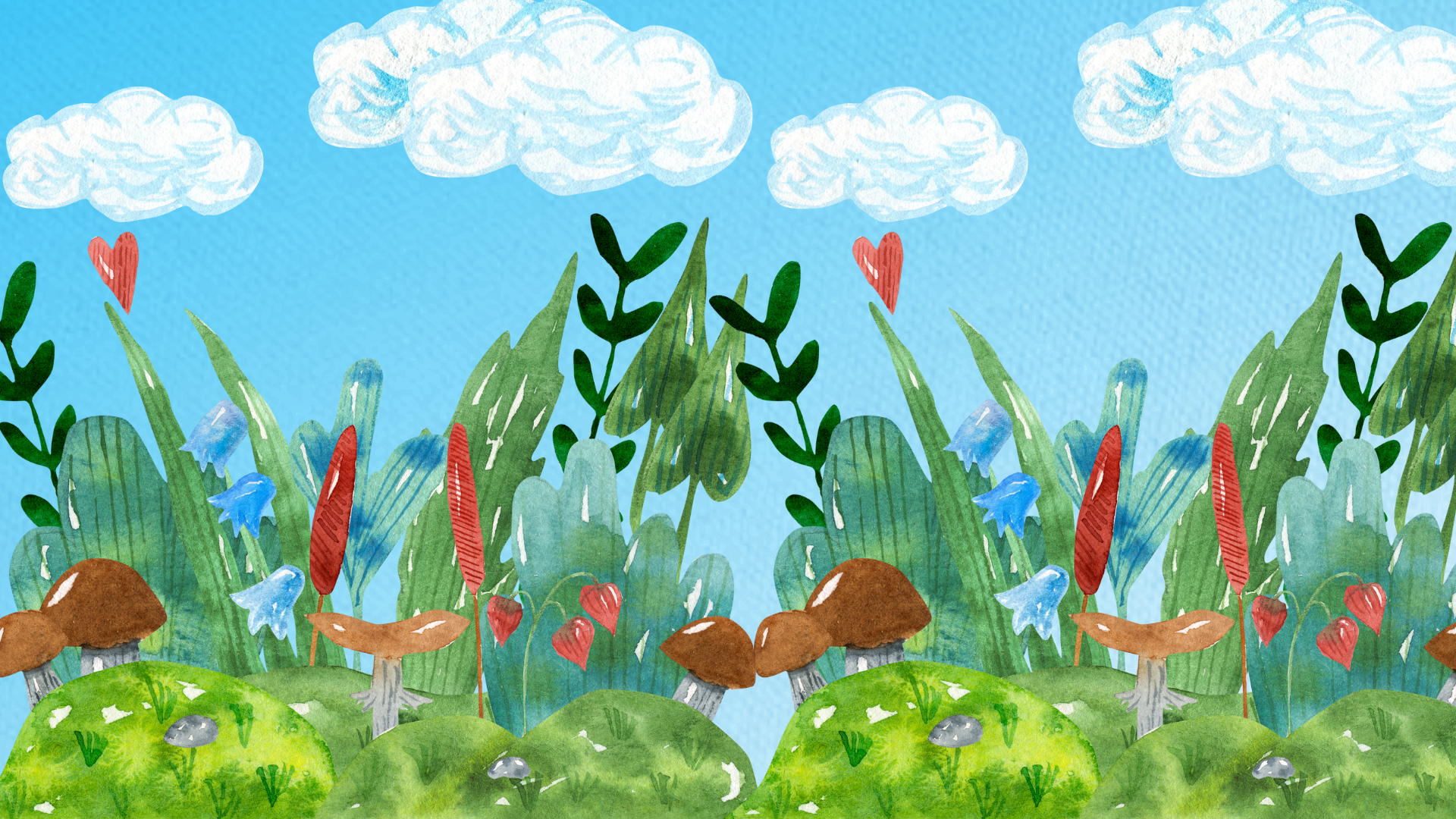 Một số đặc điểm của nấm được dùng làm thức ăn.
1
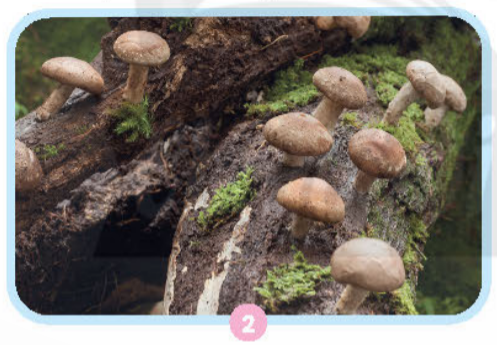 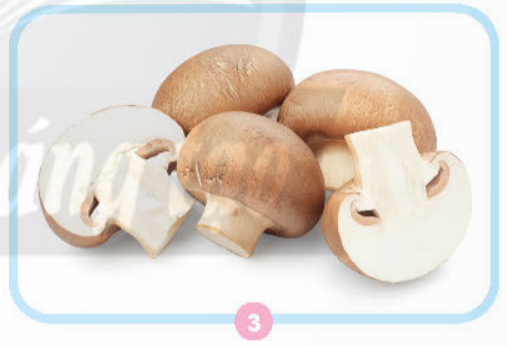 Kể thêm một số nấm ăn ở địa phương em.
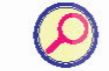 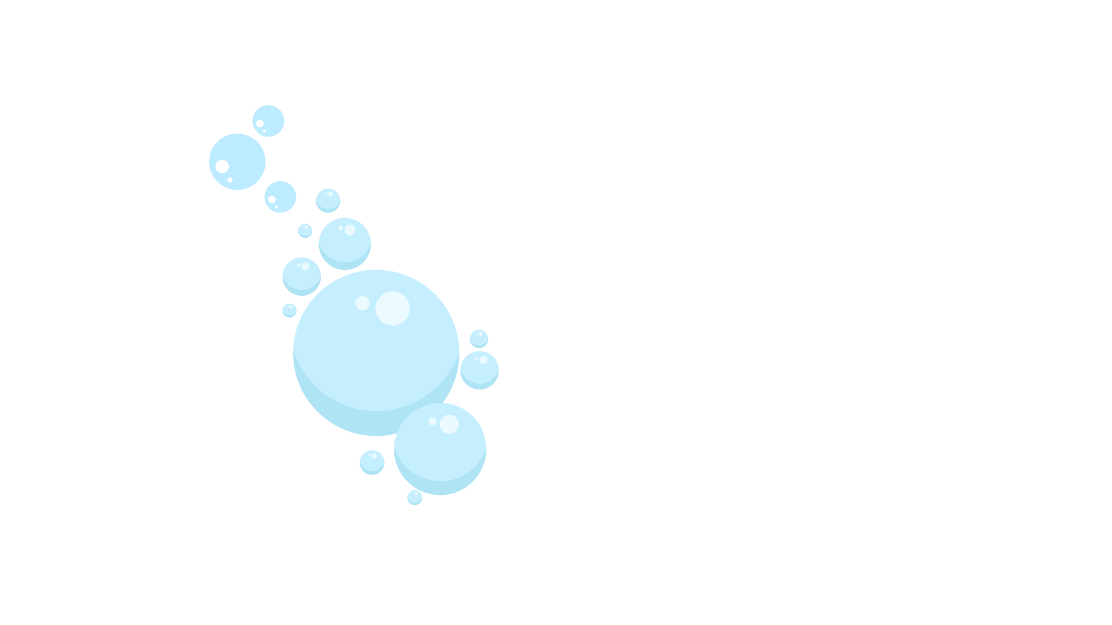 Nấm hương (nấm đông cô)
Nấm mỡ
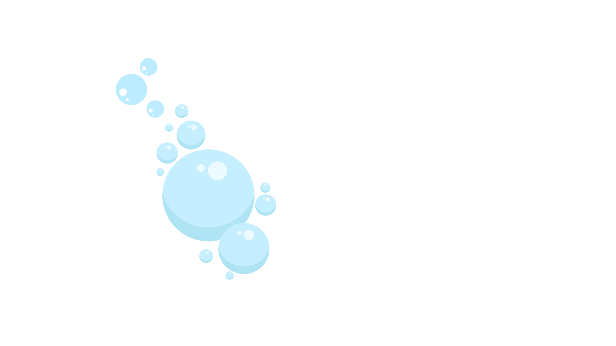 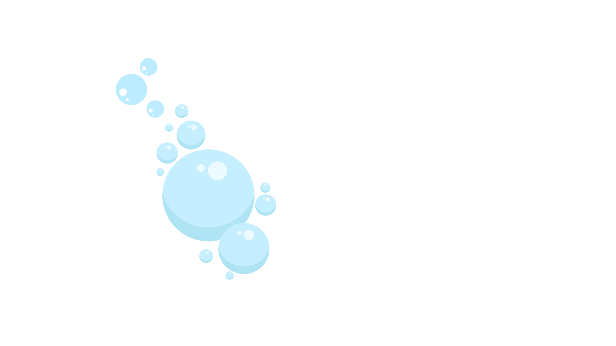 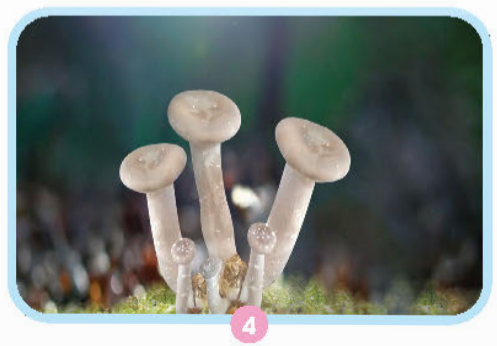 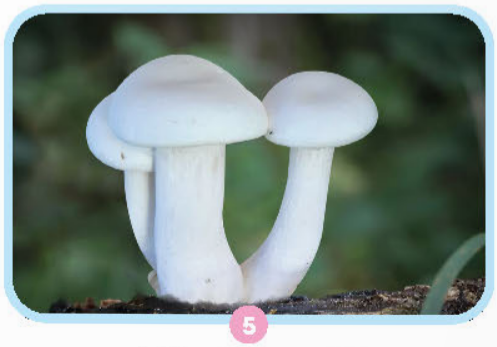 THẢO LUẬN NHÓM ĐÔI
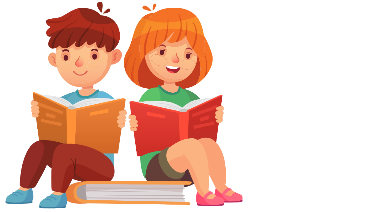 Nấm chân dài
Nấm hoàng đế
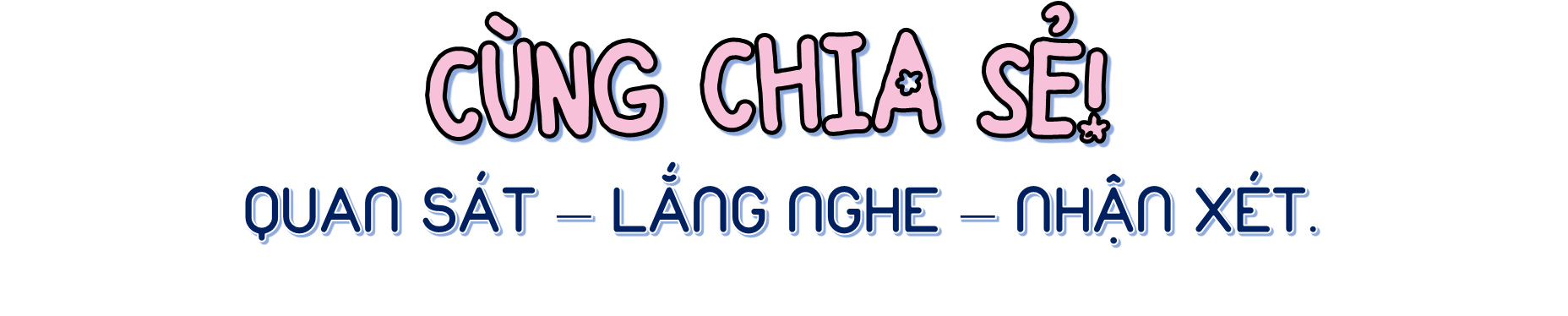 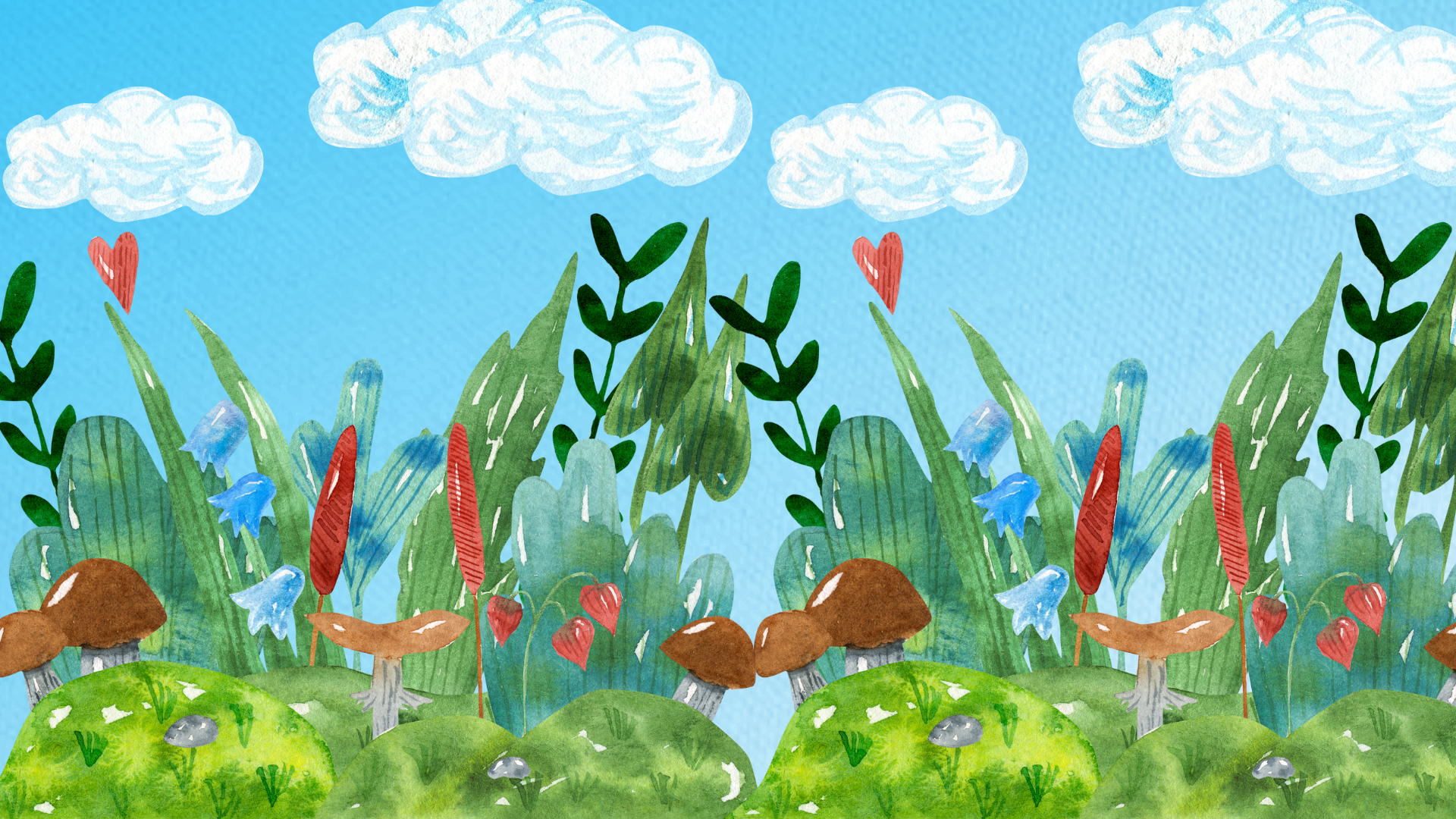 Một số đặc điểm của nấm được dùng làm thức ăn.
1
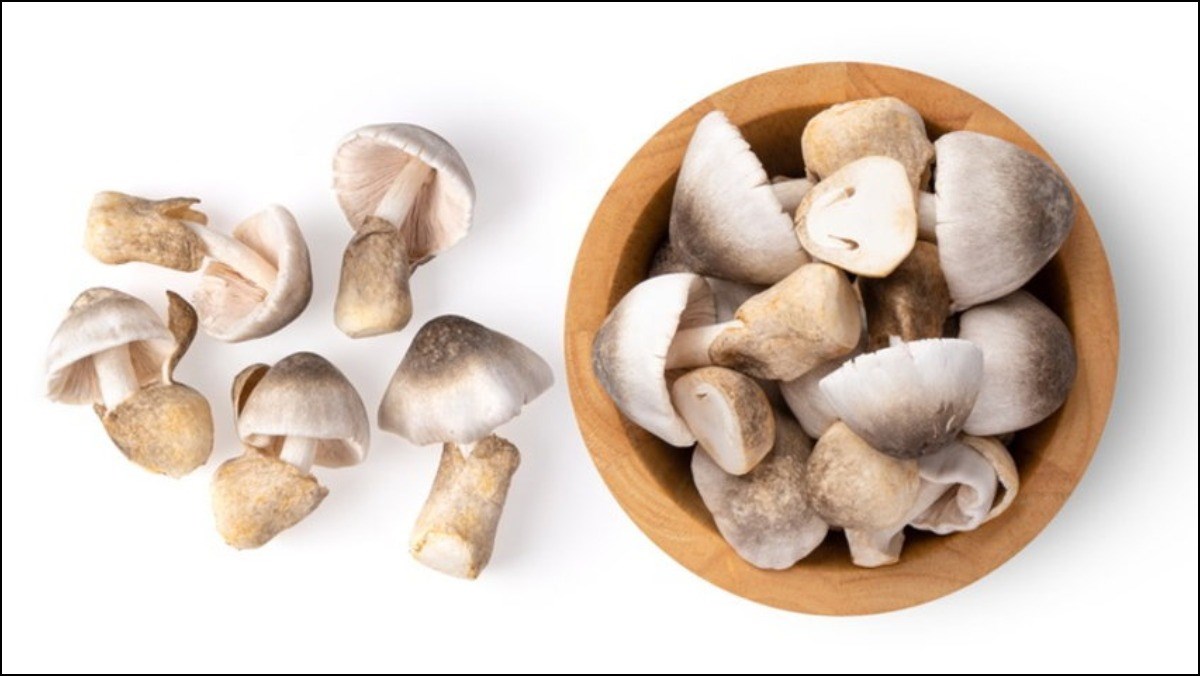 Kể thêm một số nấm ăn ở địa phương em.
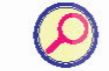 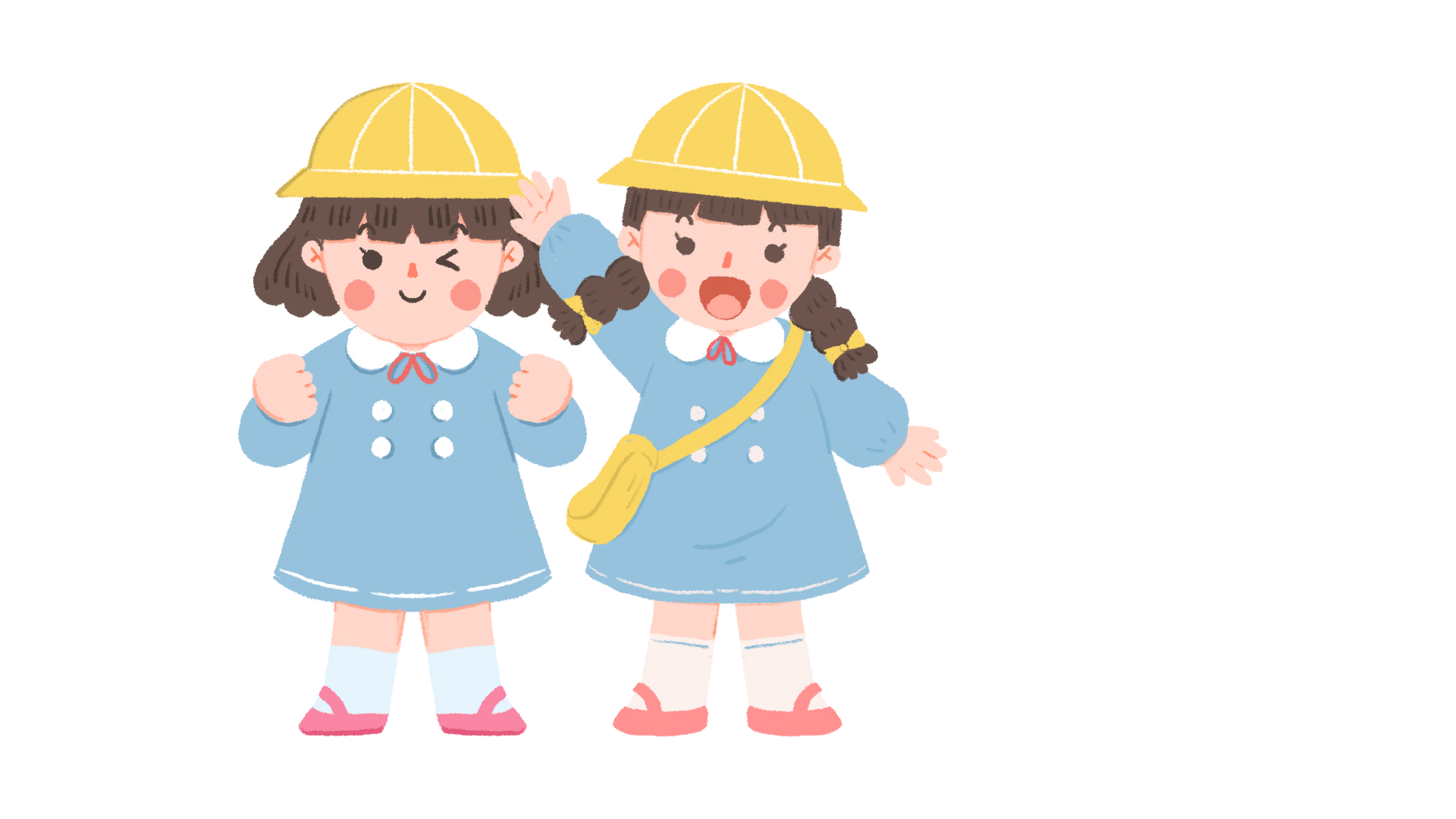 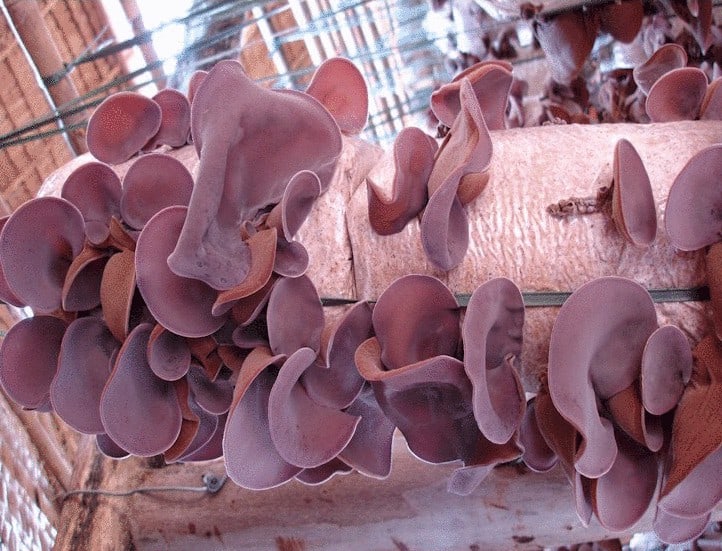 Nấm rơm
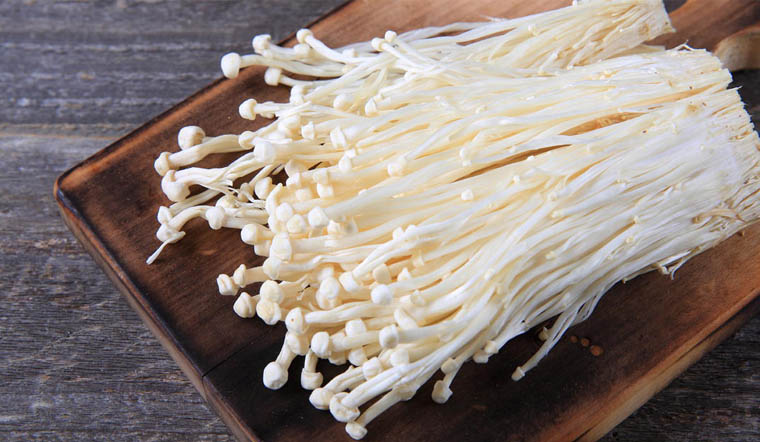 Nấm tai mèo (mộc nhĩ)
Nấm kim châm
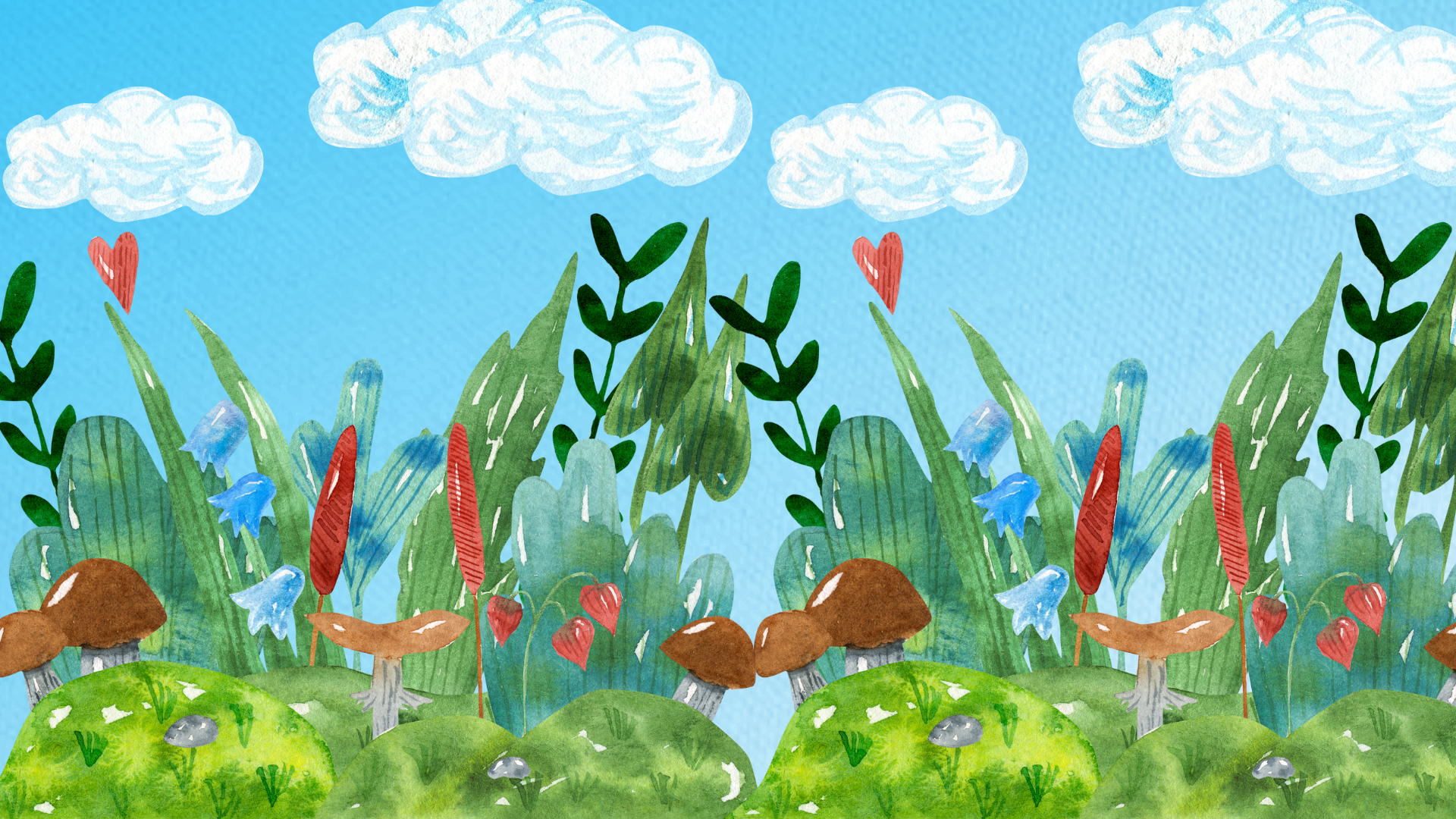 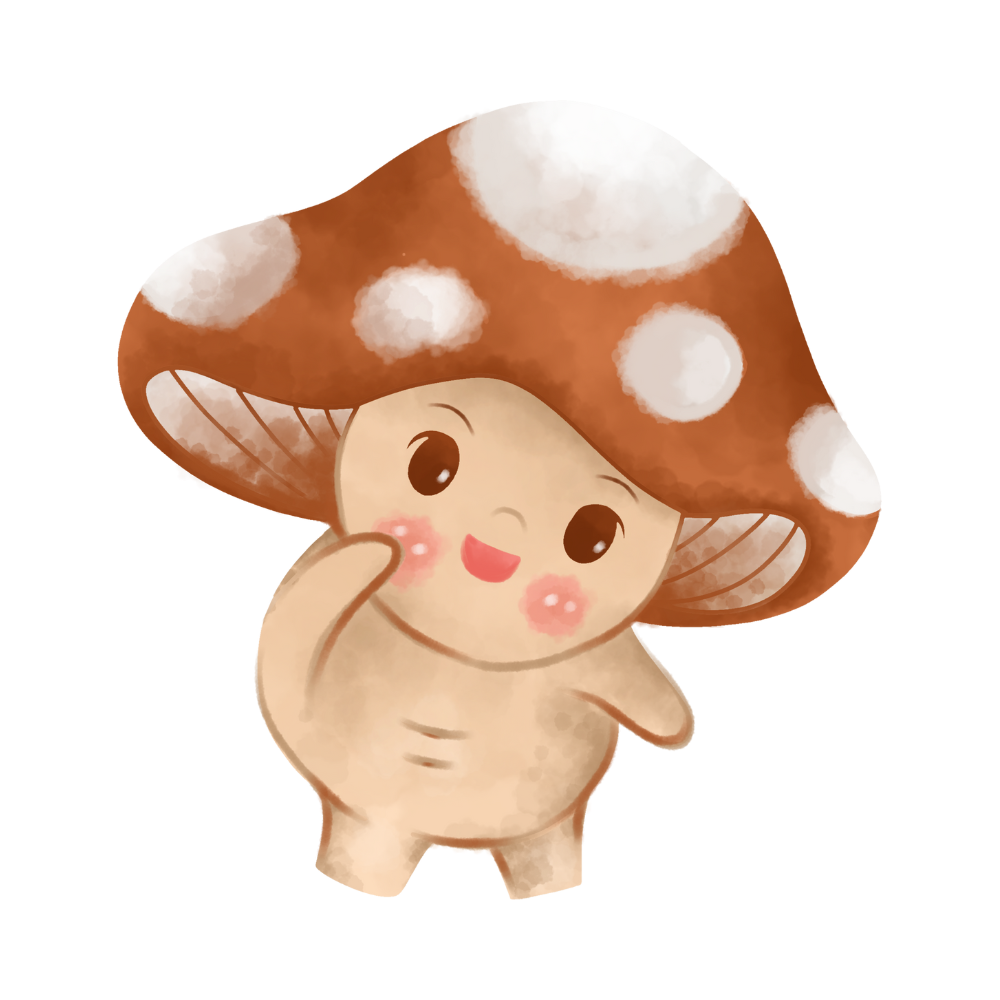 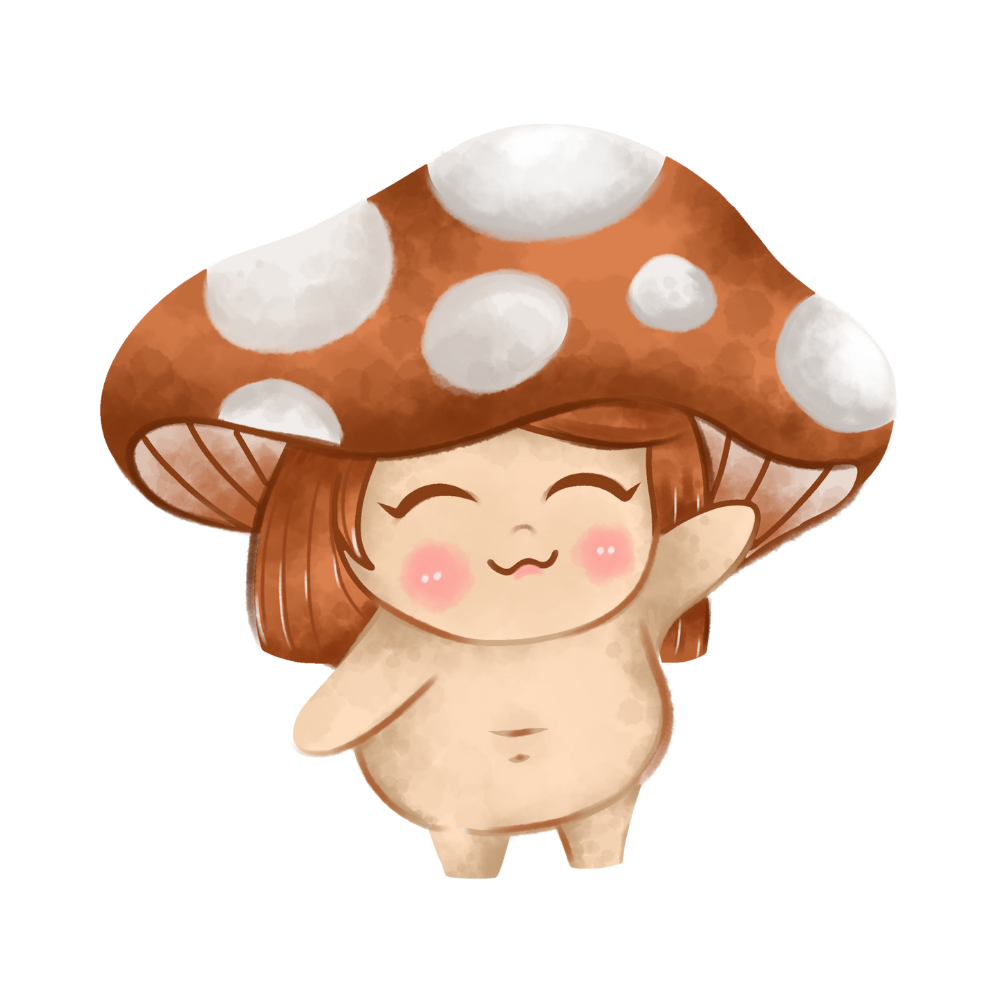 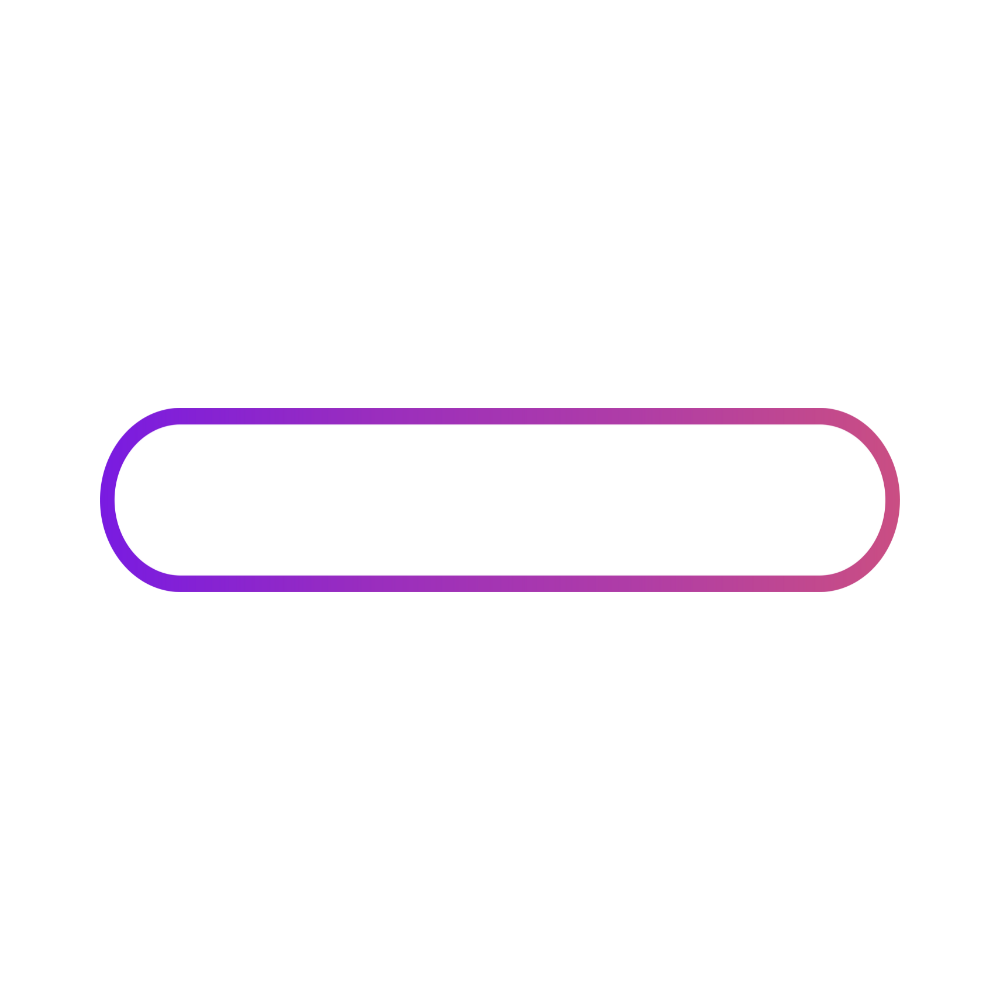 Em tìm hiểu thêm
Nấm ăn là thực phẩm có giá trị dinh dưỡng cao, ít chất béo, chứa nhiều vi-ta-min và chất khoáng.
Nấm hương được dùng để chế biến nhiều món ăn bổ dưỡng, tốt cho tim mạch, chống nhiễm trùng, giúp xương chắc khỏe, ngăn ngừa ung thư,…
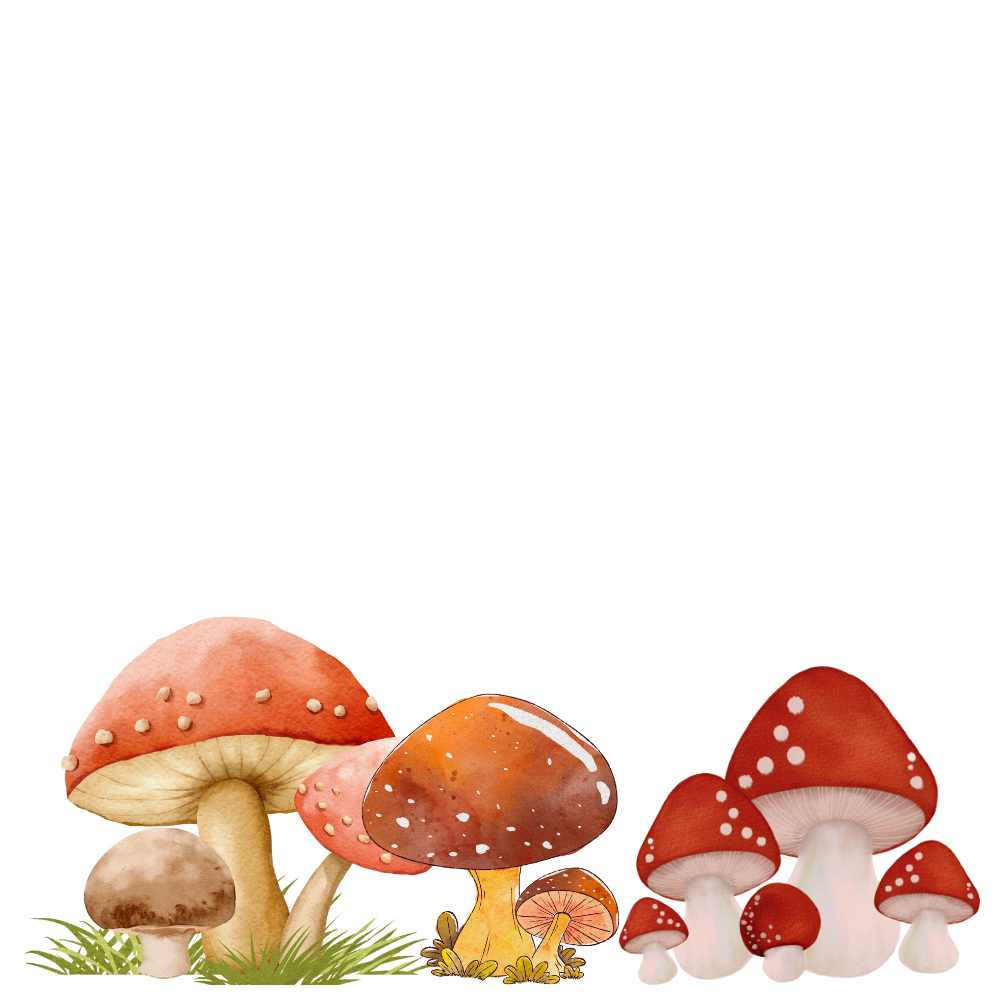 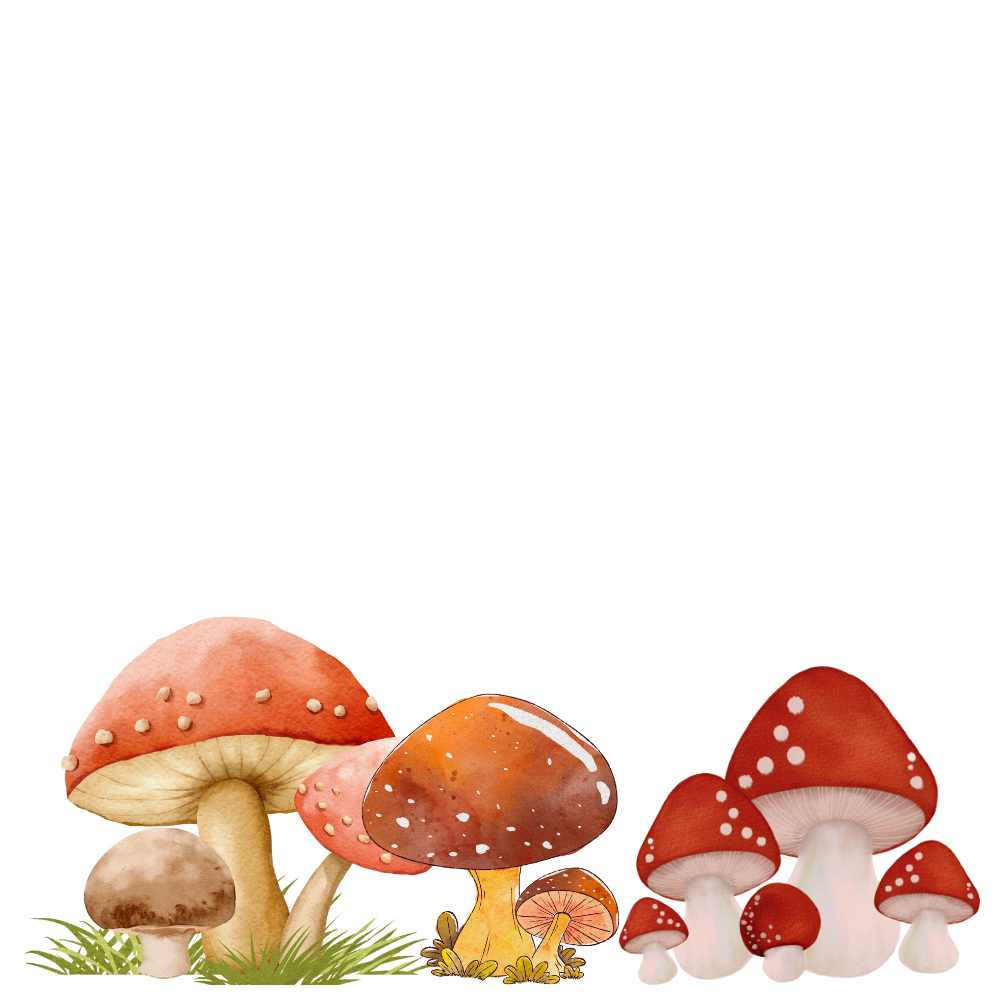 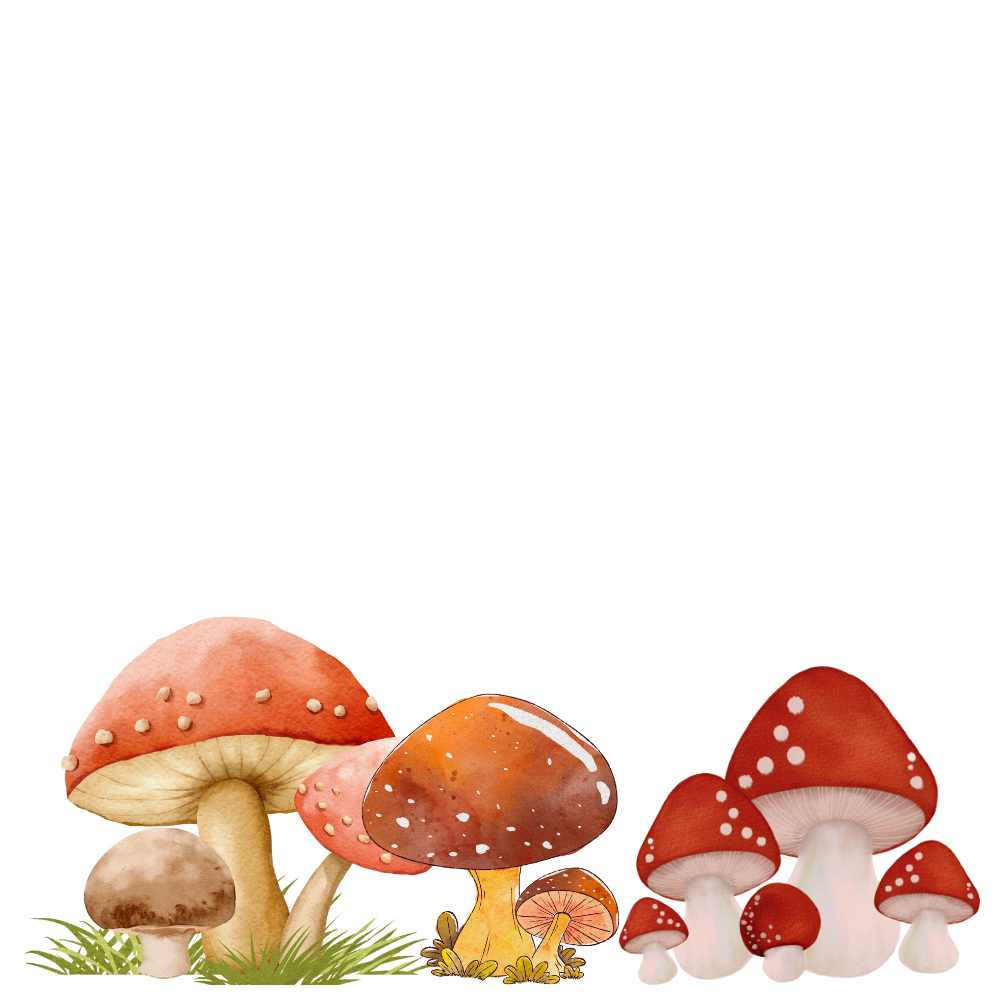 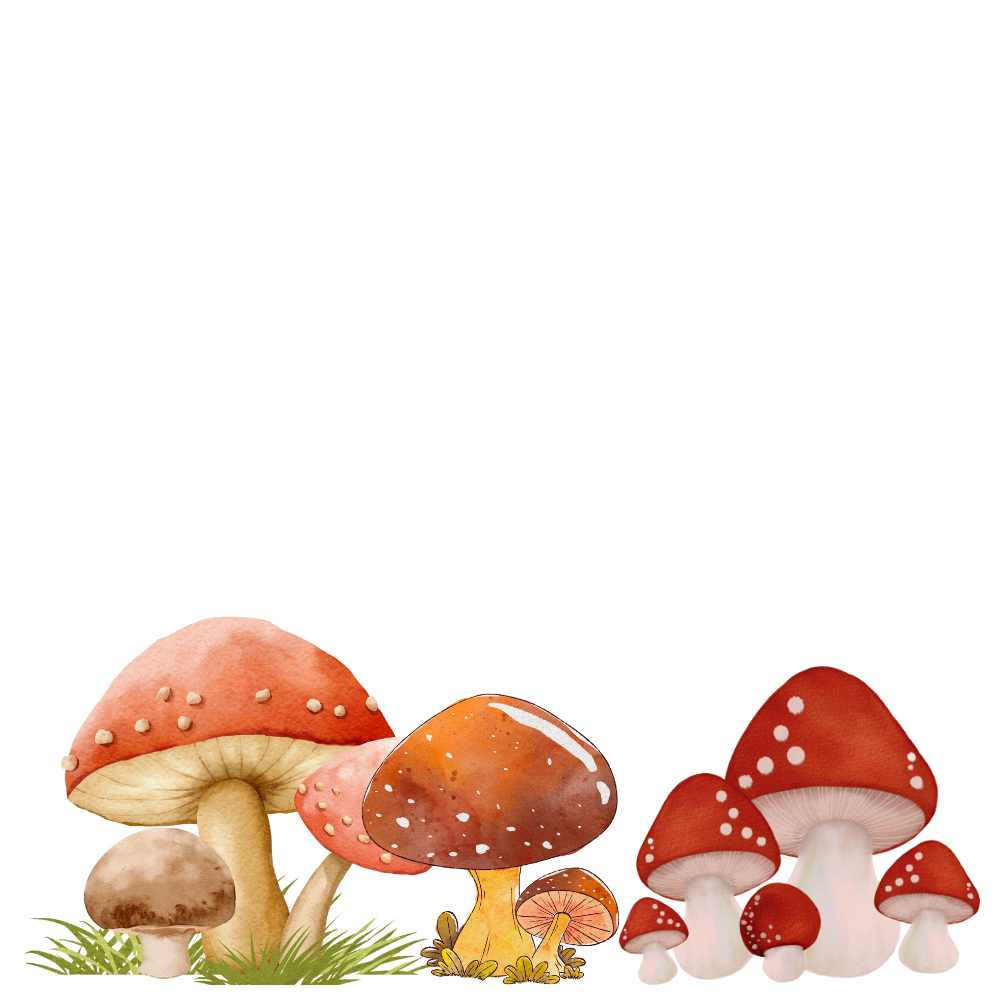 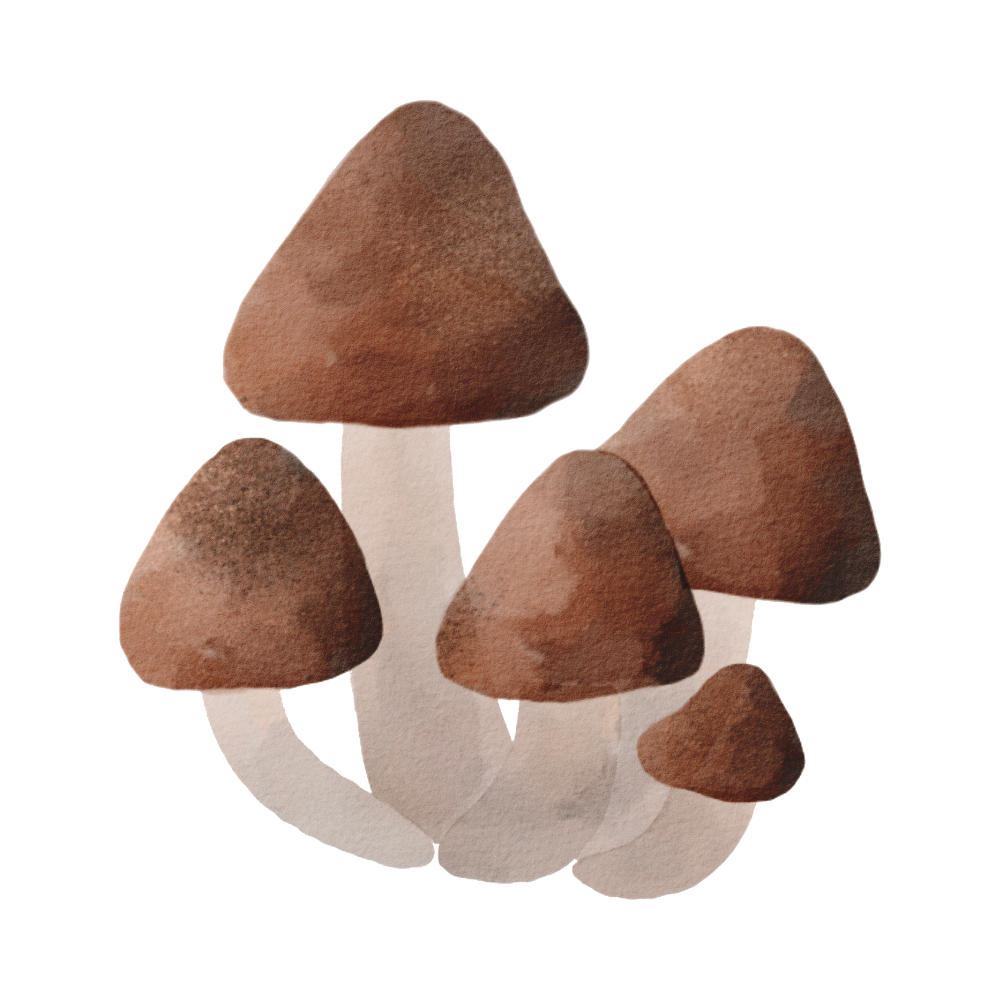 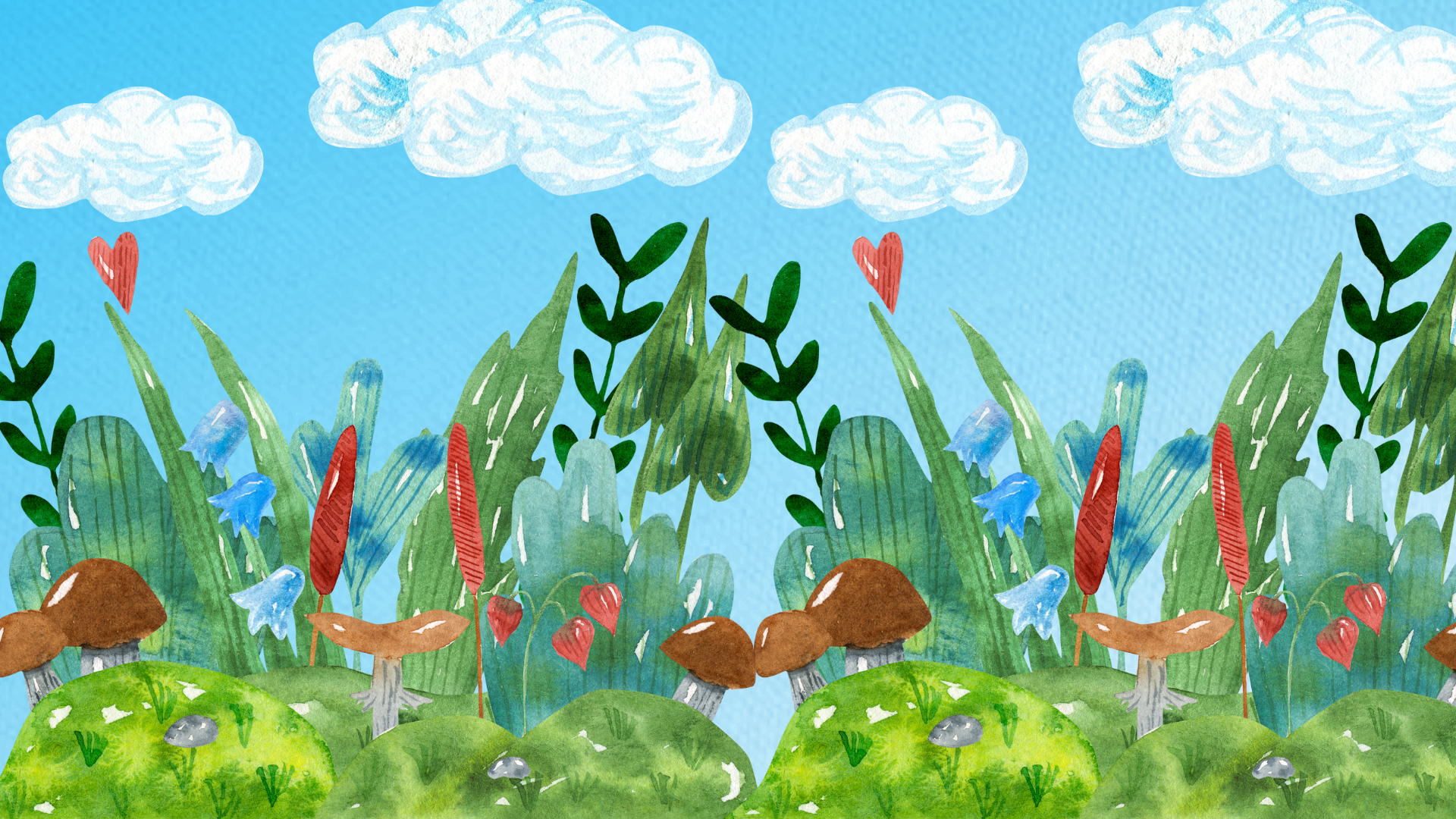 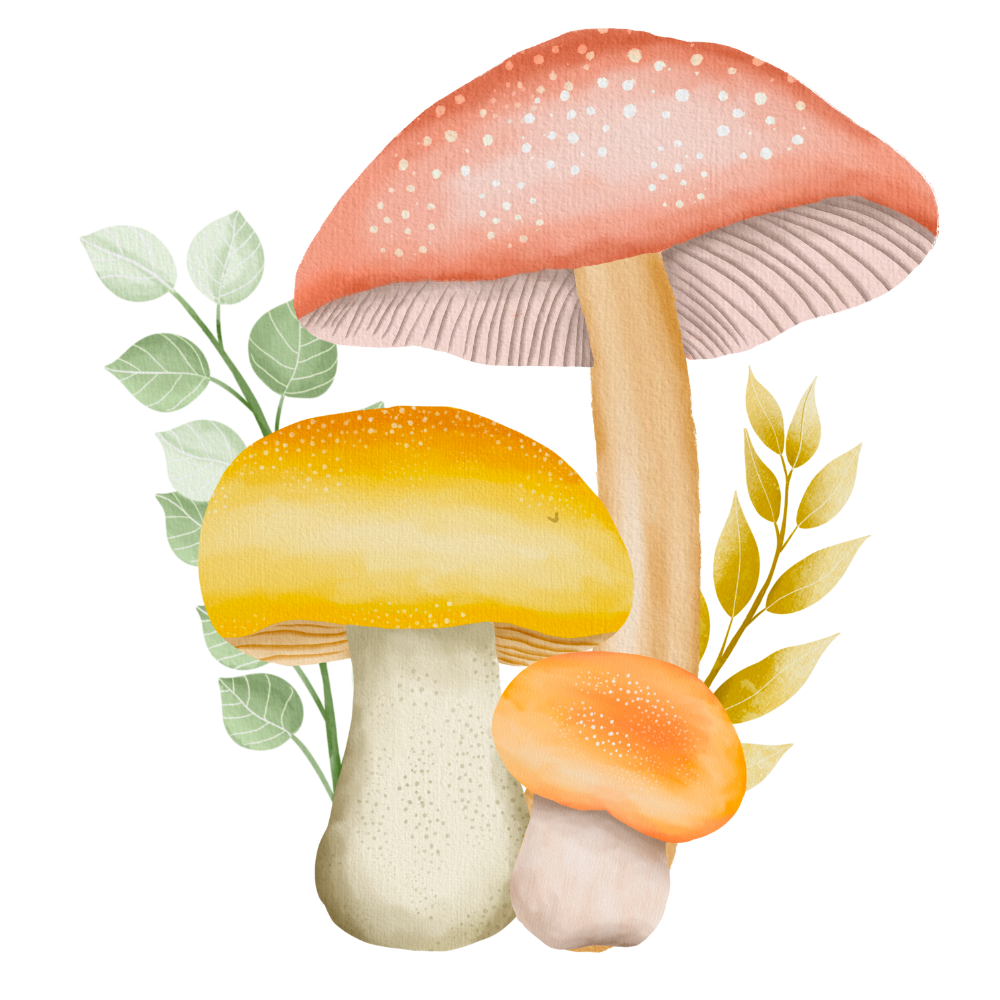 Kết luận
Nấm ăn có nhiều hình dạng (hình tròn, hình que,…) và nhiều màu sắc (màu nâu, trắng,…). Có rất nhiều nấm được dùng làm thức ăn như nấm hương, nấm mỡ, nám rơm, nấm sò, nấm chân dài, nấm mộc nhĩ (nấm tai mèo),…
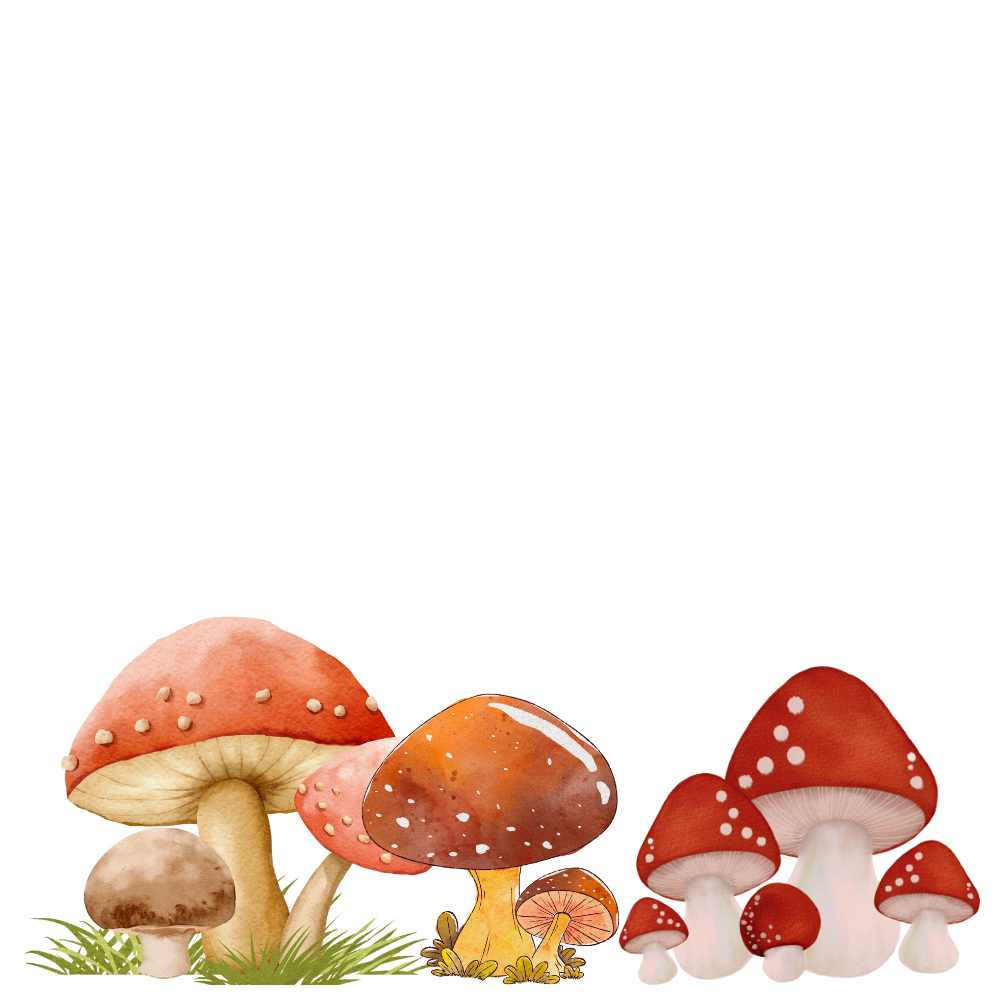 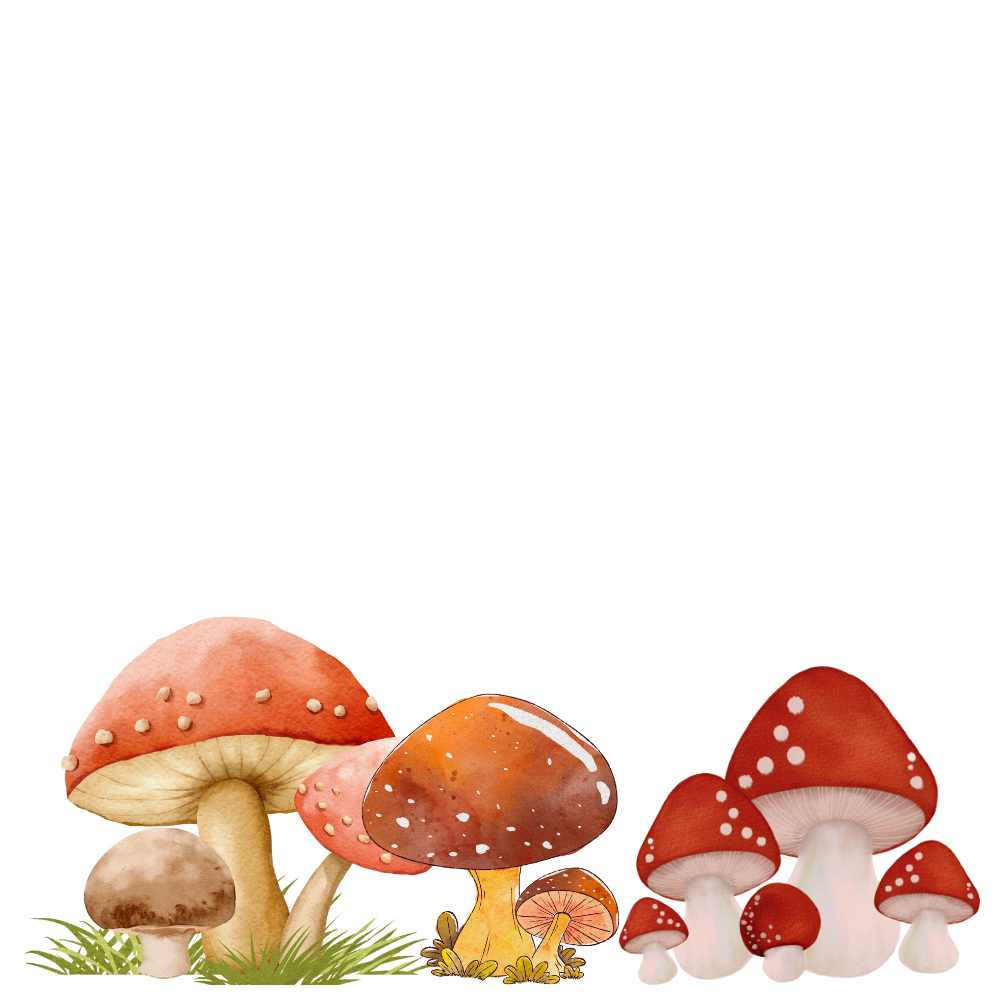 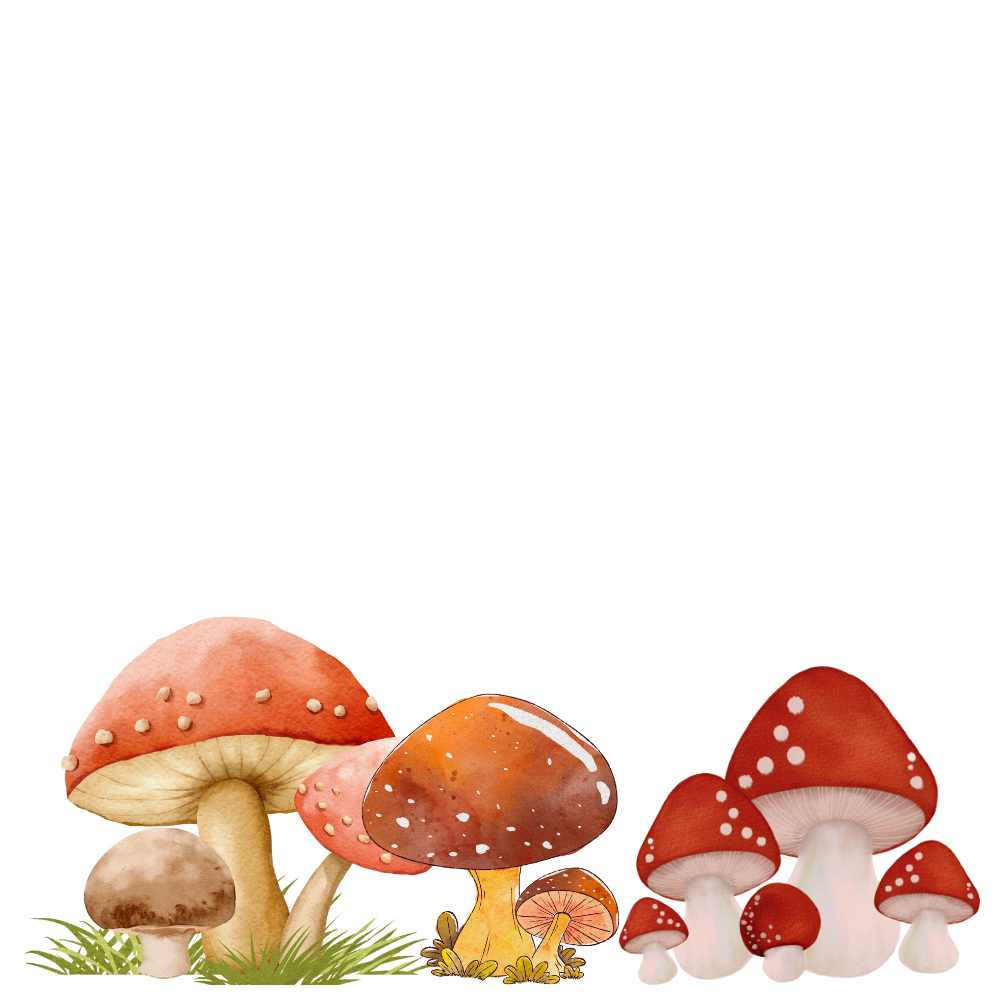 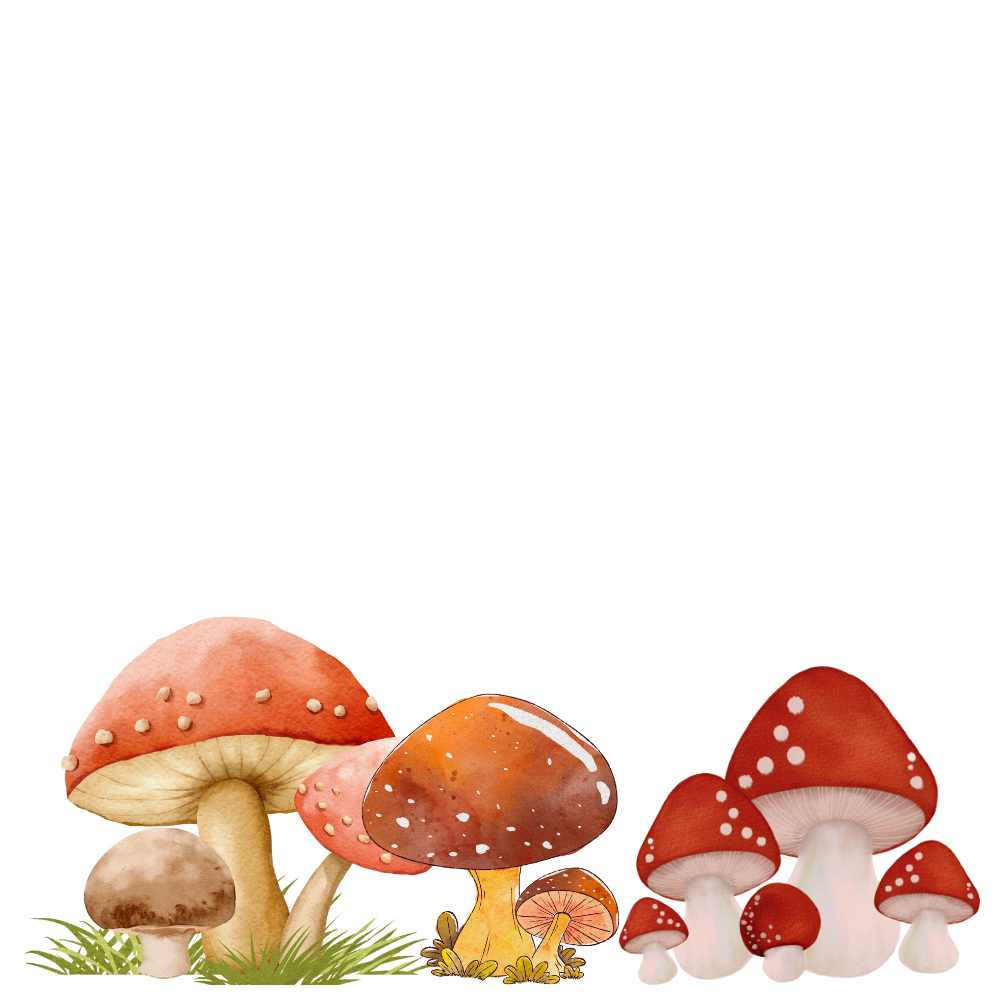 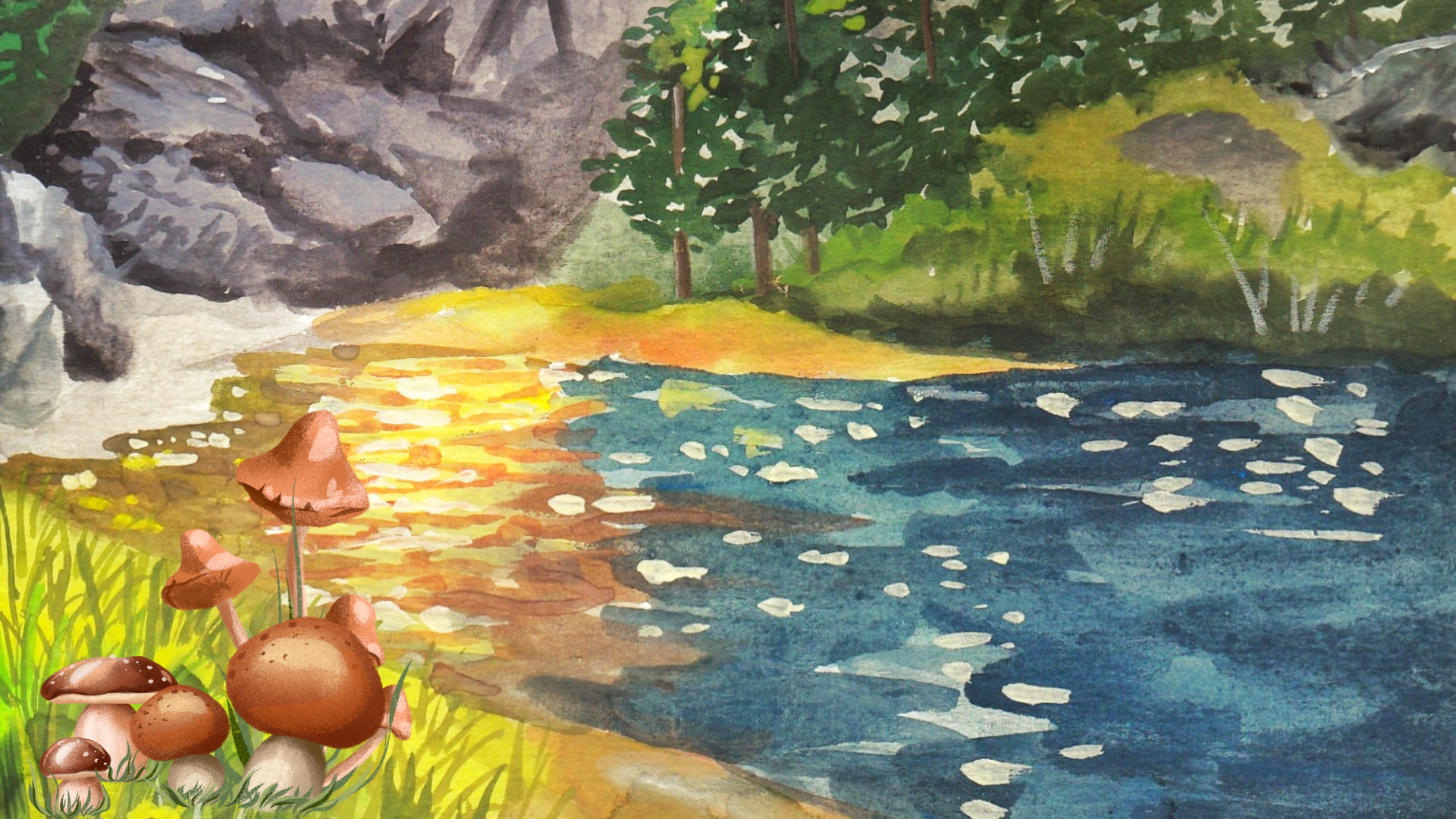 LUYỆN TẬP
LUYỆN TẬP
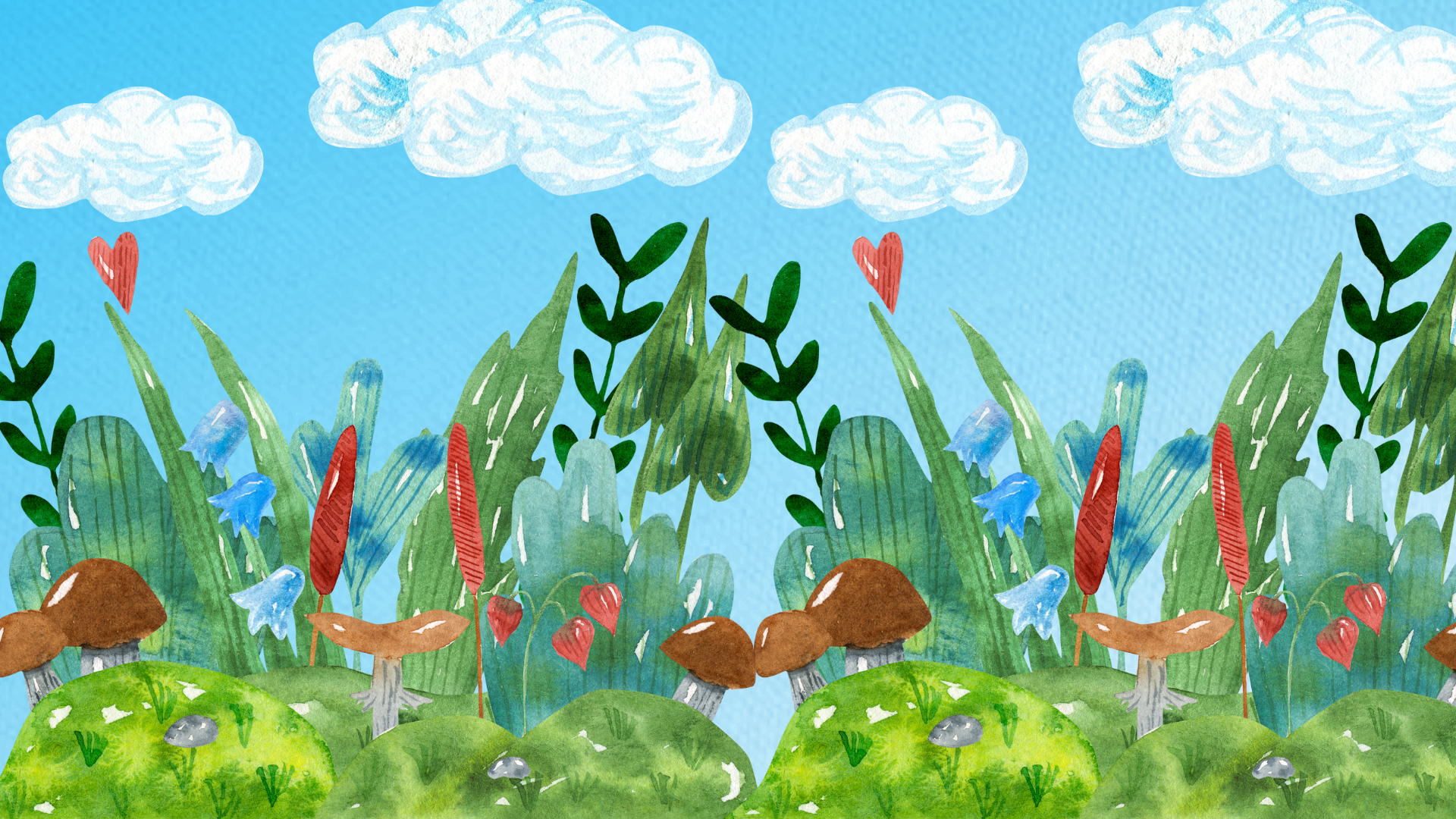 HOẠT ĐỘNG 2:
HOẠT ĐỘNG 2:
EM TẬP LÀM ĐẦU BẾP
EM TẬP LÀM ĐẦU BẾP
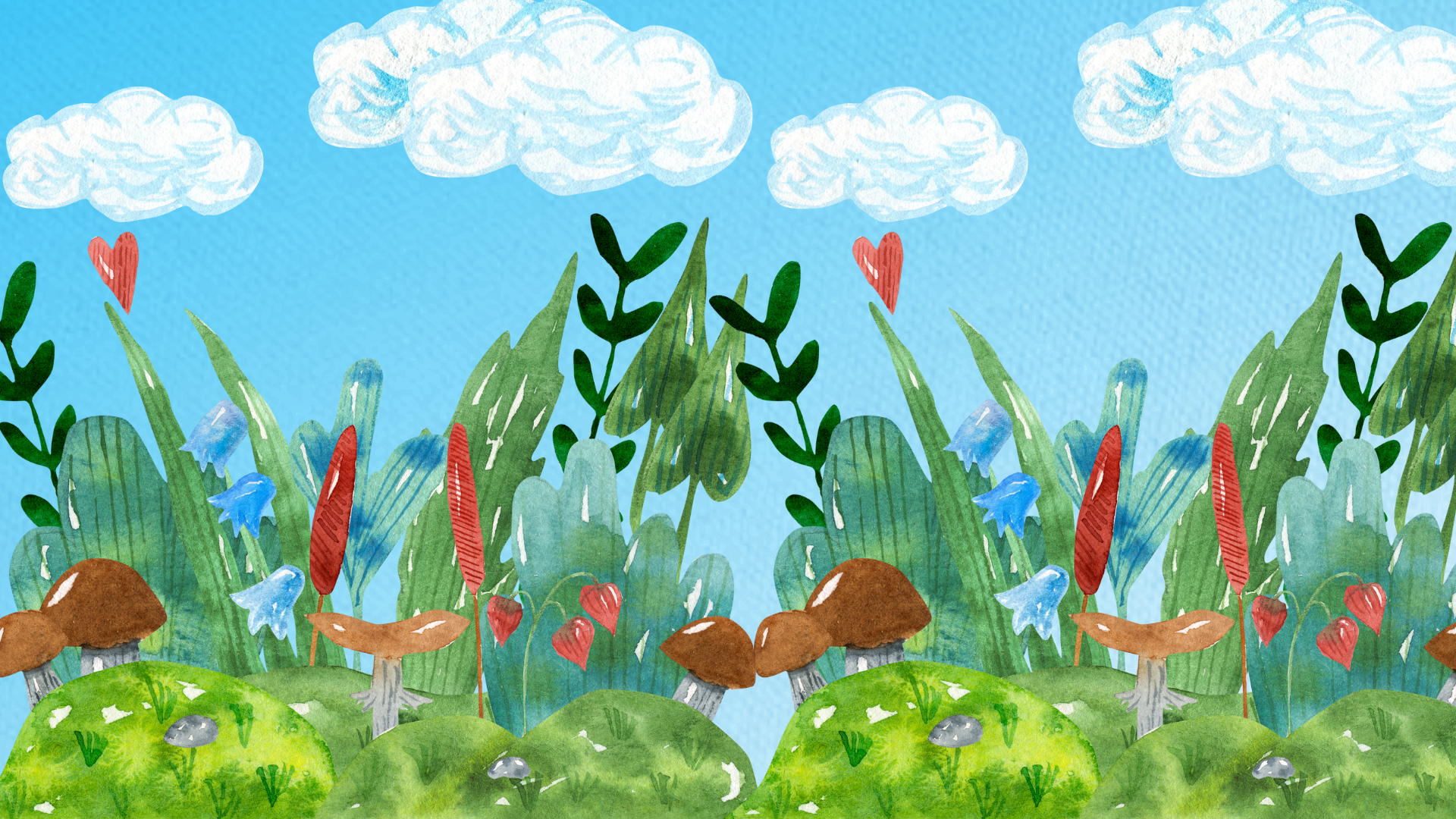 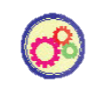 Em tập làm đầu bếp.
Kể tên các nấm ăn và hoàn thành bảng theo gợi ý.
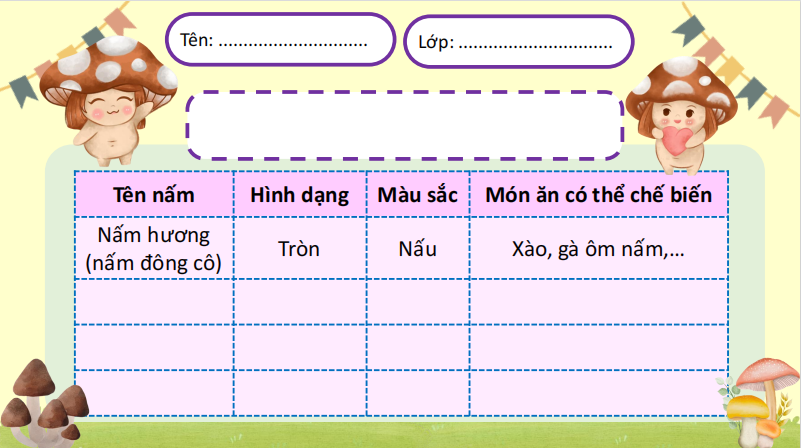 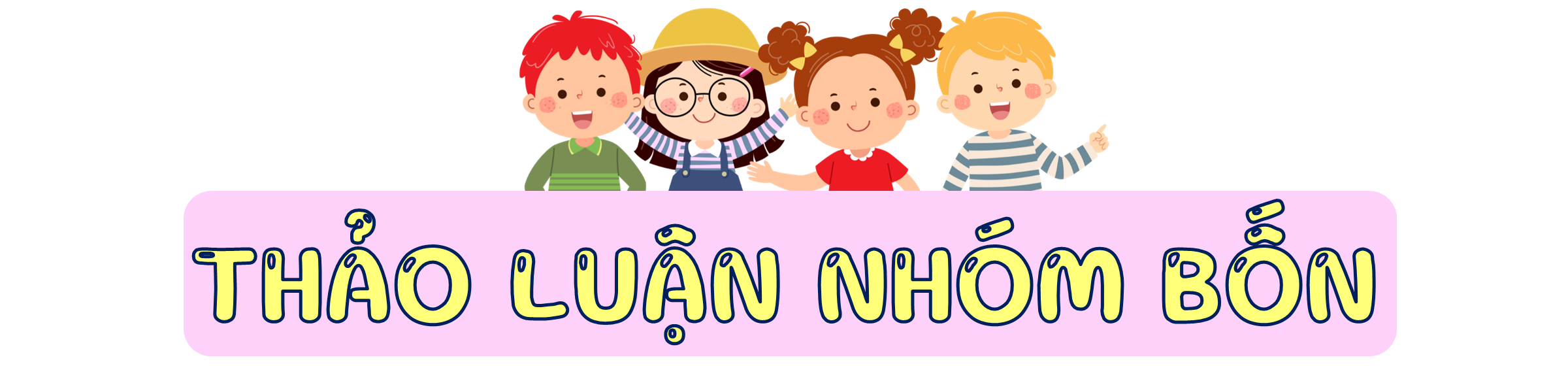 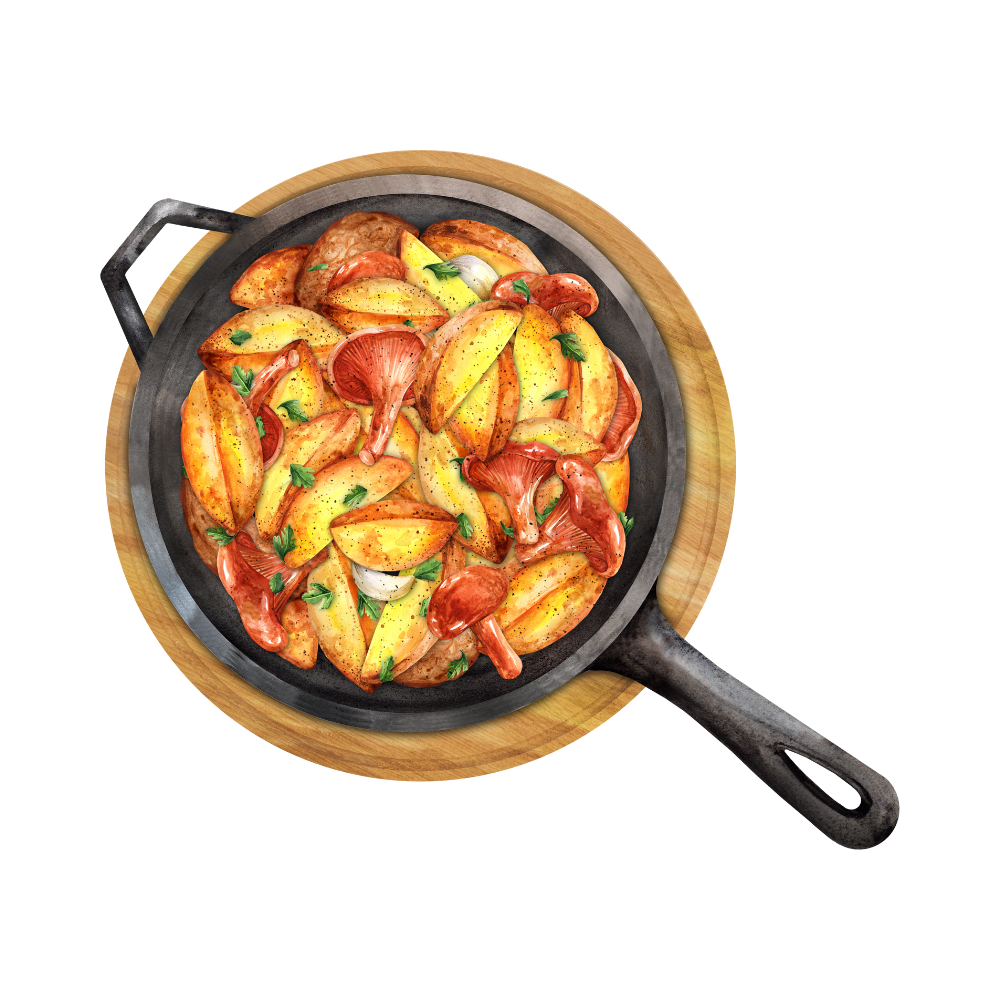 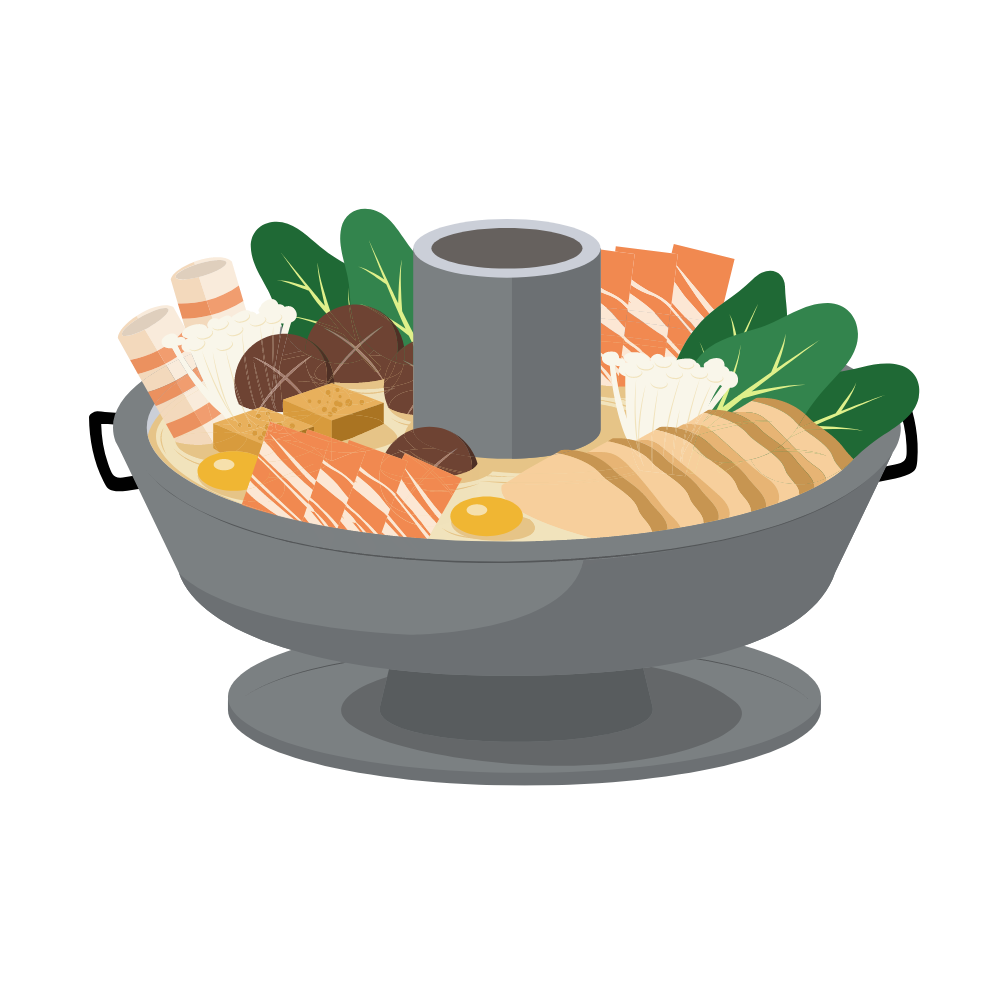 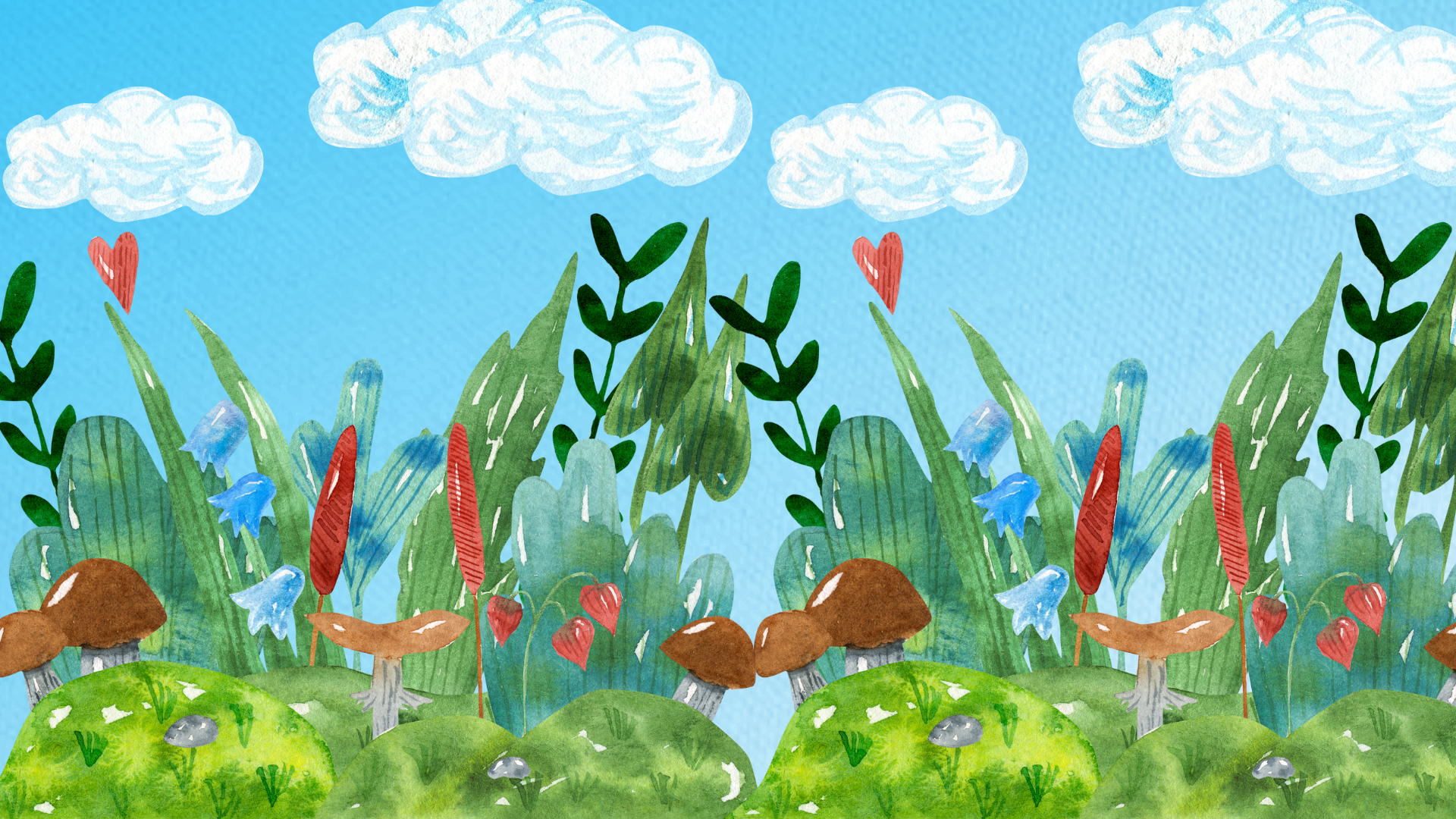 CÙNG NHAU CHIA SẺ
Lắng nghe – quan sát – nhận xét
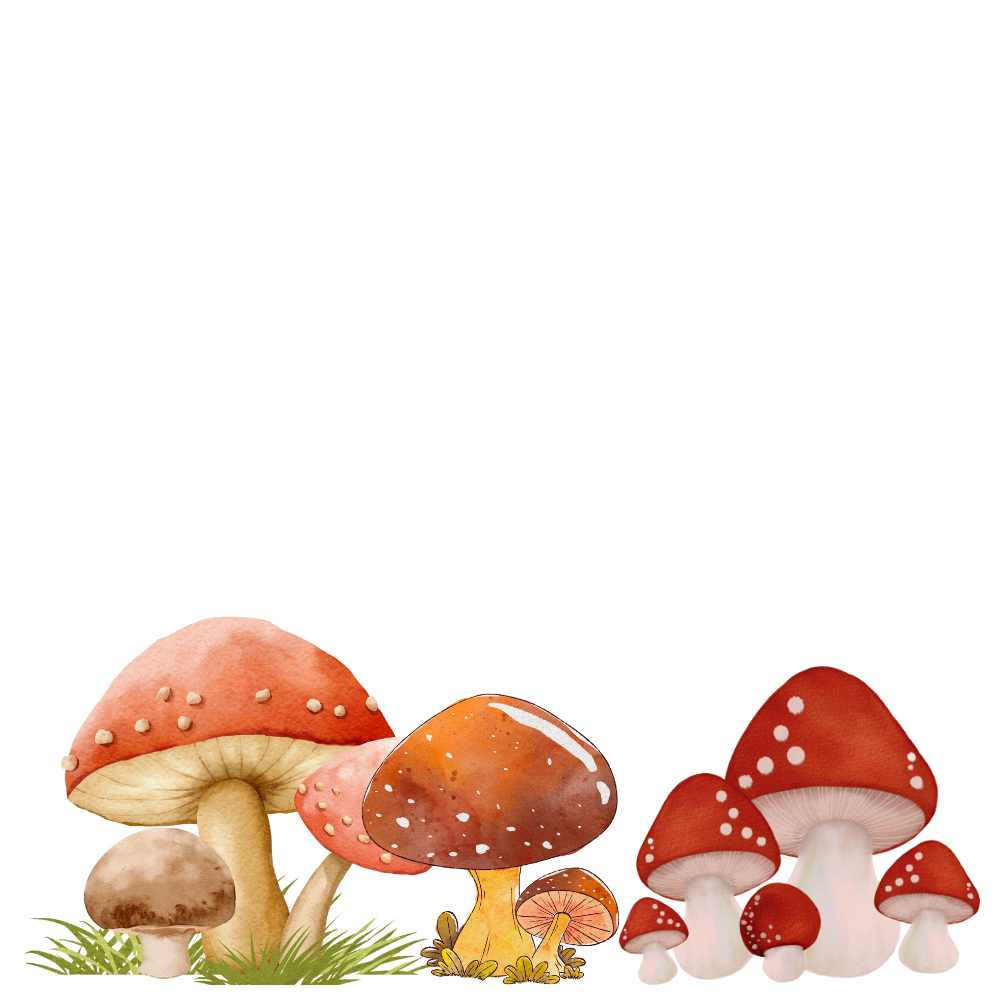 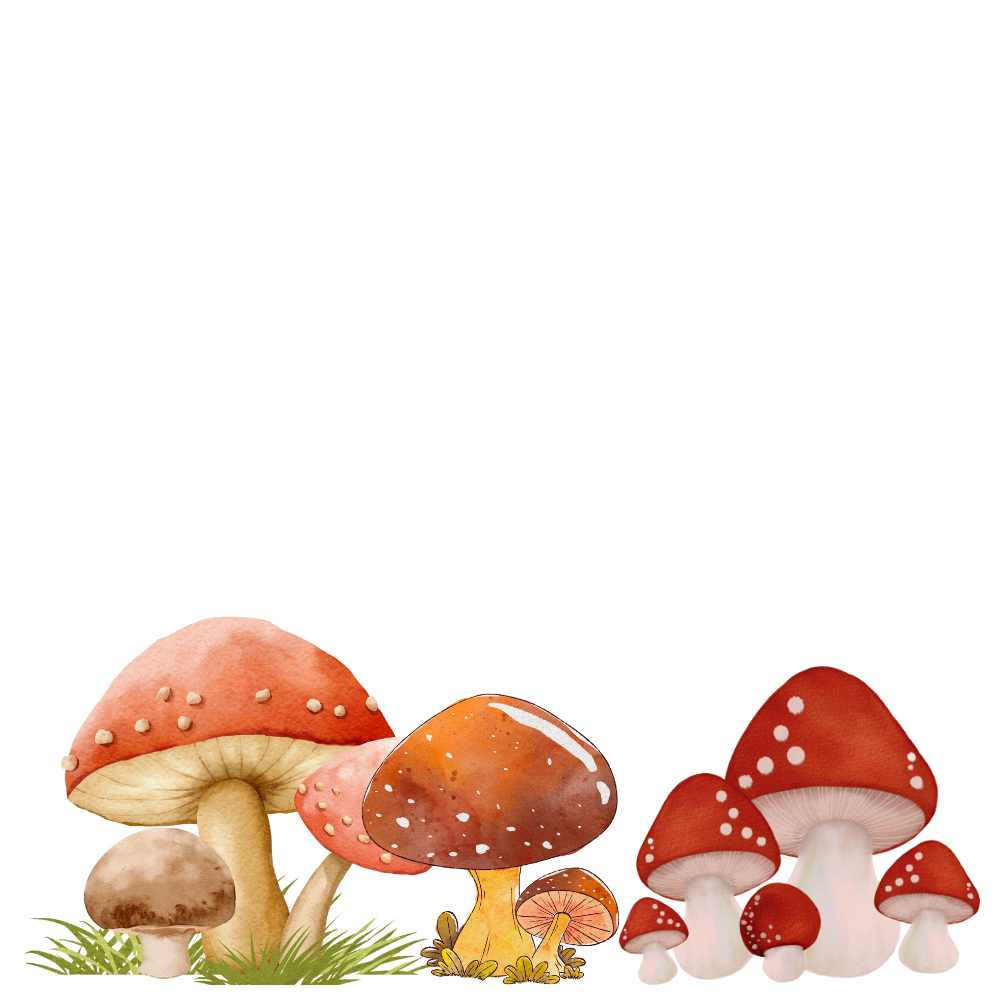 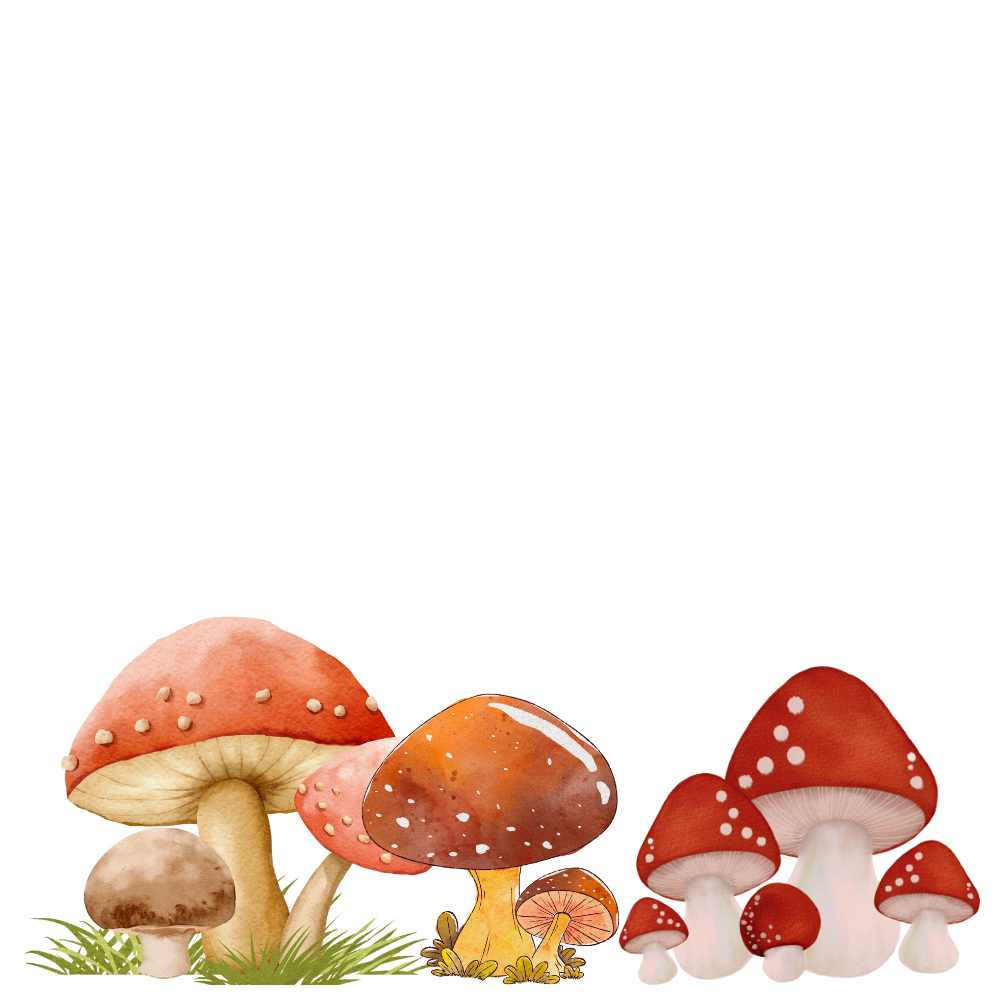 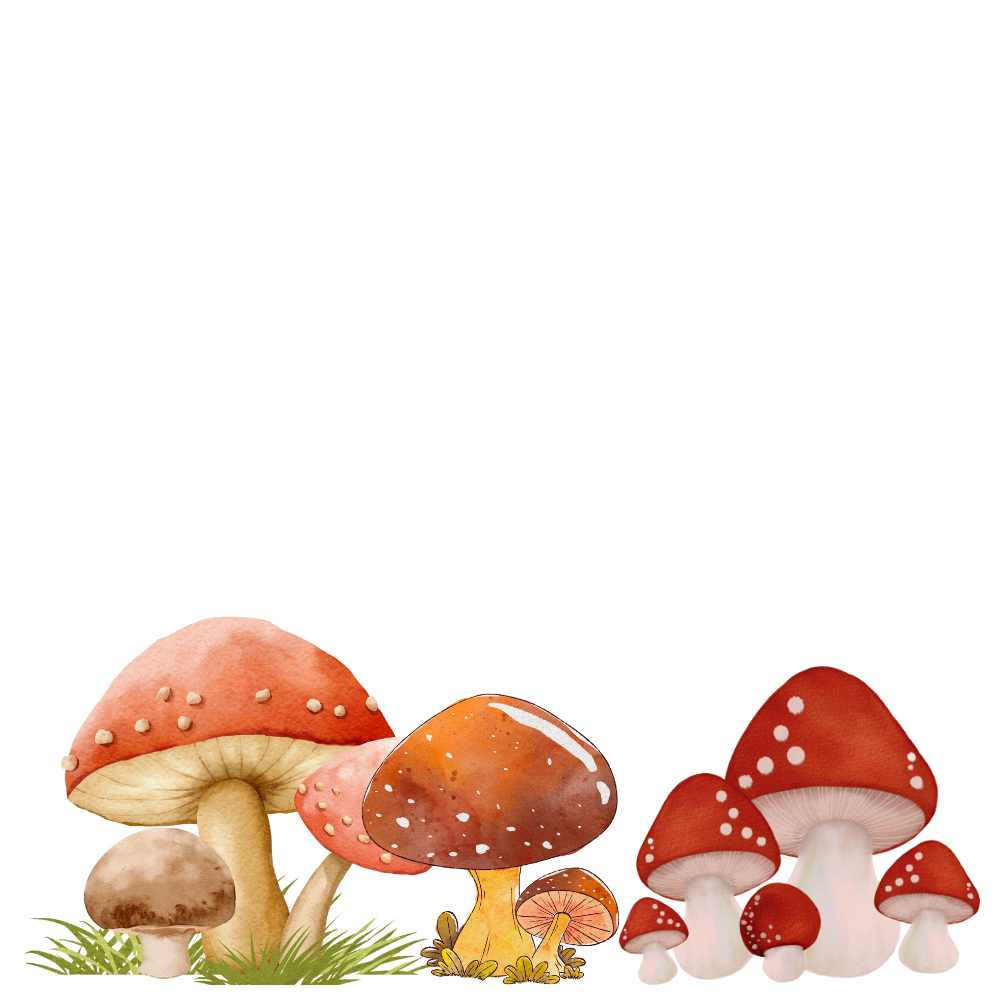 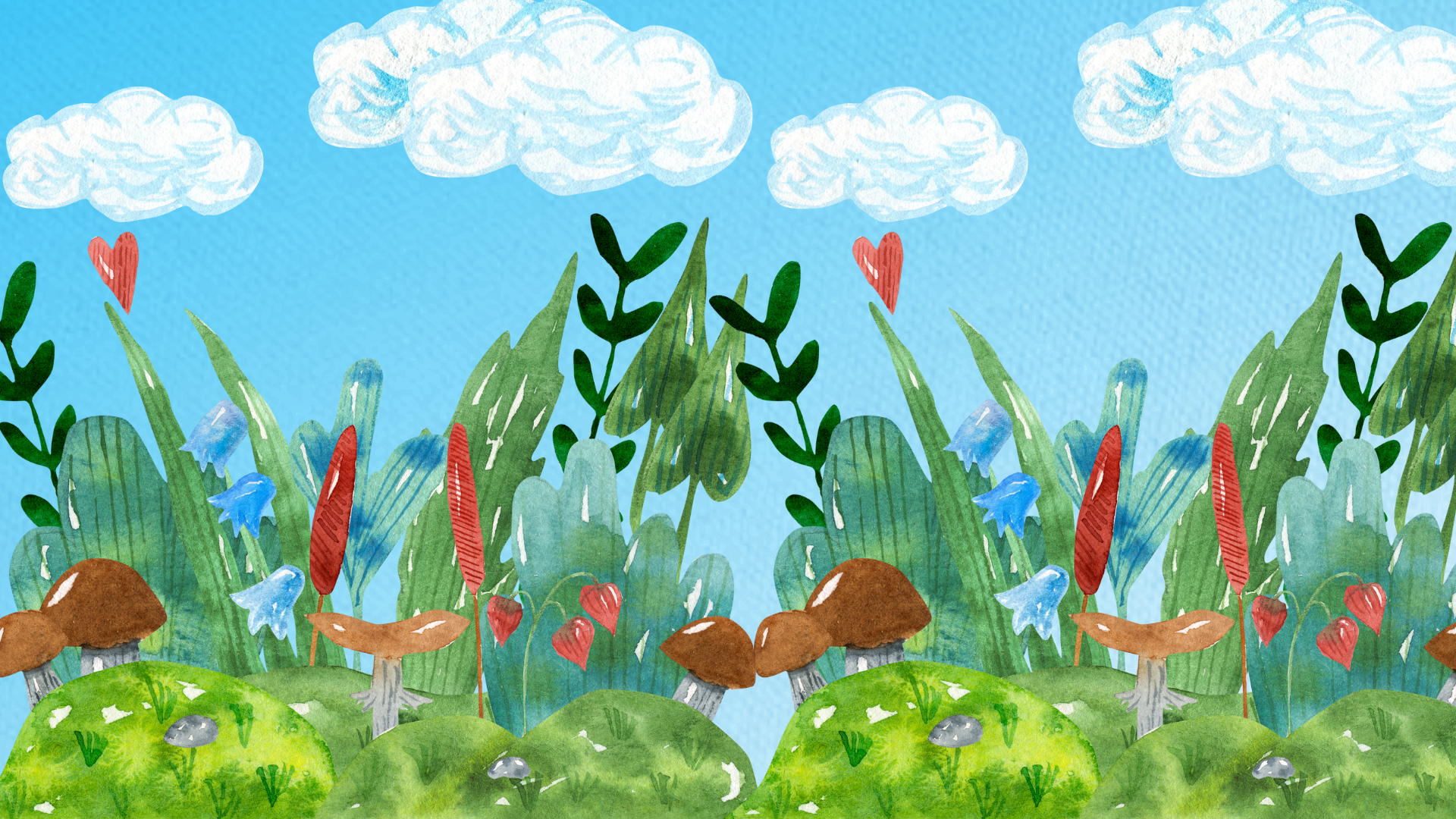 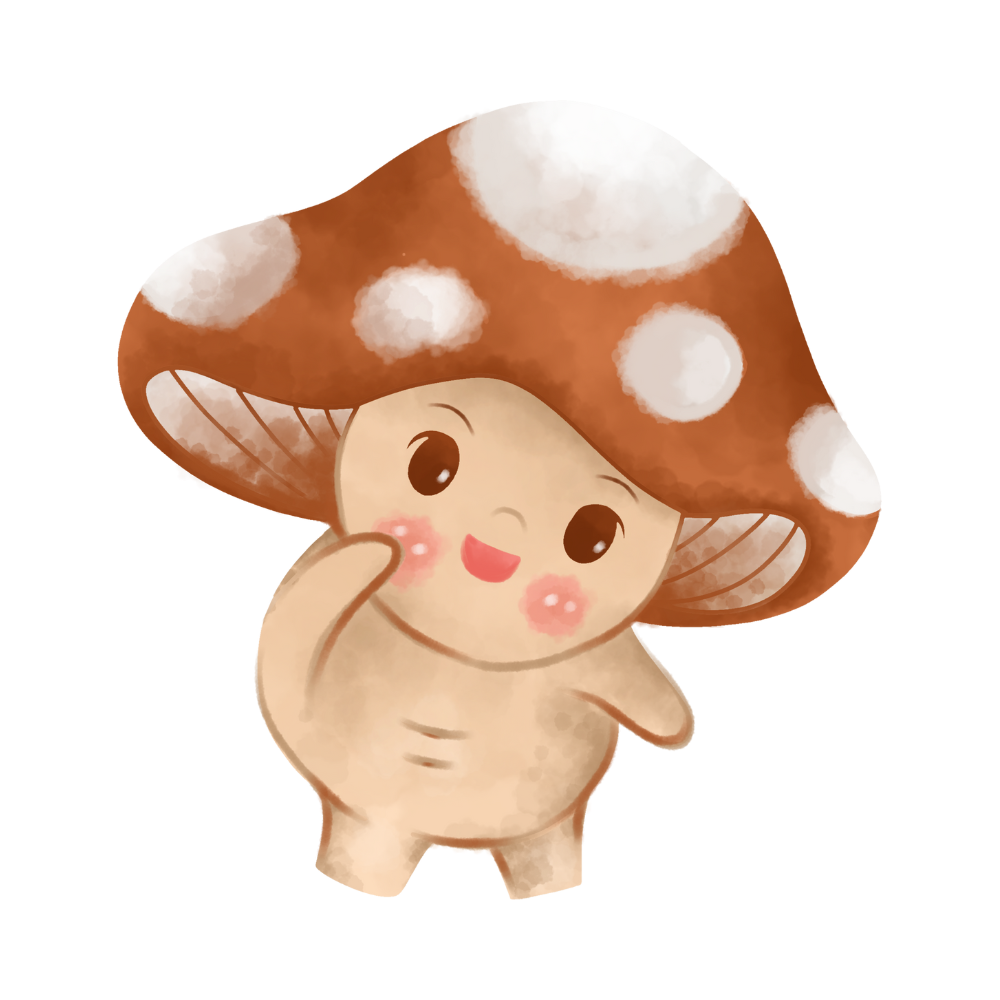 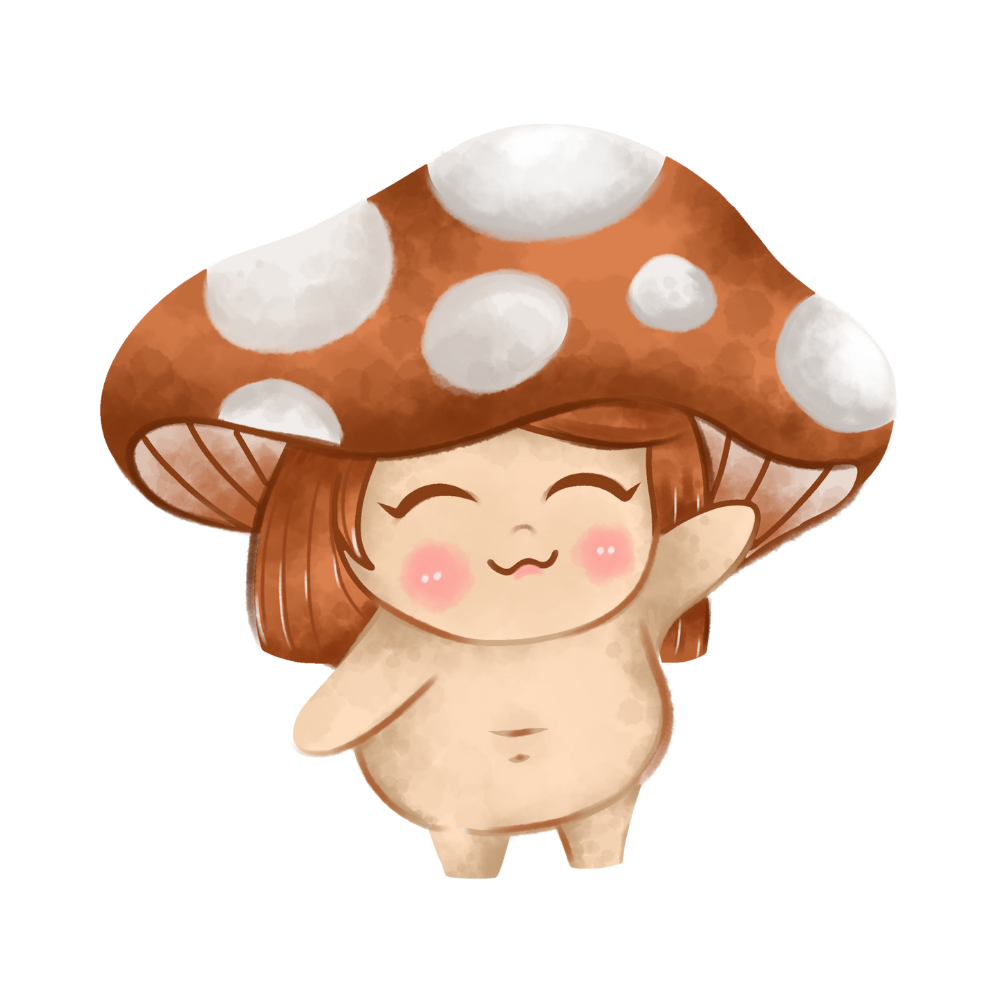 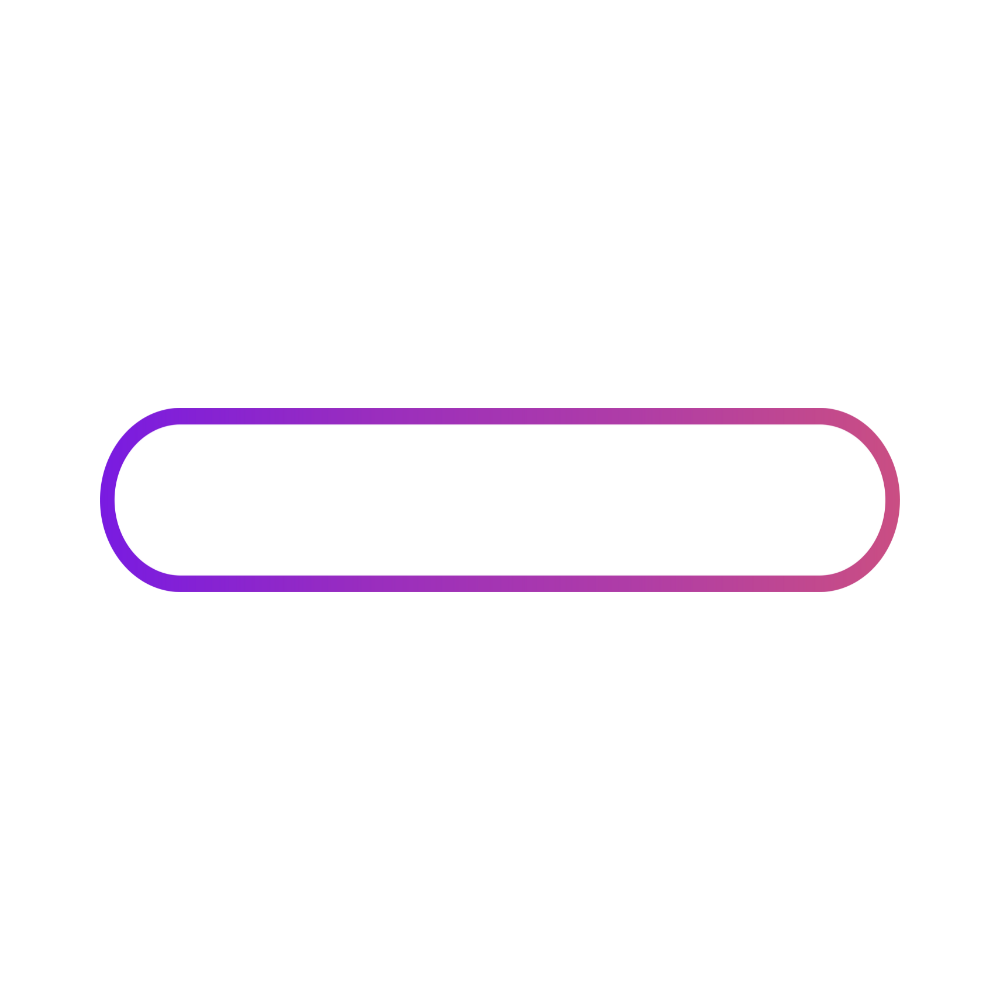 Em tìm hiểu thêm
Nấm ăn là thực phẩm có giá trị dinh dưỡng cao, ít chất béo, chứa nhiều vi-ta-min và chất khoáng.
Nấm hương được dùng để chế biến nhiều món ăn bổ dưỡng, tốt cho tim mạch, chống nhiễm trùng, giúp xương chắc khỏe, ngăn ngừa ung thư,…
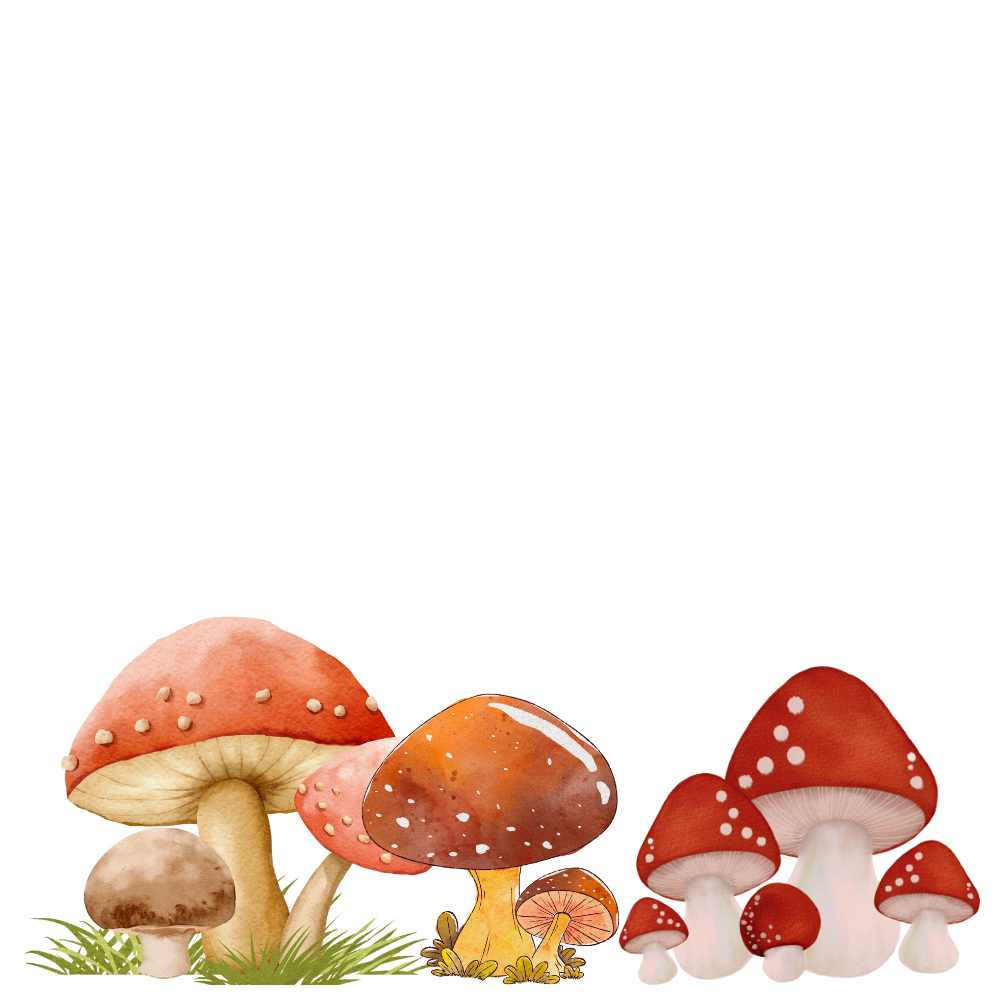 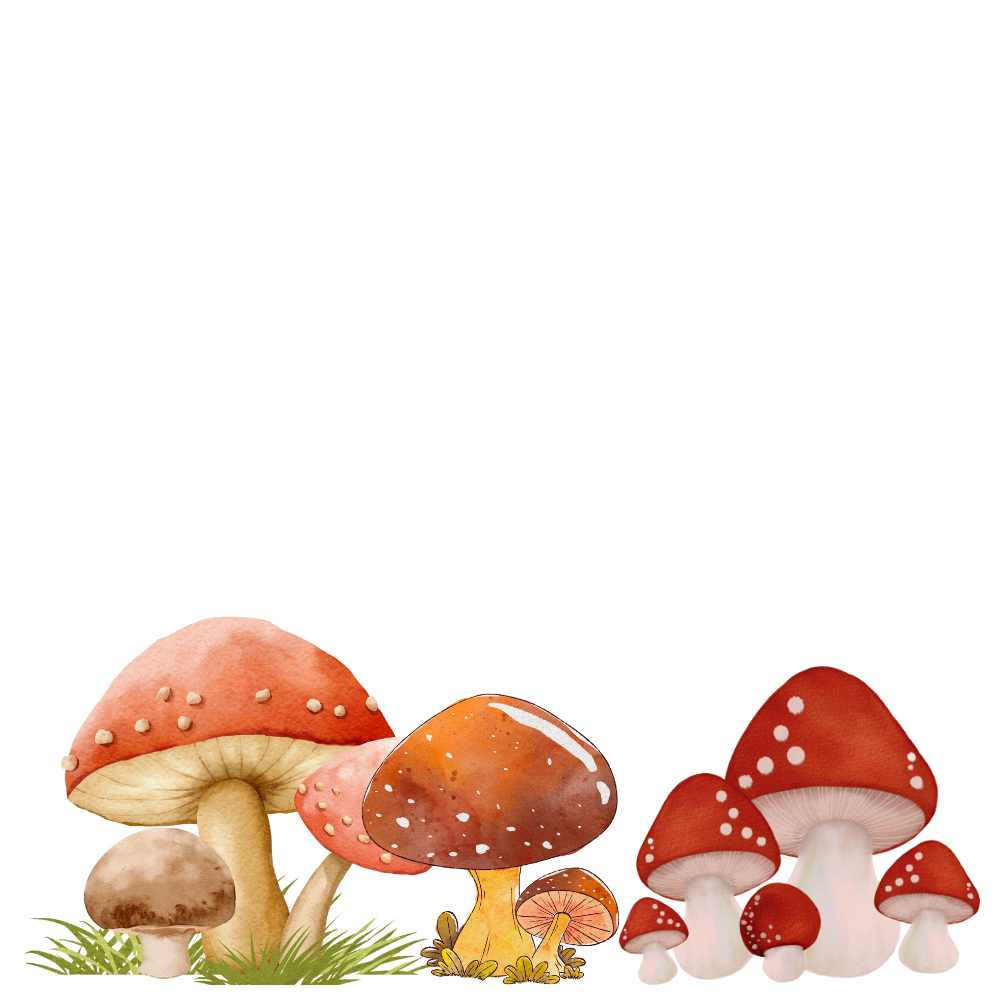 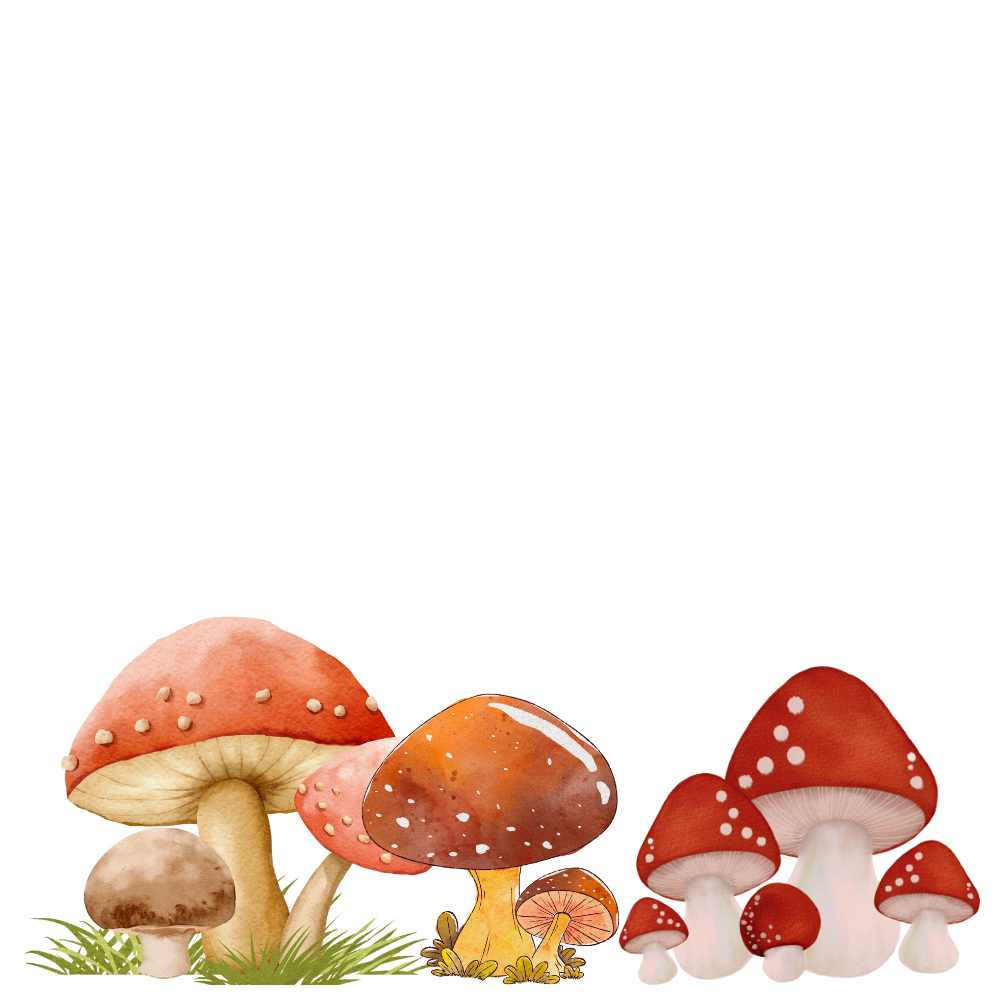 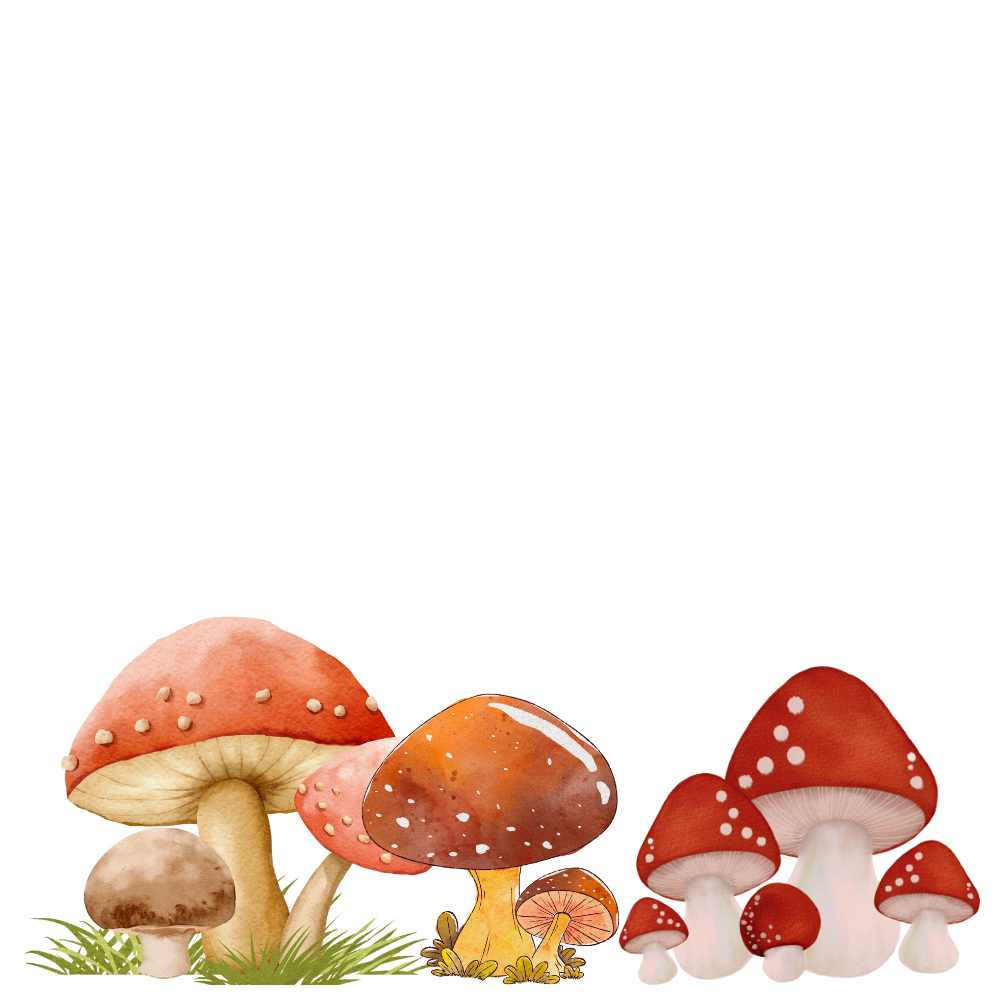 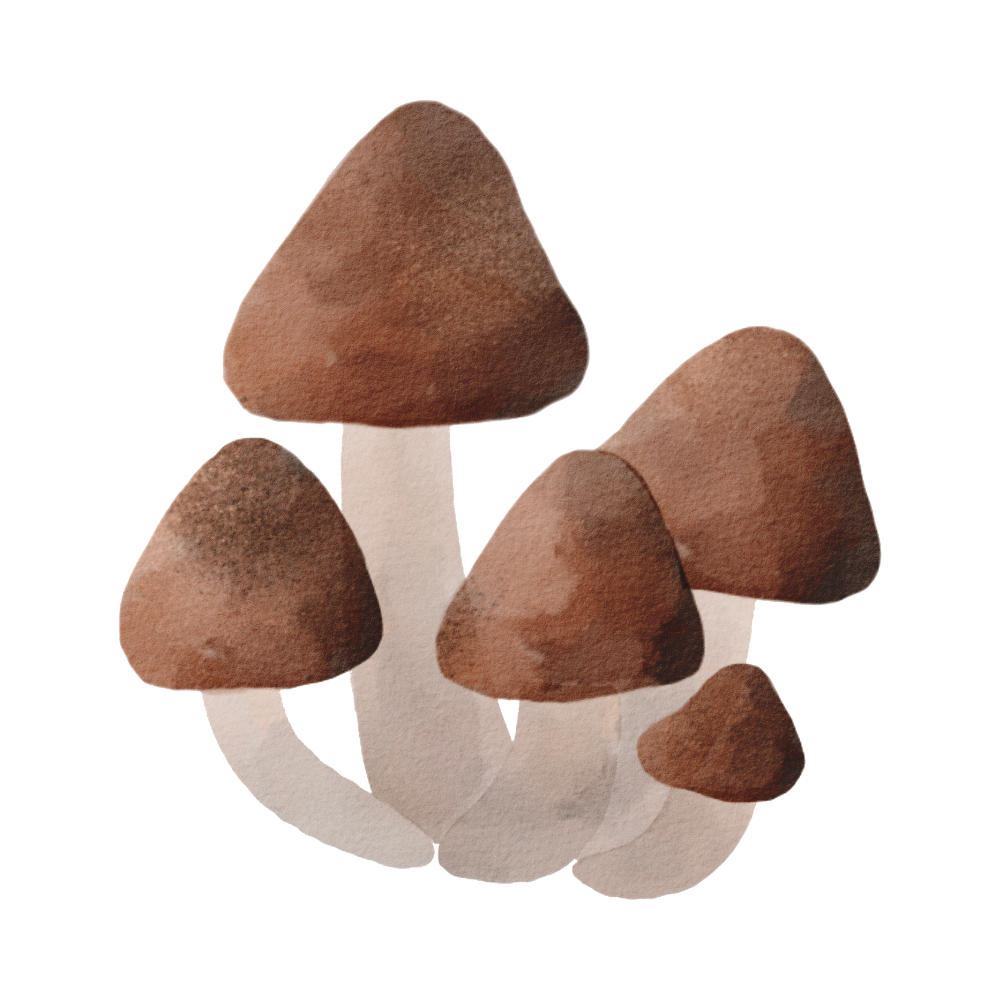 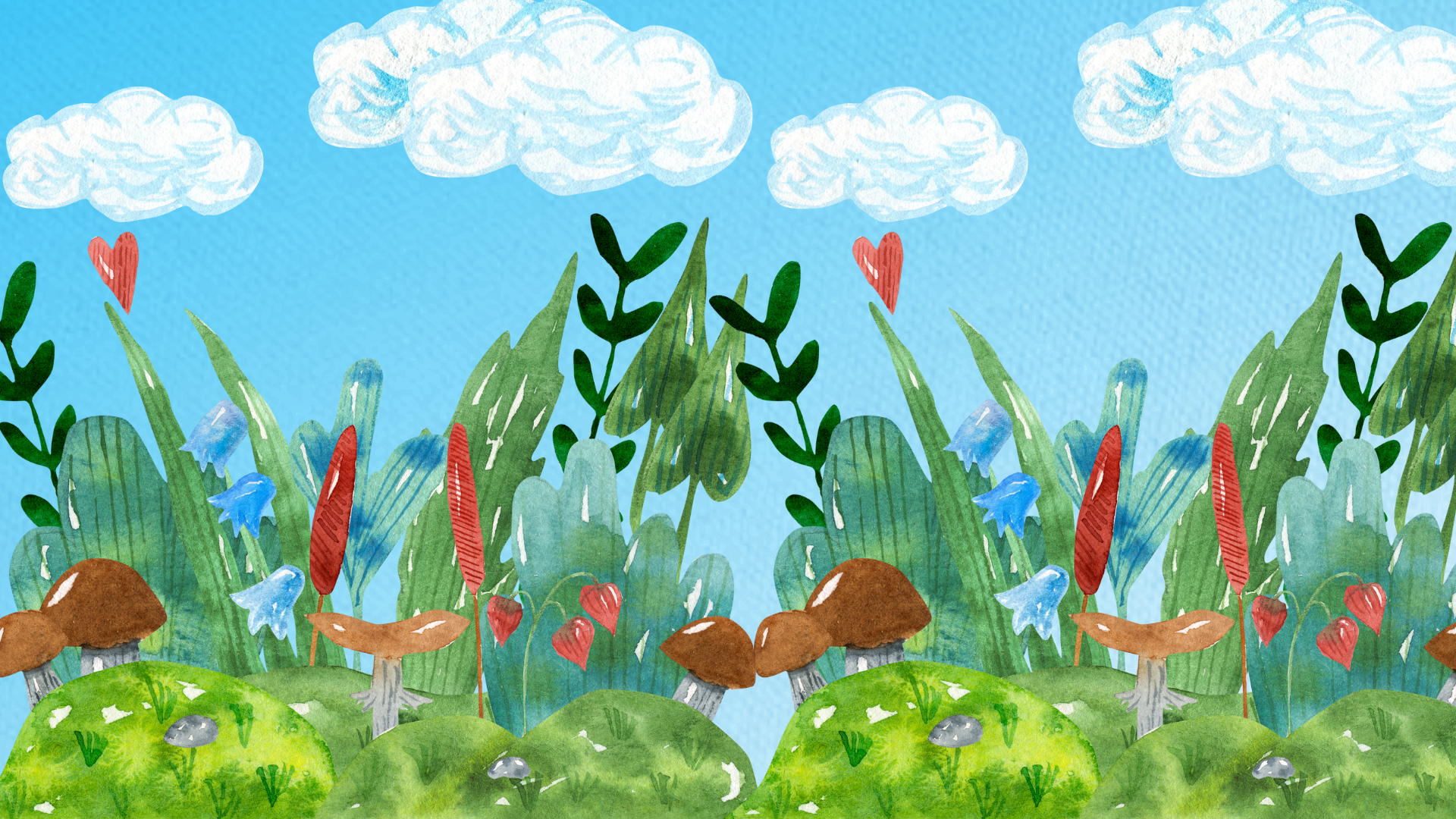 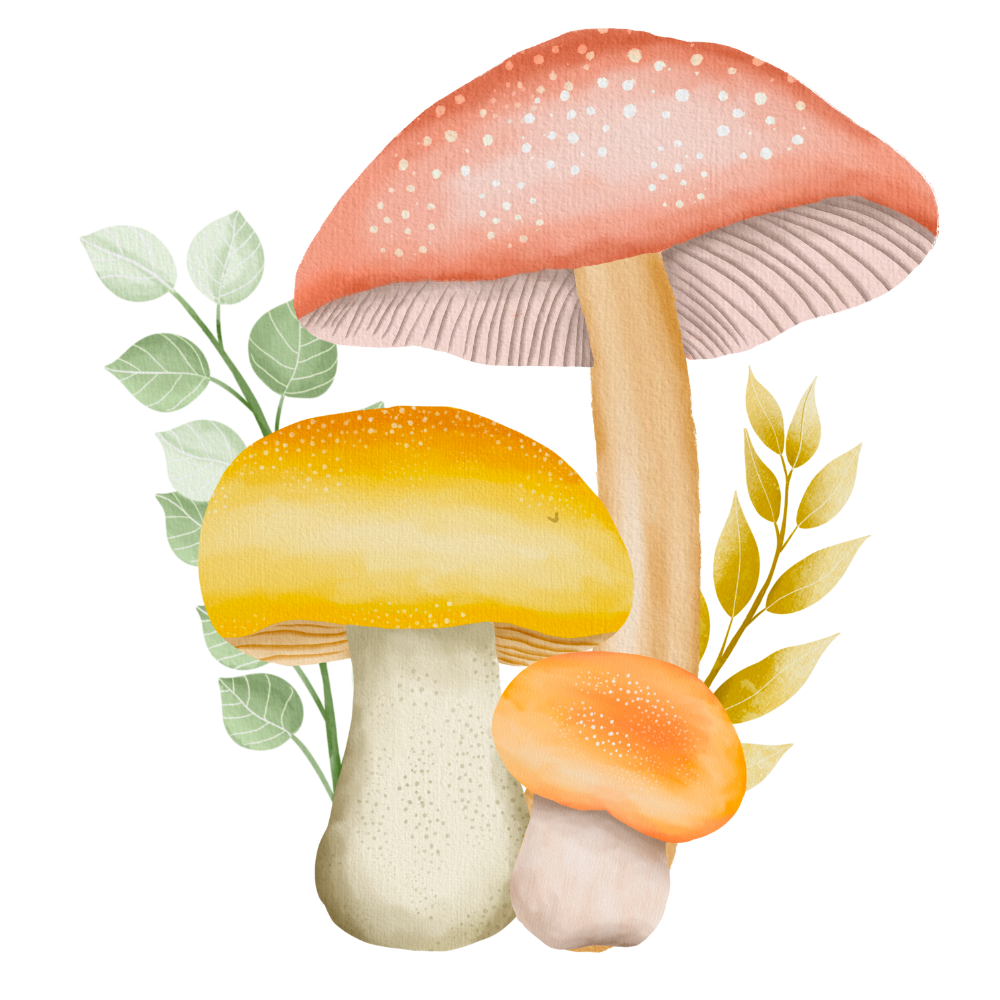 Kết luận
Có rất nhiều nấm được dùng làm thức ăn bổ dưỡng như nấm hương, nấm mỡ, nấm rơm, nấm sò, nấm chân dài, nấm tai mèo (mộc nhĩ),... Chúng ta cần kết hợp nấm với các loại thực phẩm để chế biến được các món ăn ngon và bổ dưỡng.
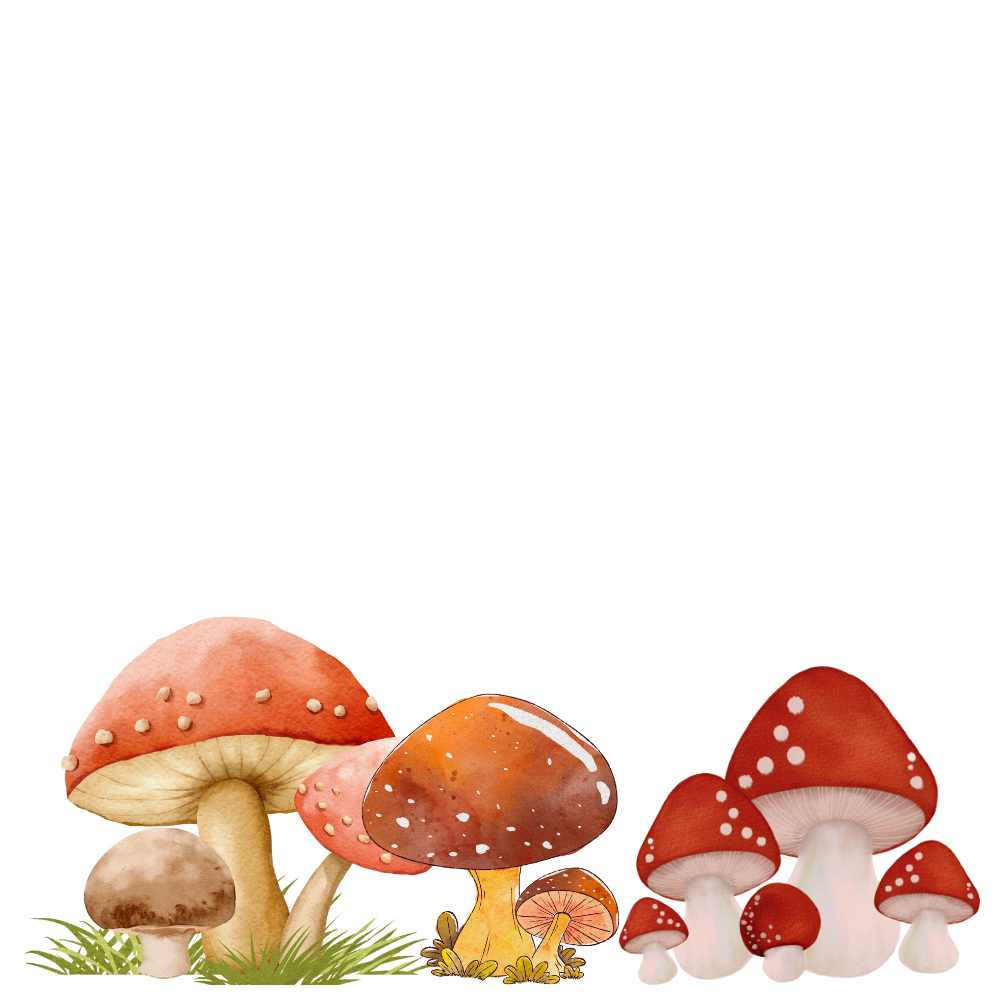 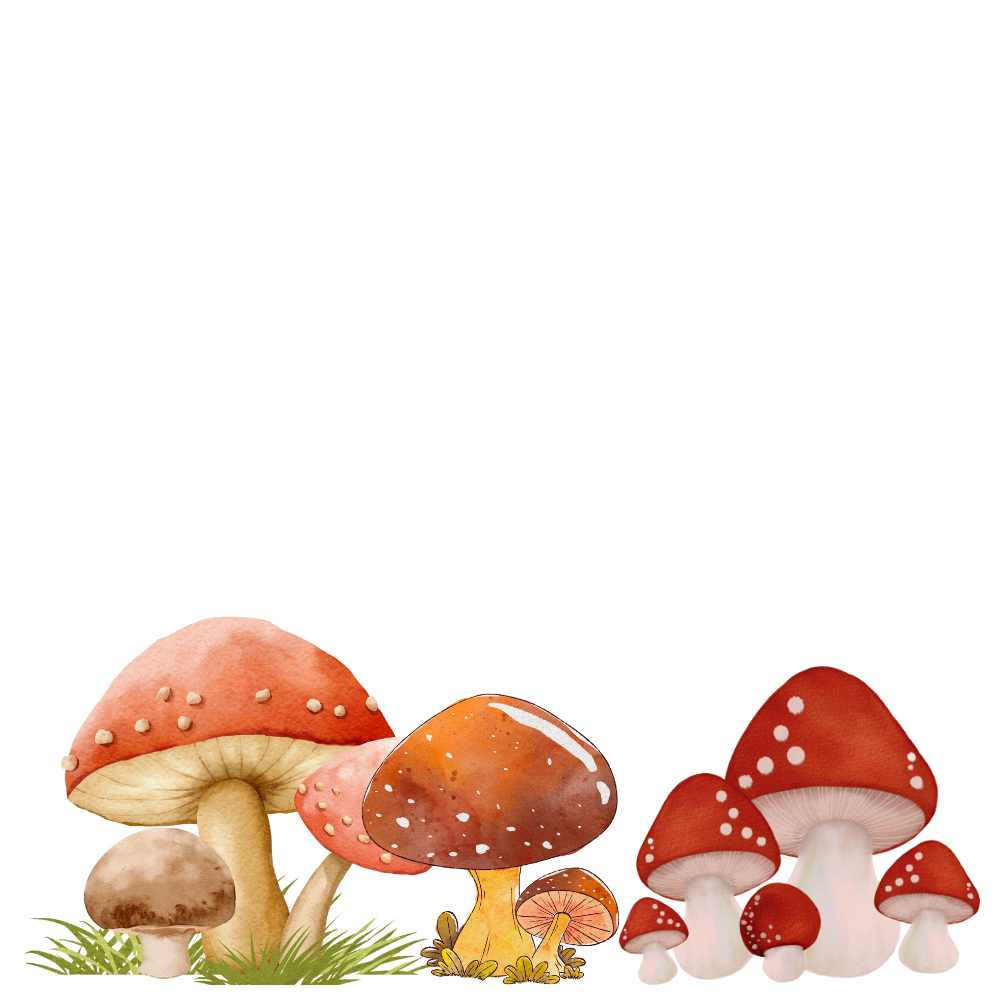 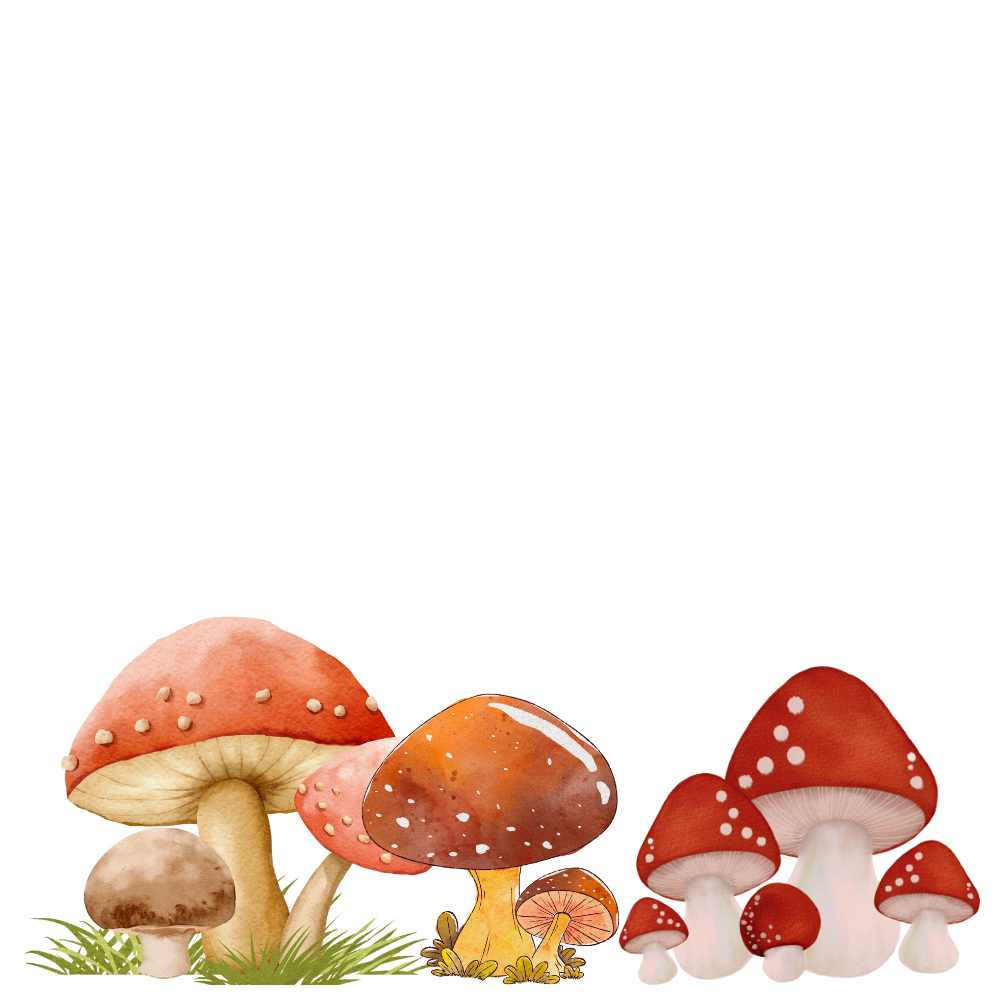 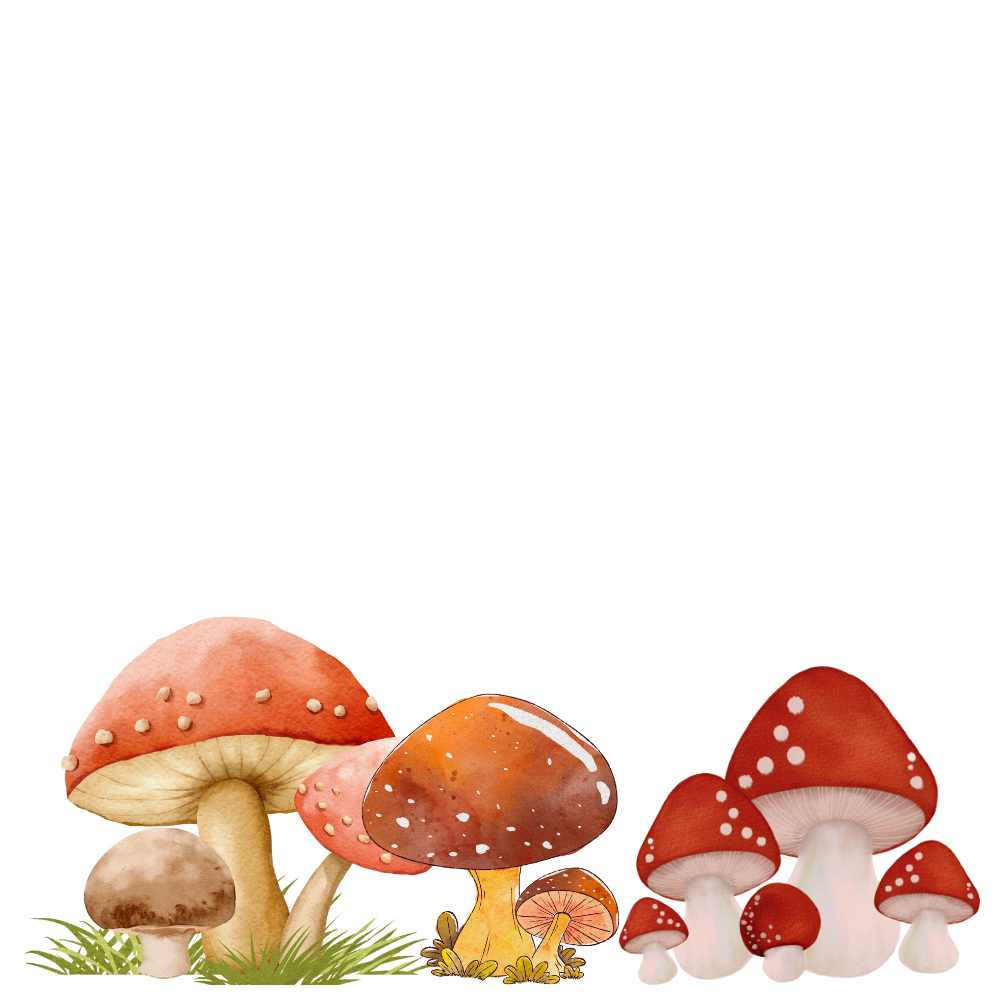 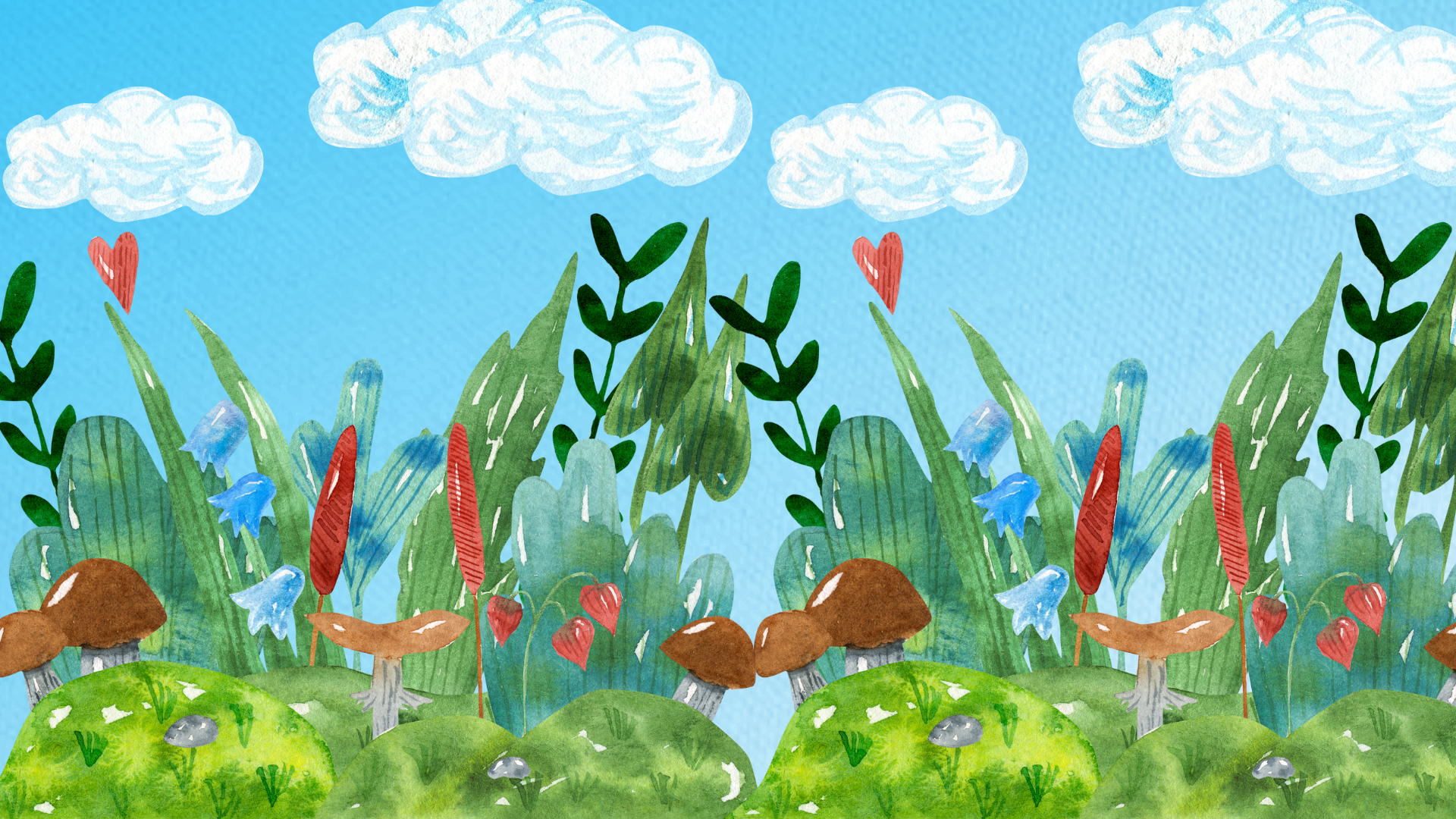 HOẠT ĐỘNG 3:
HOẠT ĐỘNG 3:
TÌM HIỂU ÍCH LỢI CỦA MỘT SỐ NẤM MEN TRONG CHẾ BIẾN THỰC PHẨM
TÌM HIỂU ÍCH LỢI CỦA MỘT SỐ NẤM MEN TRONG CHẾ BIẾN THỰC PHẨM
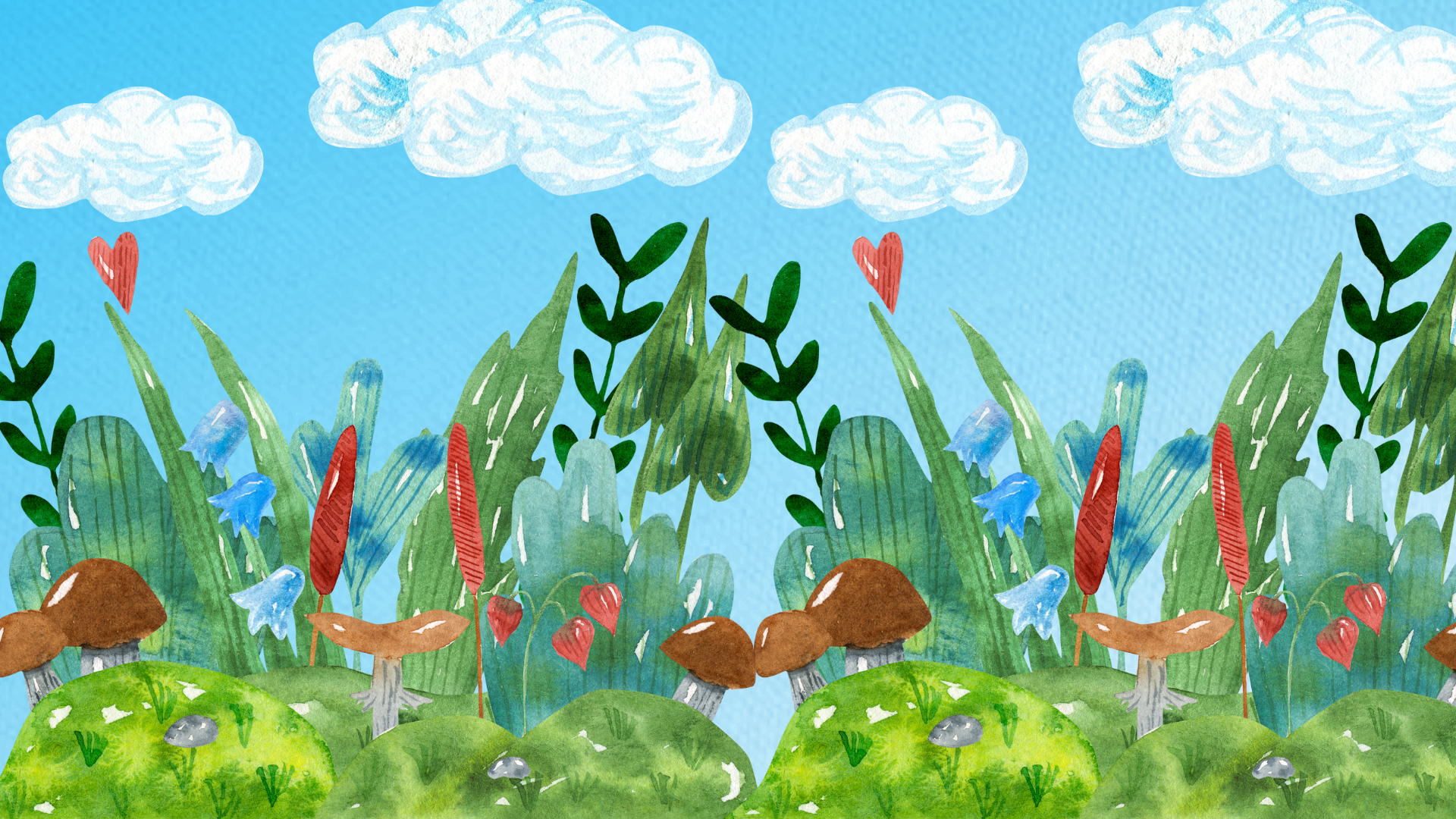 Lợi ích của nấm men trong chế biến thực phẩm.
2
Kể tên một số sản phẩm sử dụng nấm men khi chế biến thực phẩm trong các hình dưới đây.
Nấm men có những ích lợi gì?
THẢO LUẬN NHÓM ĐÔI
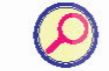 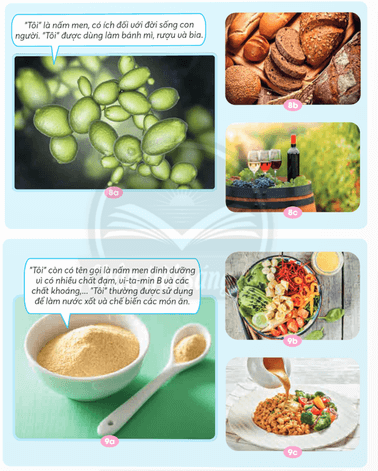 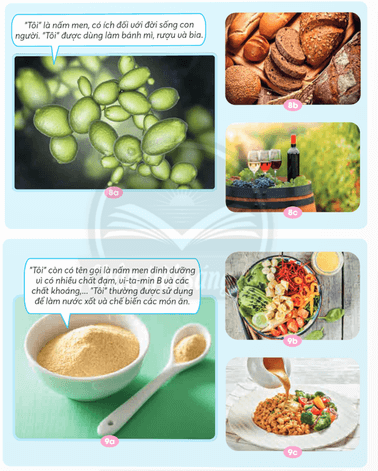 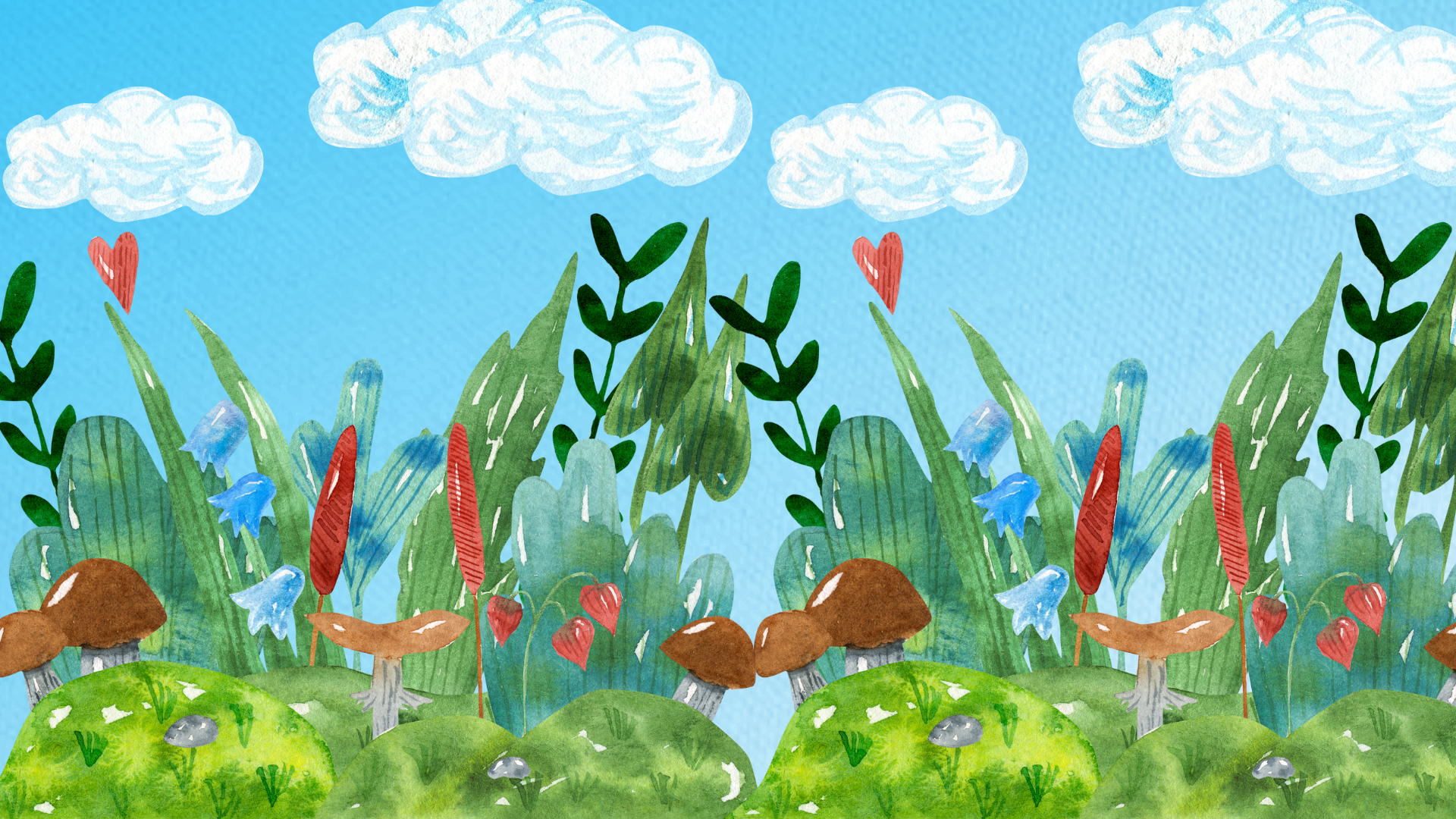 CÙNG NHAU CHIA SẺ
Lắng nghe – quan sát – nhận xét
Kể tên một số sản phẩm sử dụng nấm men khi chế biến thực phẩm trong các hình dưới đây.
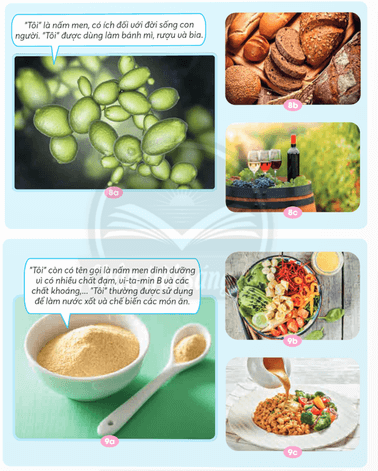 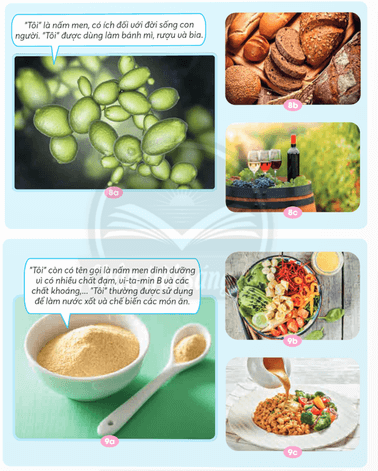 Một số sản phẩm sử dụng nấm men khi chế biến thực phẩm là bánh mì, rượu, bia, nước sốt chế biến các món ăn,...
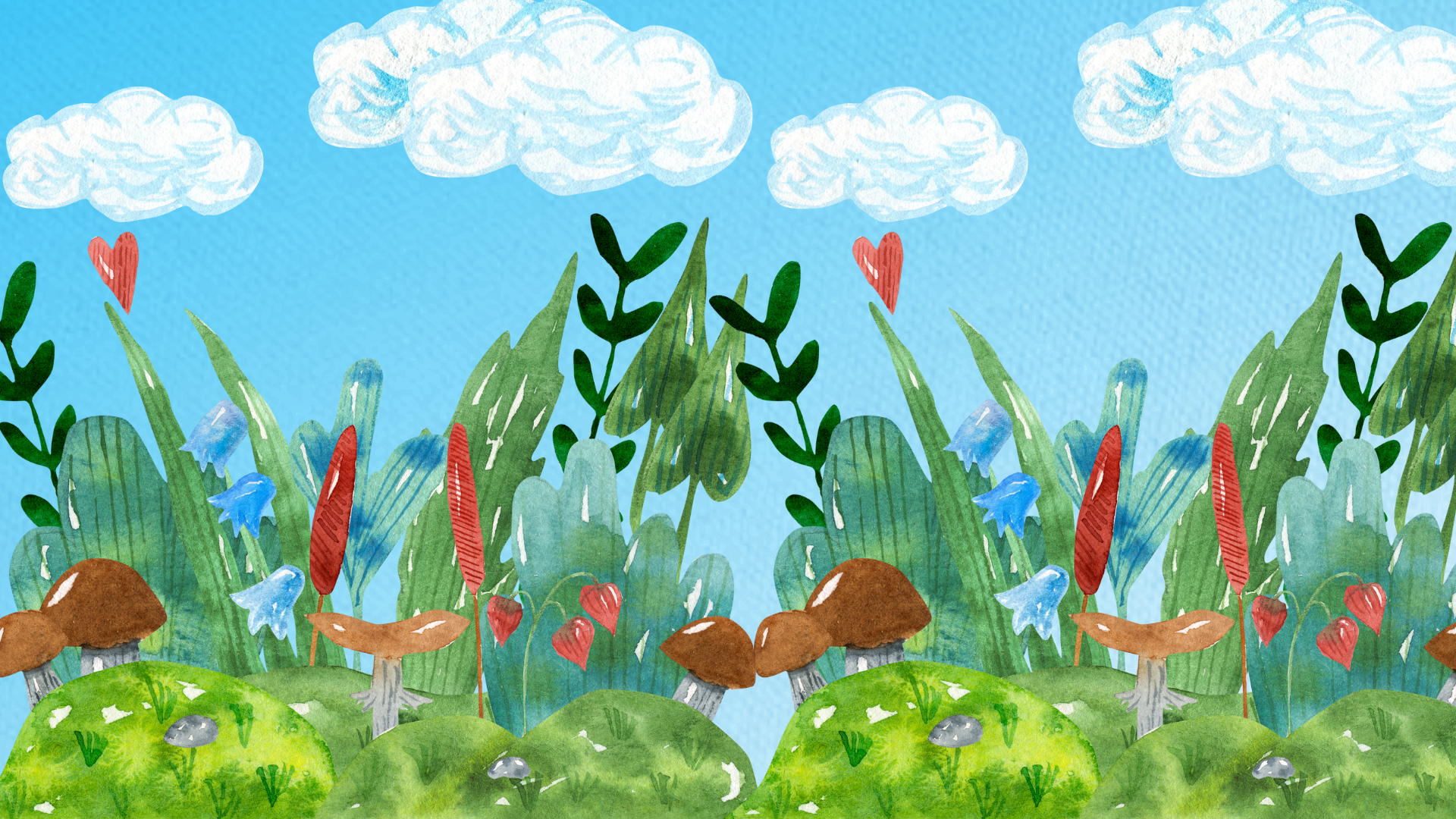 CÙNG NHAU CHIA SẺ
Lắng nghe – quan sát – nhận xét
Nấm men có lợi ích gì?
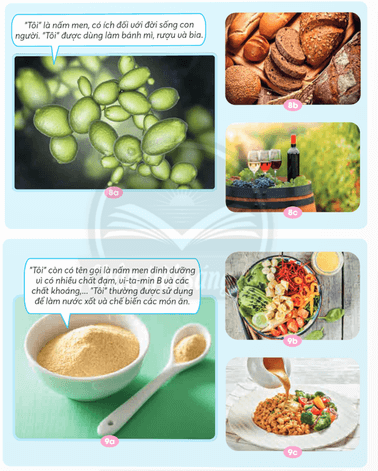 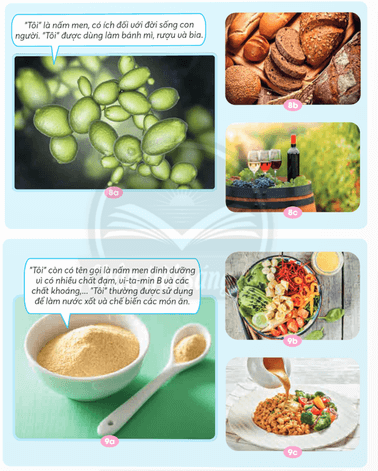 Lợi ích của nấm men là: Giúp lên men các thực phẩm, cung cấp nhiều thành phần dinh dưỡng quan trọng như đạm, axit amin, vi - ta - min B1, B2,... và các khoáng chất.
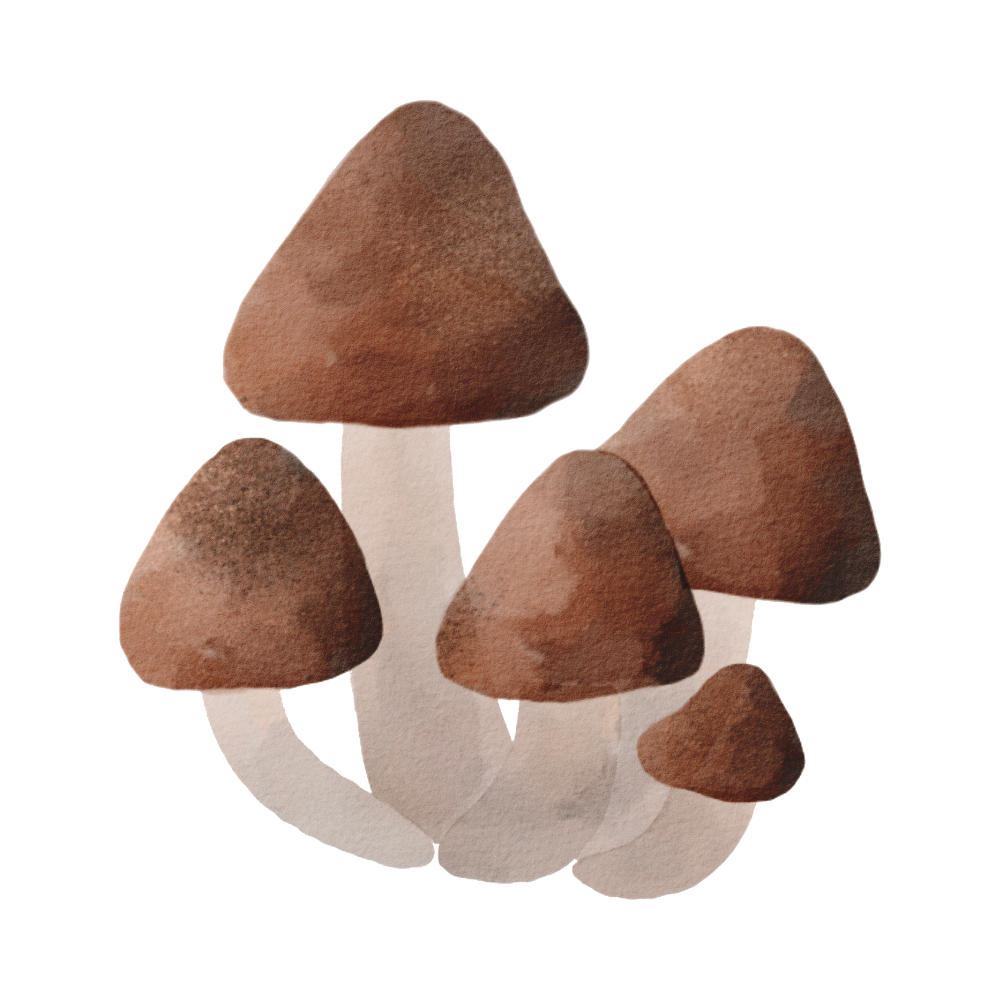 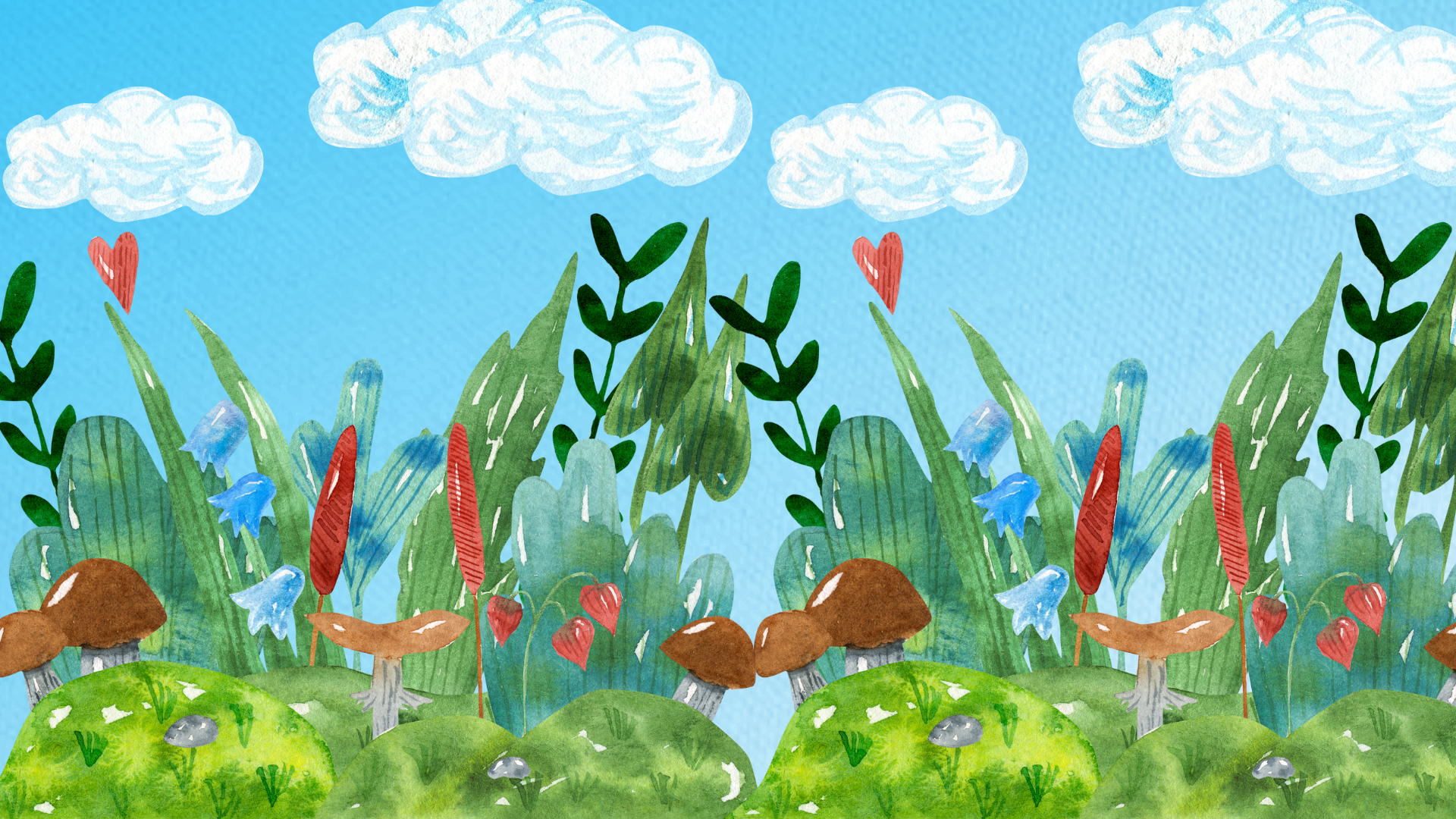 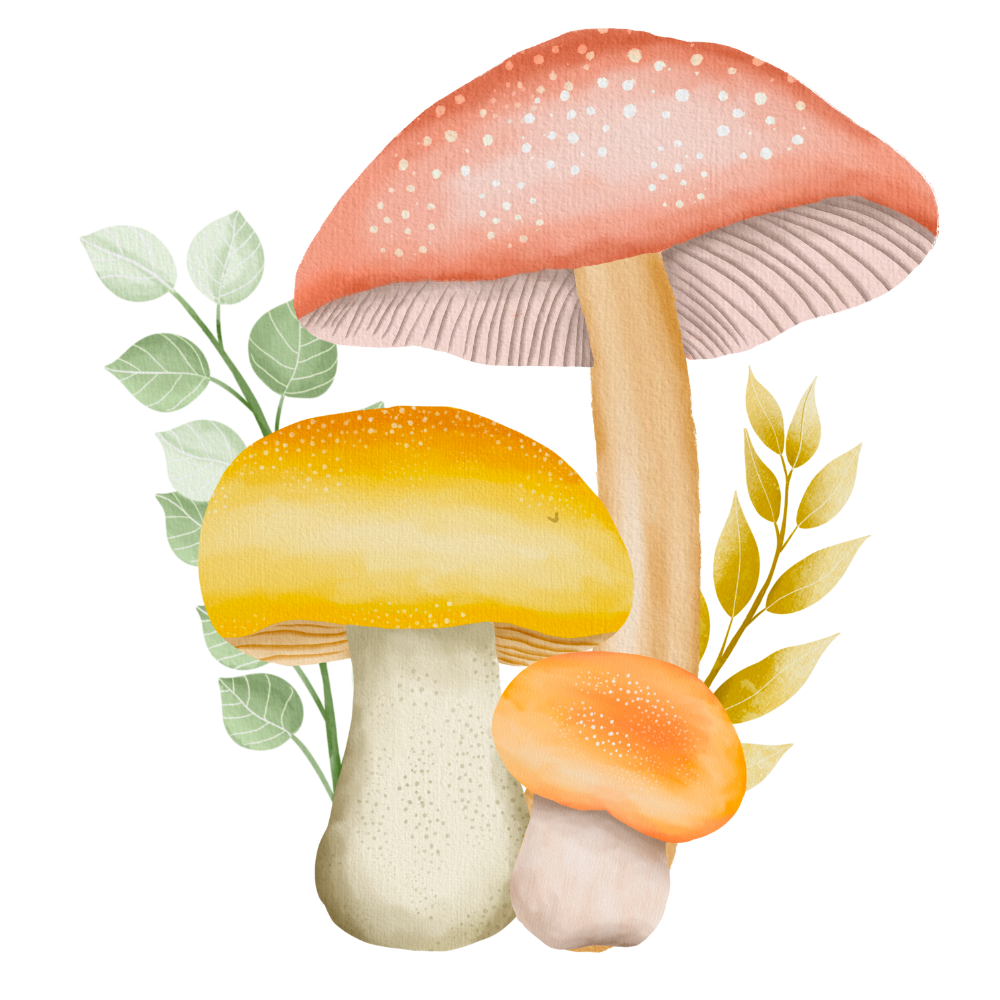 Kết luận
Nấm men được dùng làm bánh mì, bánh bao, bánh ngọt, rượu, bia,... Nấm men có nhiều chất đạm, vi-ta-min B và các chất khoáng.
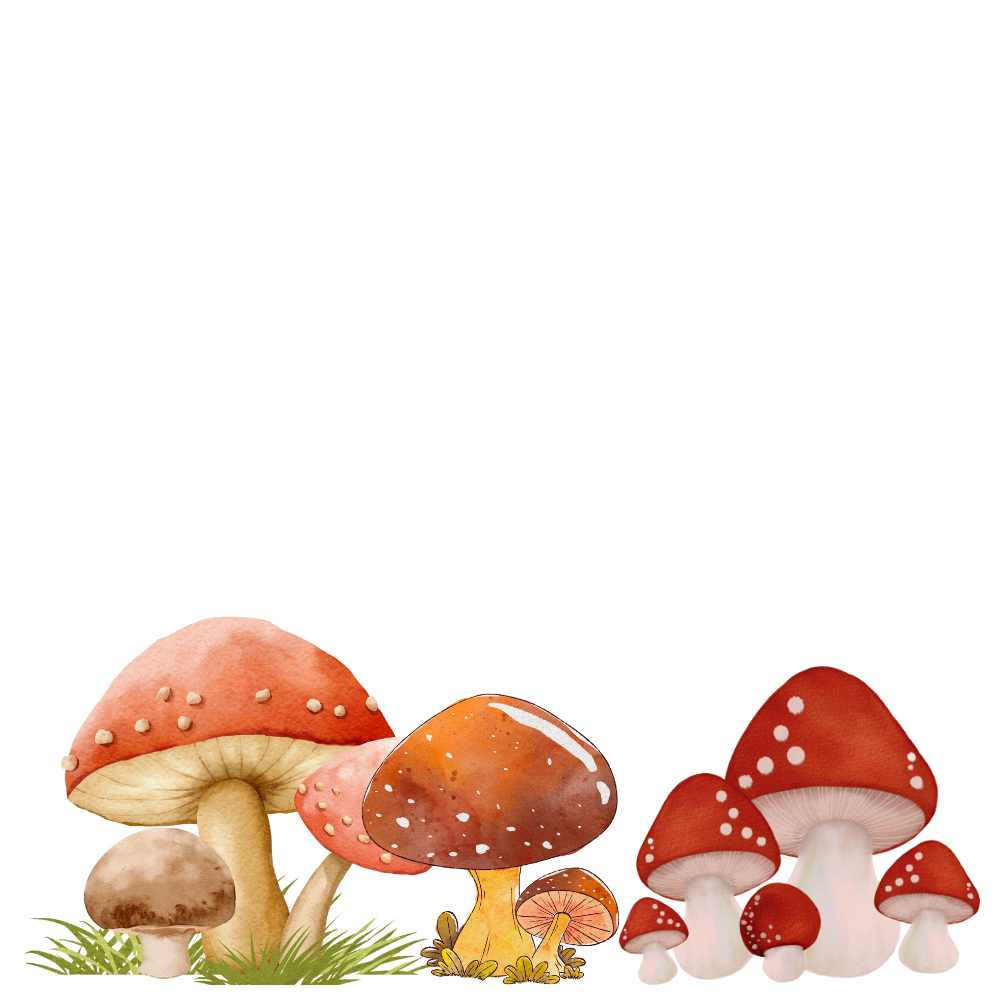 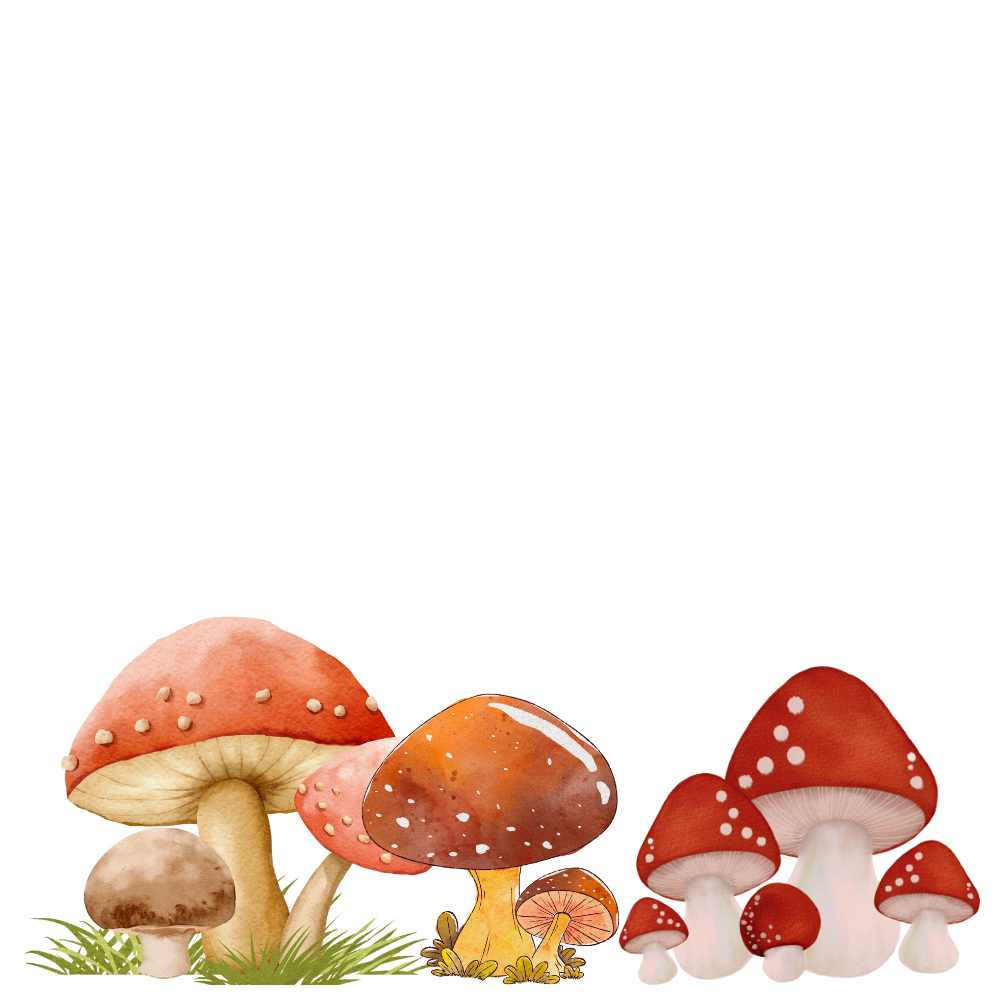 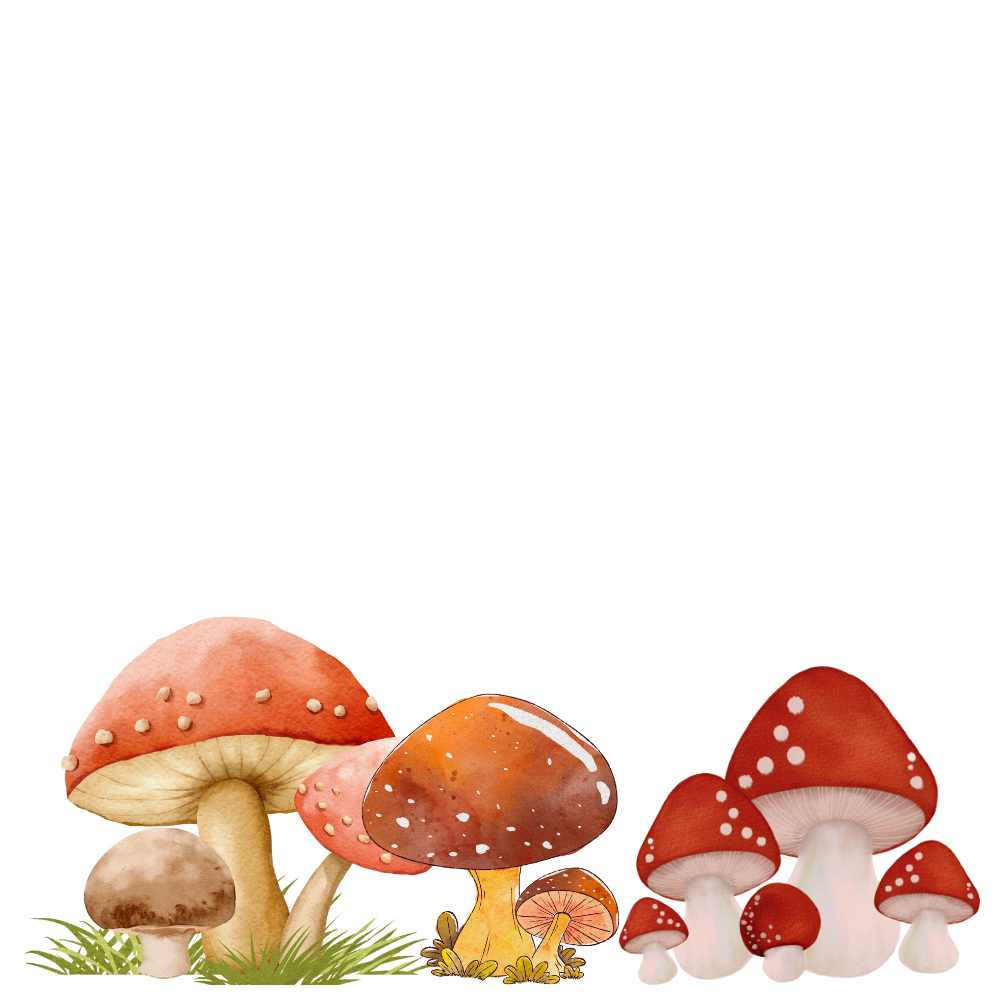 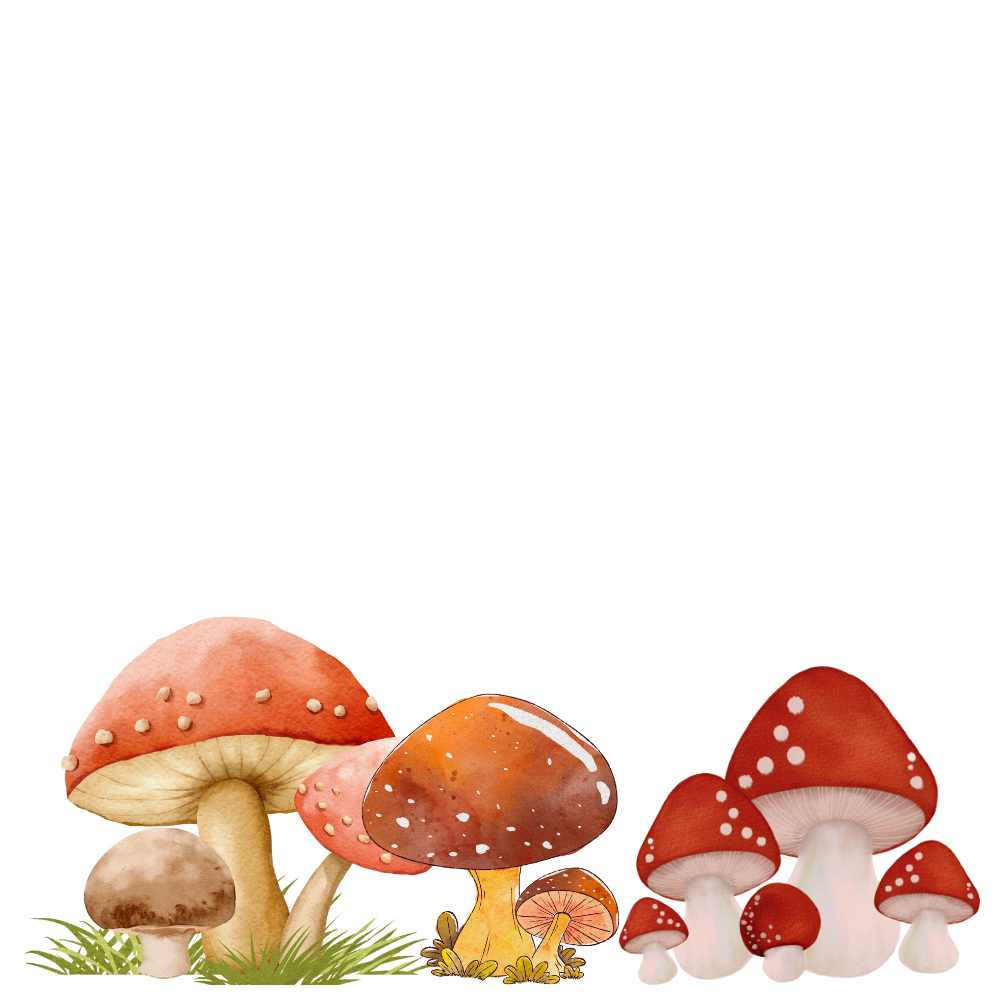 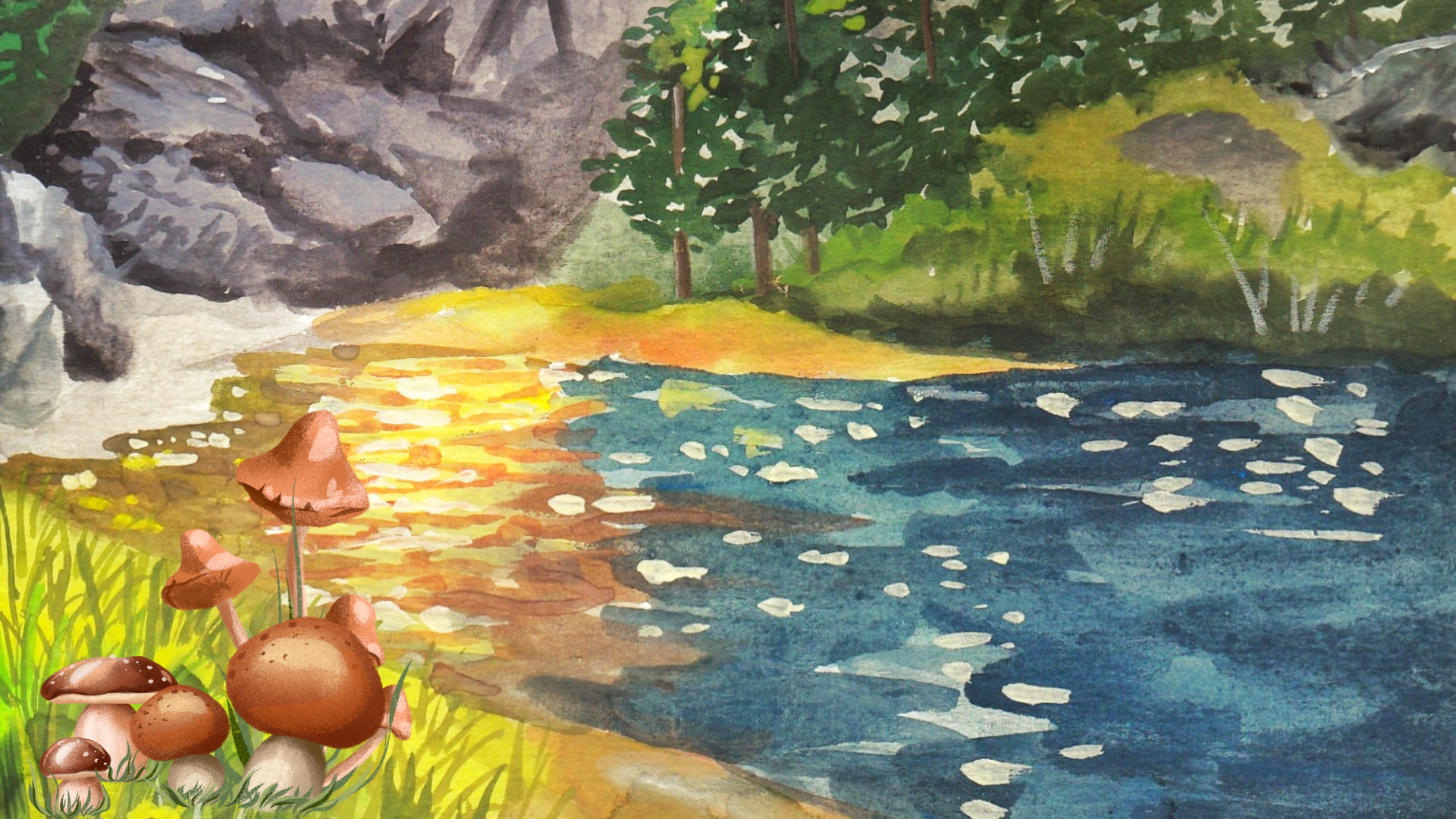 HOẠT ĐỘNG TIẾP NỐI SAU BÀI HỌC
HOẠT ĐỘNG TIẾP NỐI SAU BÀI HỌC
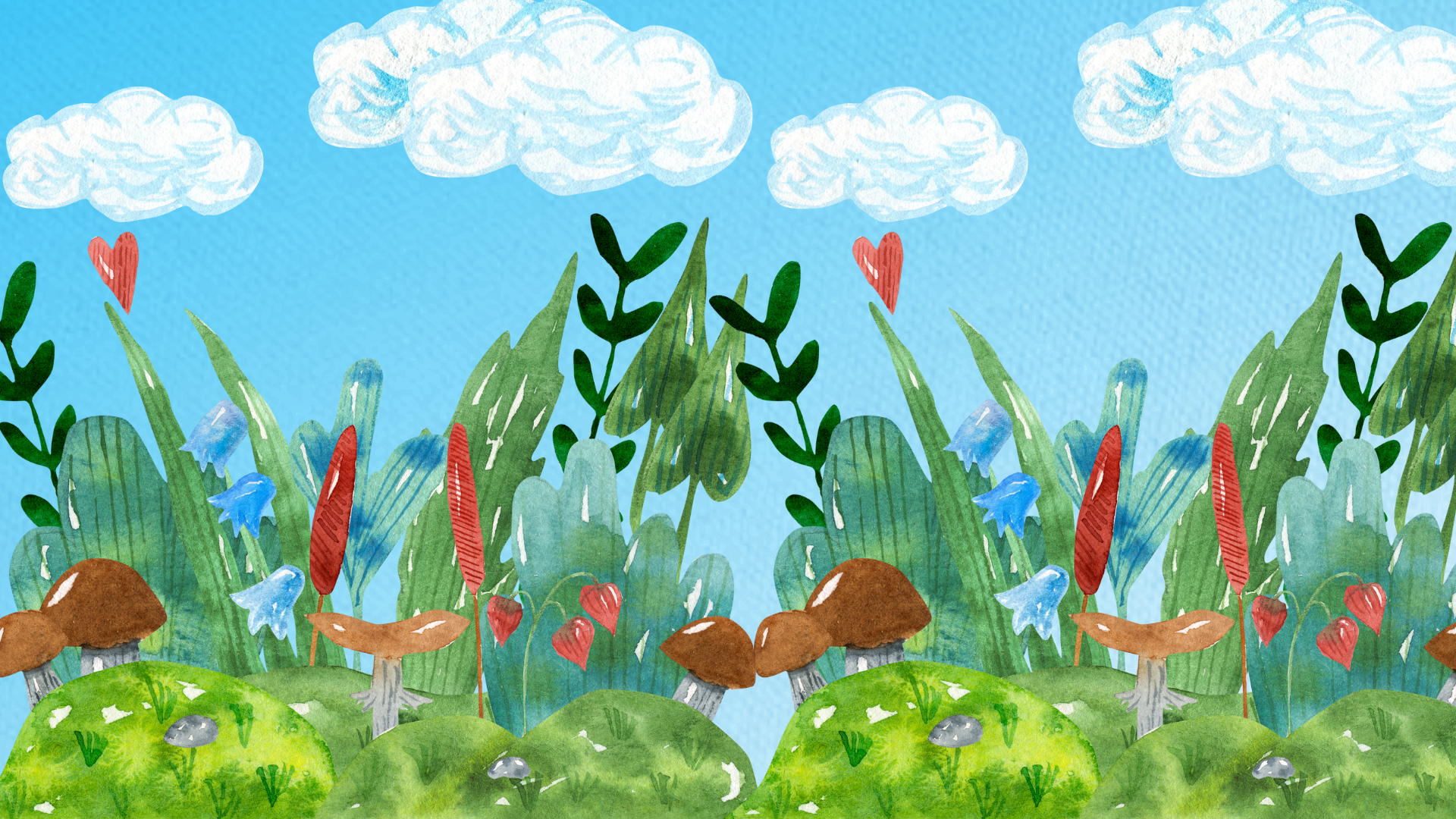 Cả lớp chia thành các nhóm 4, mỗi nhóm về nhà chuẩn bị nguyên liệu, dụng cụ trong mục “Tìm hiểu tác dụng của nấm men với bột mì: (SGK, trang 79) để chuẩn bị cho tiết học mới.
Nhiệm vụ
rất vui
vui
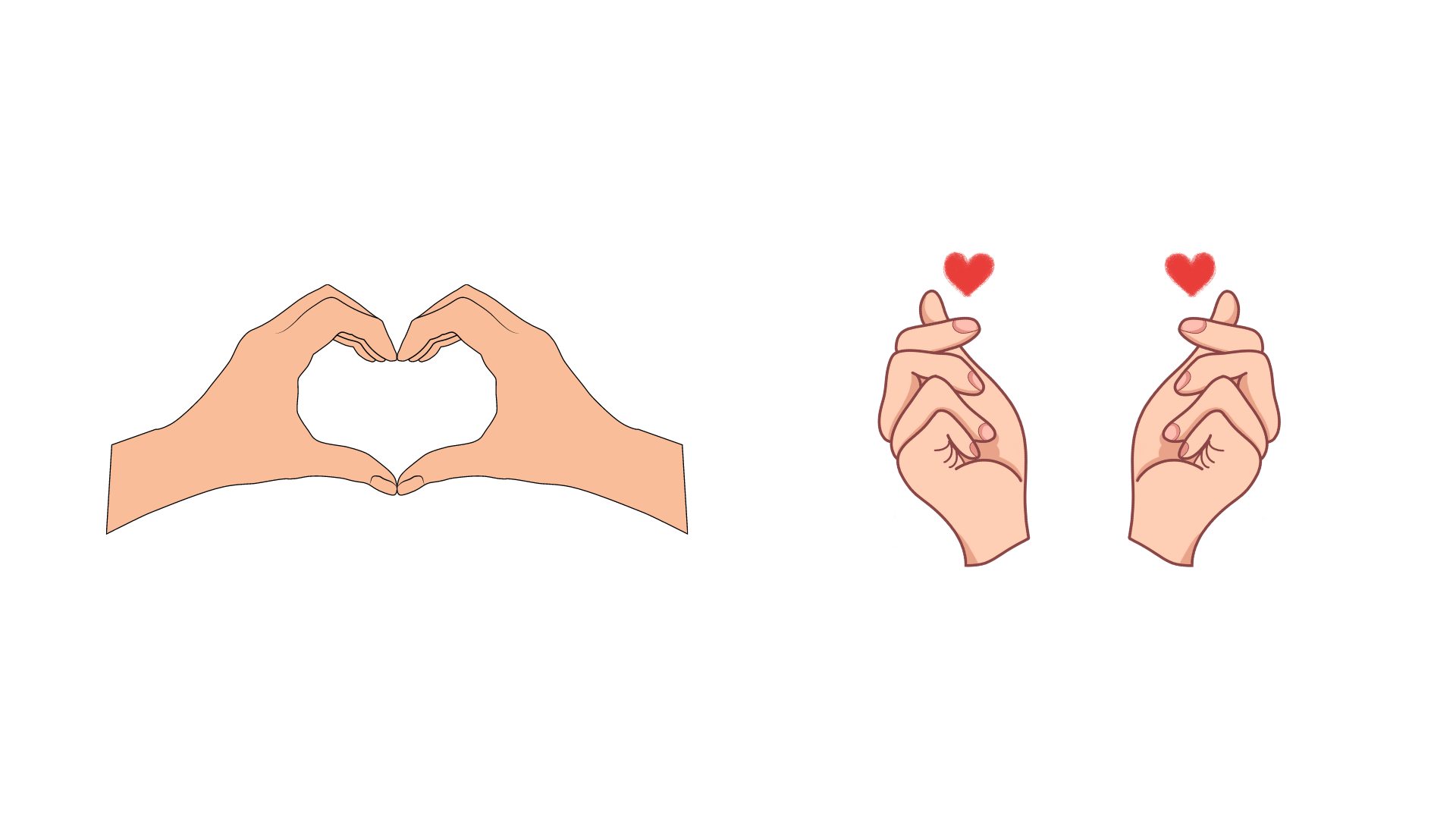 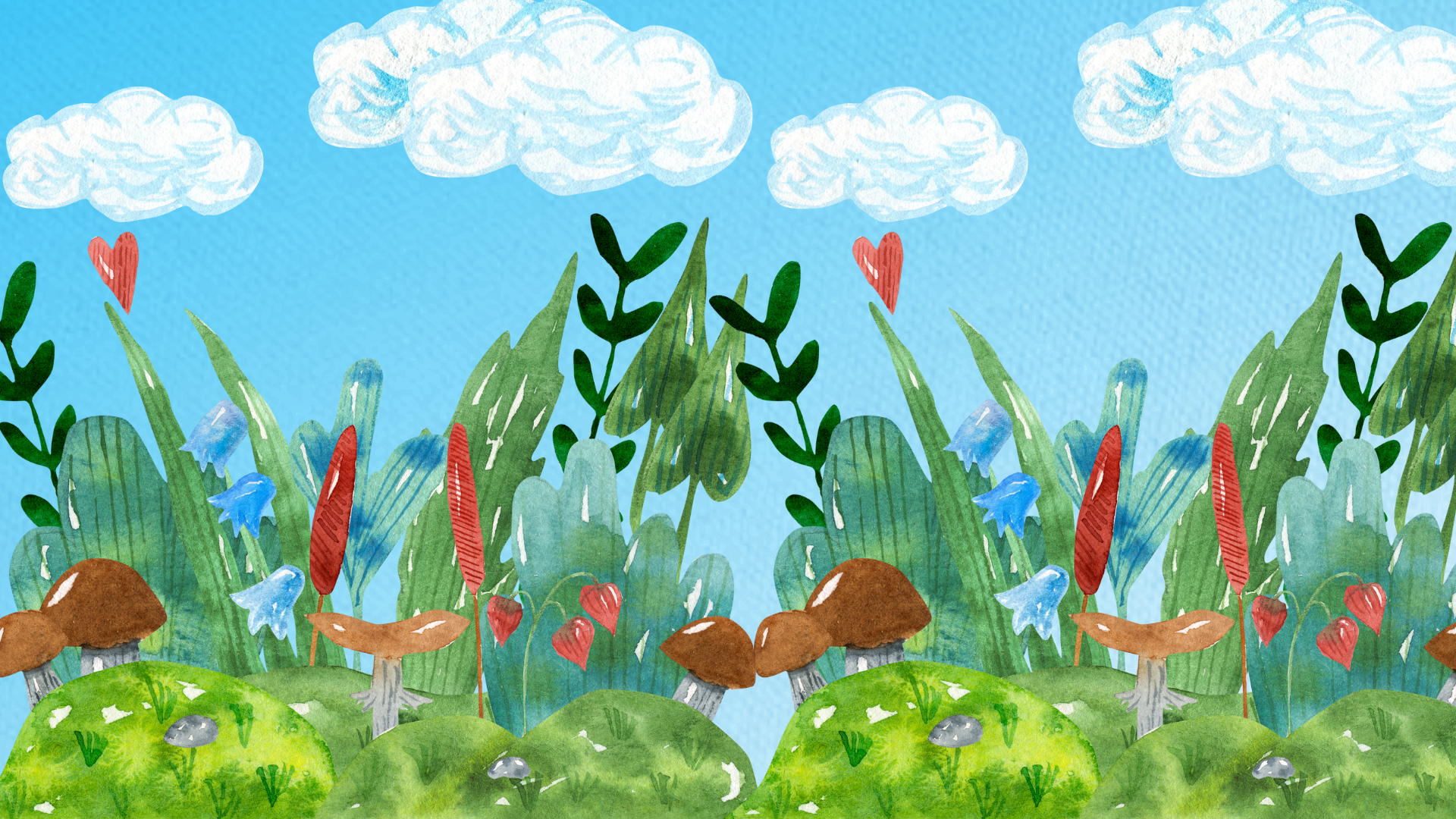 CÁC BẠN ĐÁNH GIÁ TIẾT HỌC CỦA CHÚNG TA NHƯ THẾ NÀO?
CÁC BẠN ĐÁNH GIÁ TIẾT HỌC Của CHÚNG TA NHƯ THẾ NÀO?
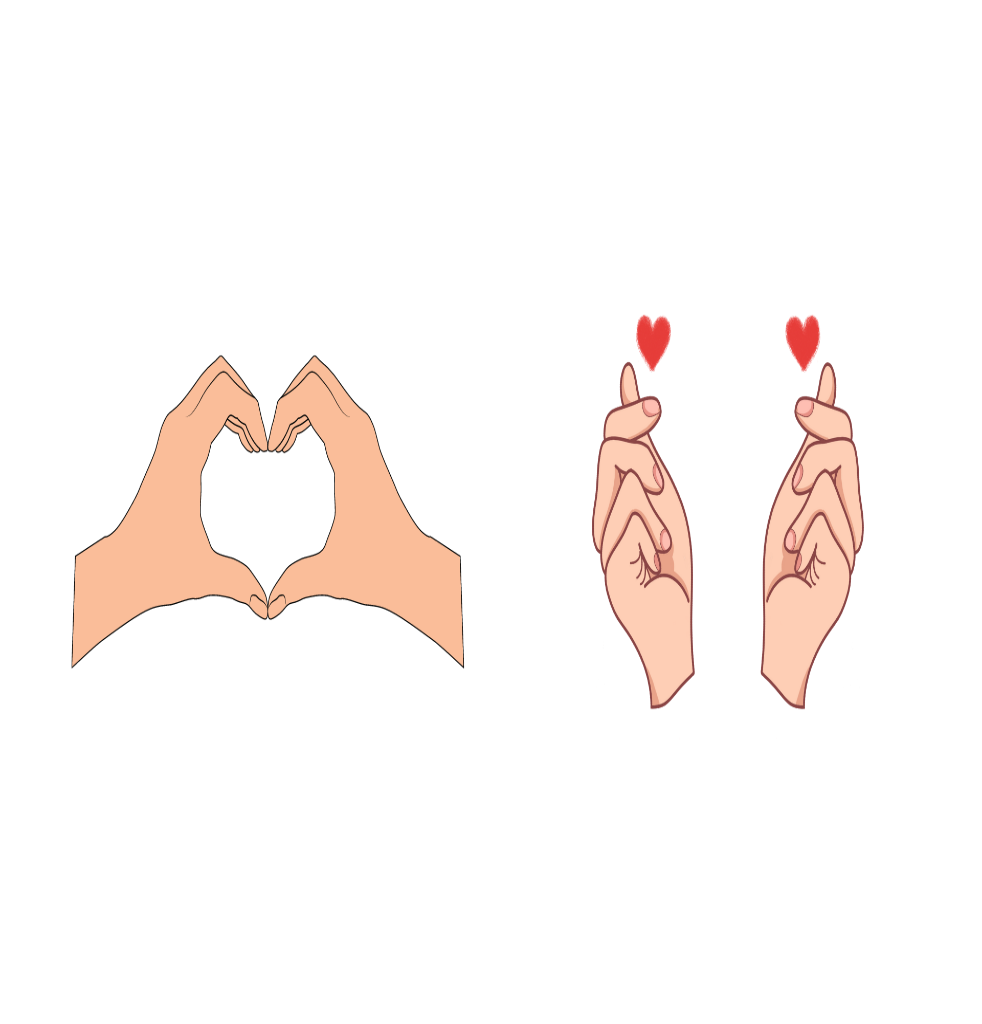 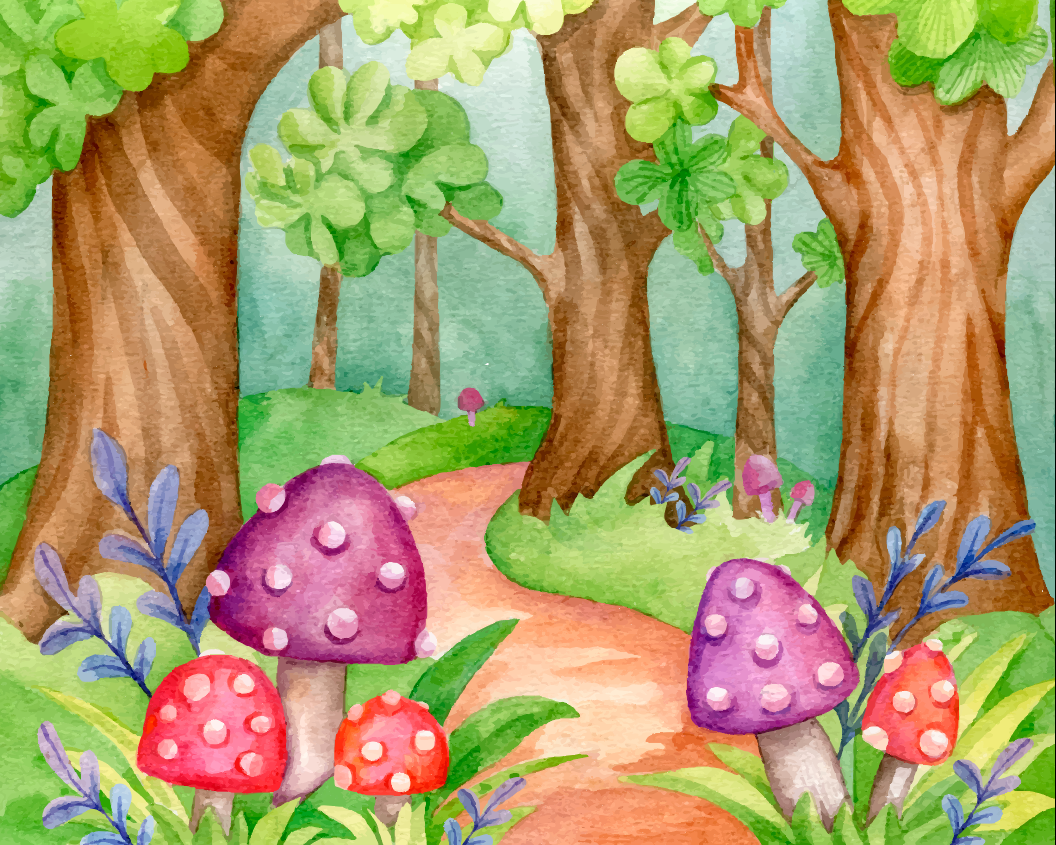 Tạm biệt và hẹn gặp lại
Tạm biệt và hẹn gặp lại